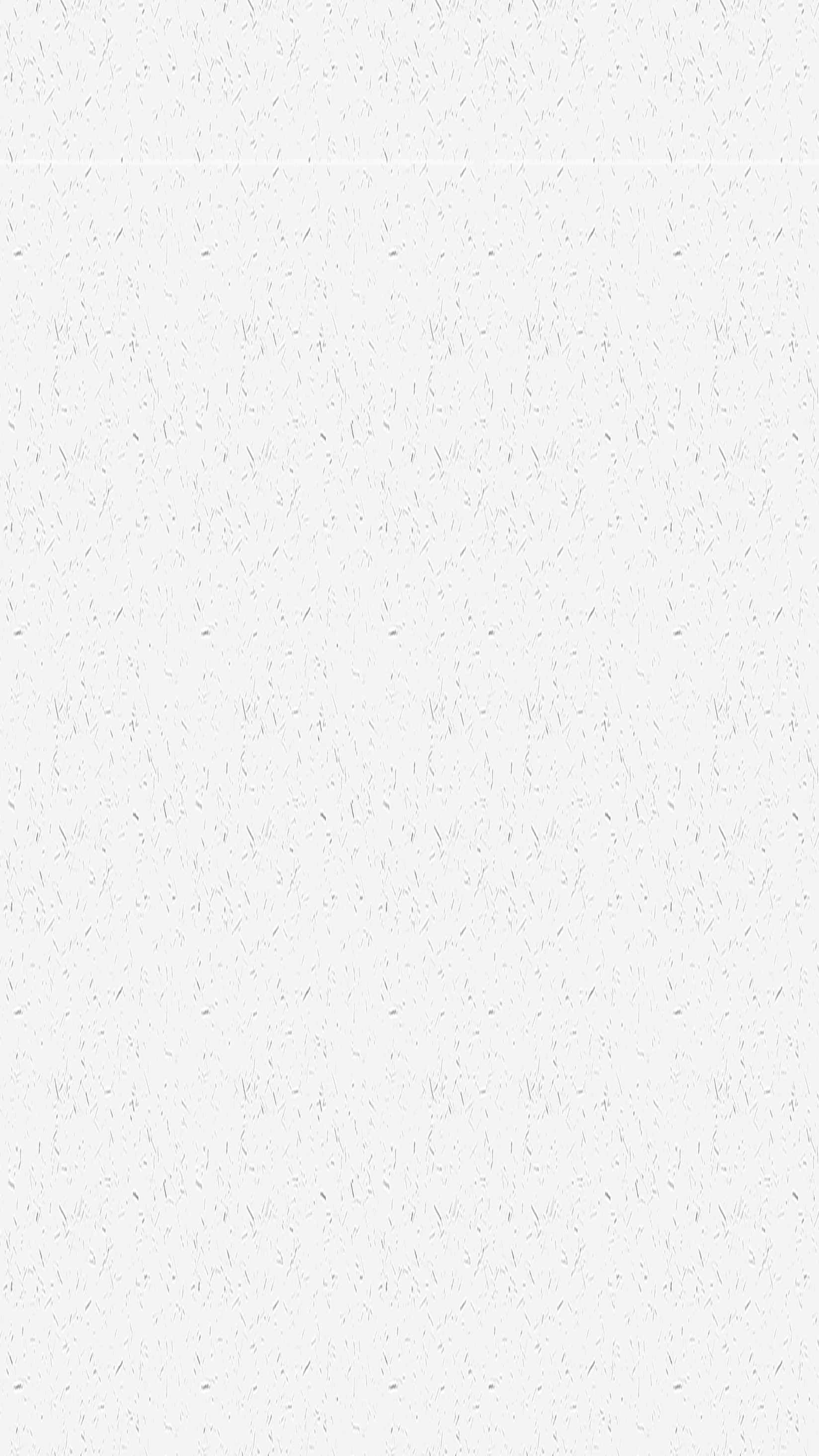 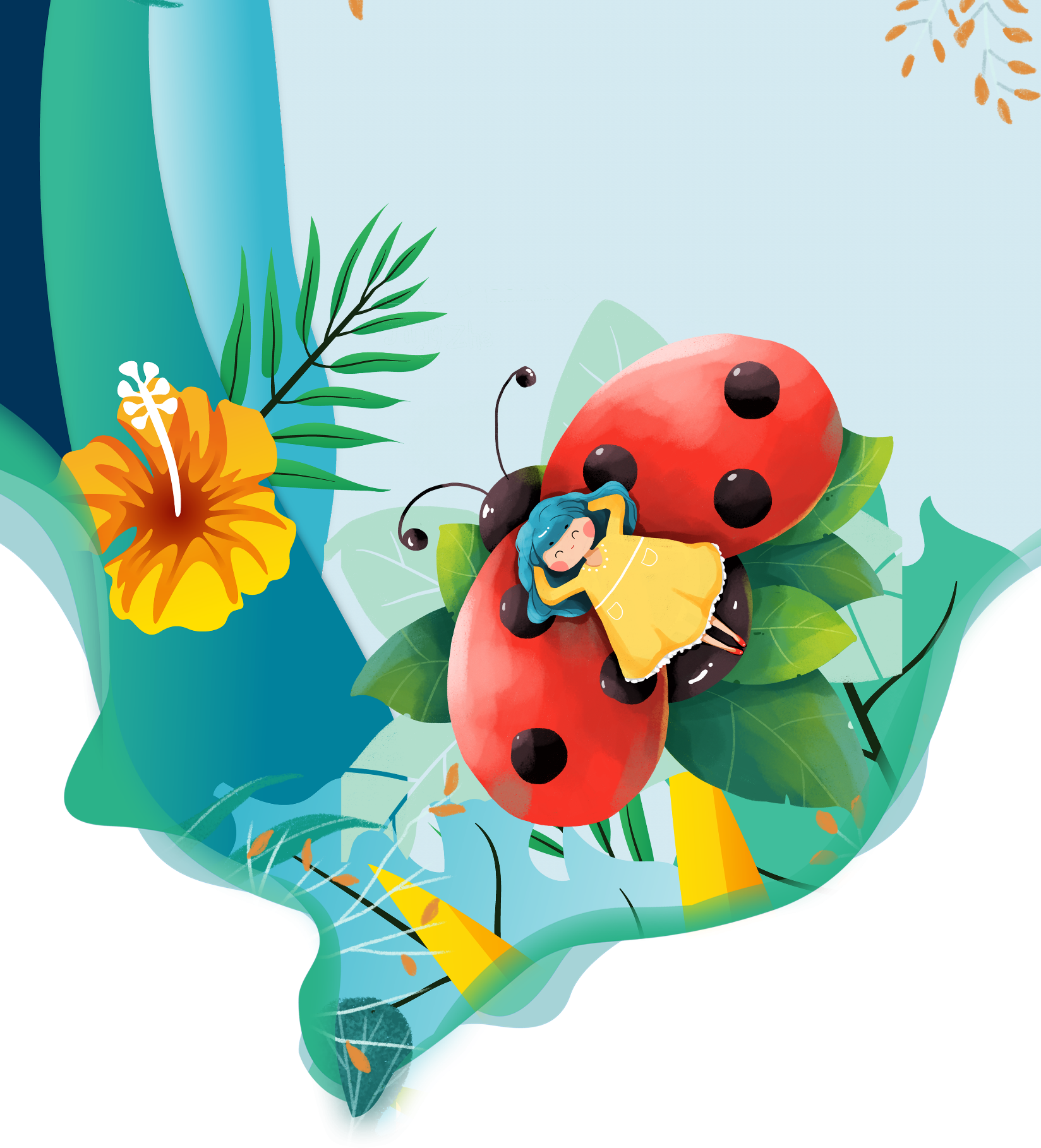 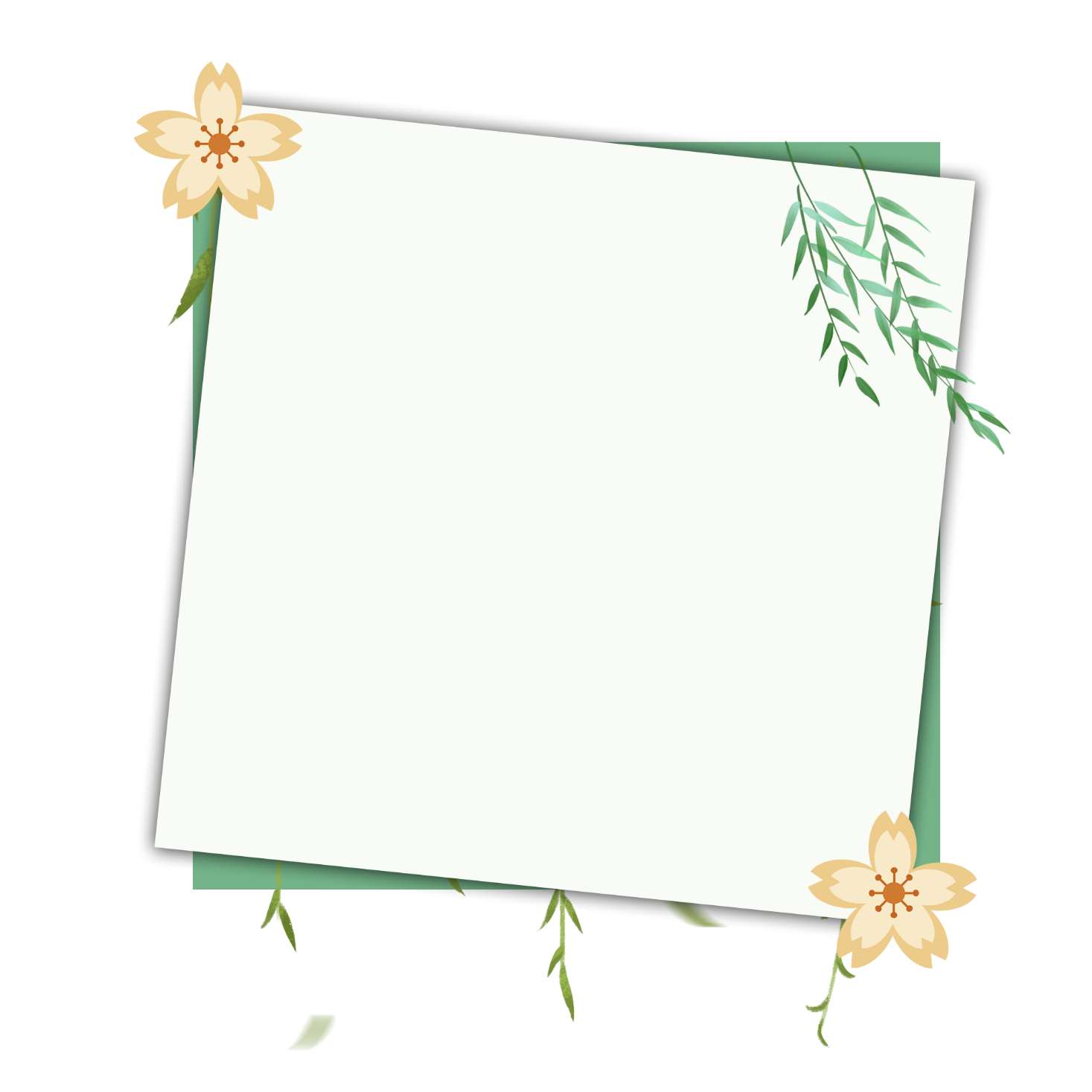 KHỞI ĐỘNG
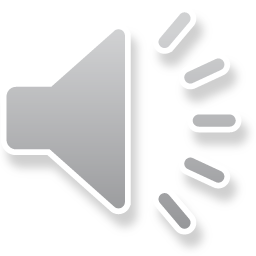 THỢ SĂN HẠT DẺ
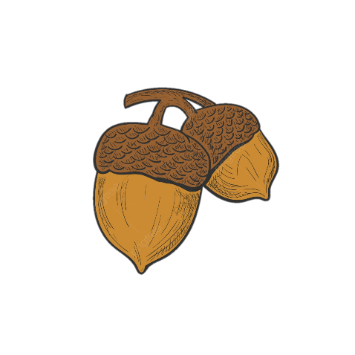 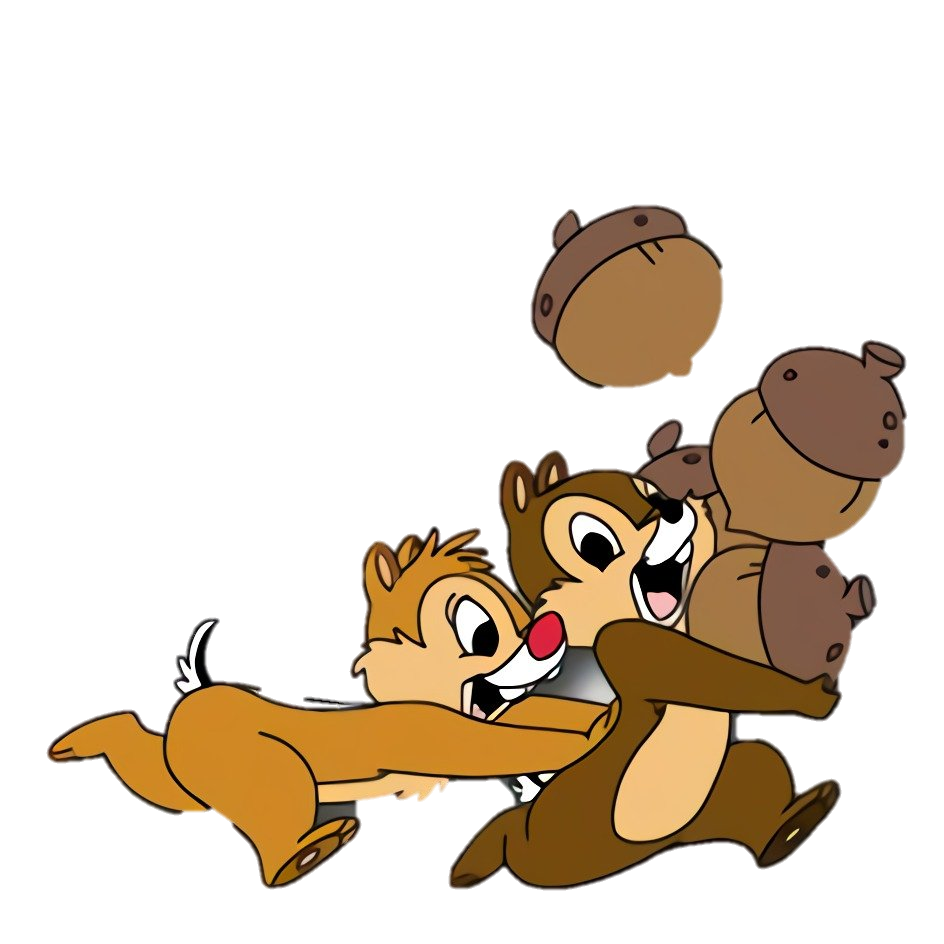 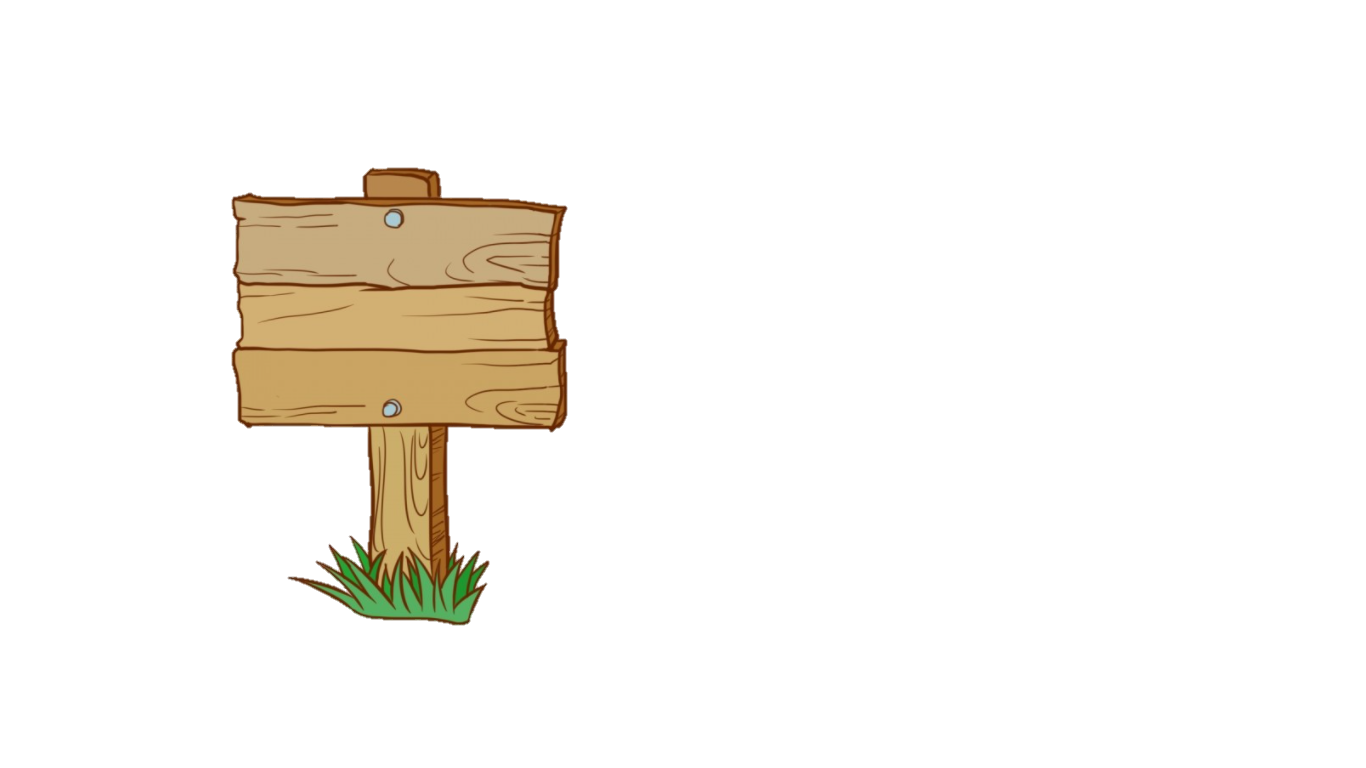 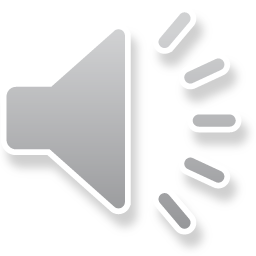 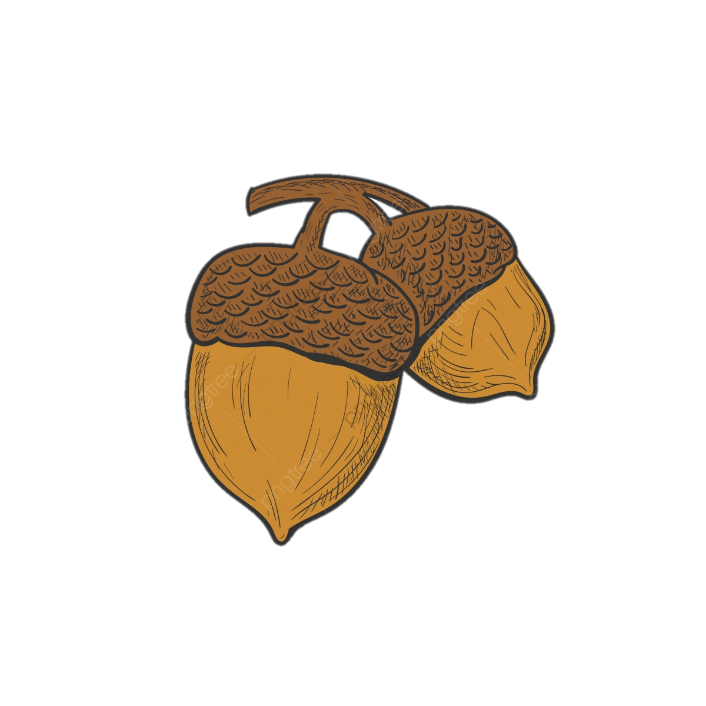 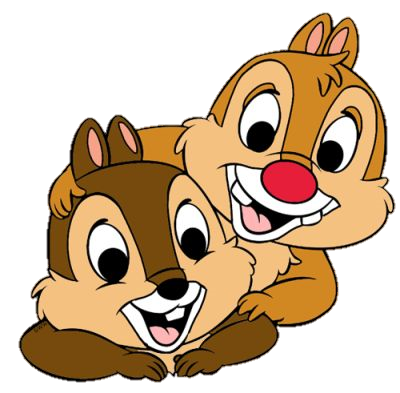 Đọc thầm lại bài Tiếng rao đêm và trả lời các câu hỏi sau:
Đám cháy xảy ra khi nào?
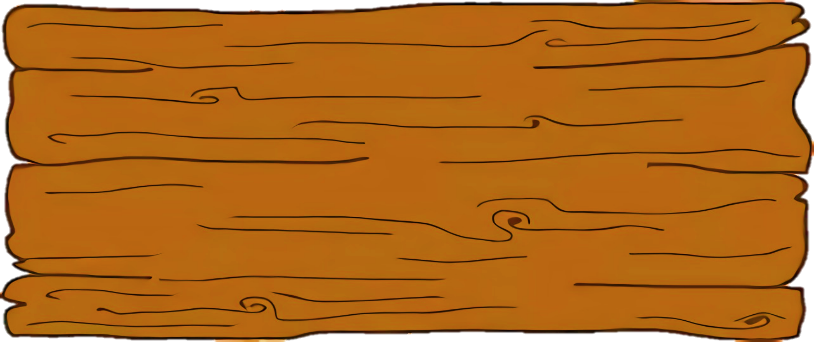 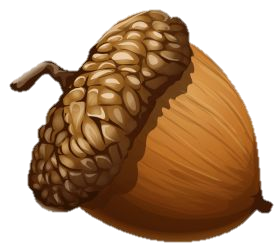 Vào lúc nửa đêm
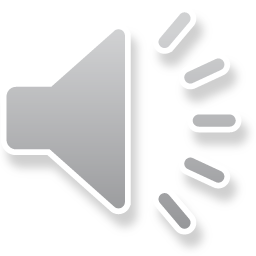 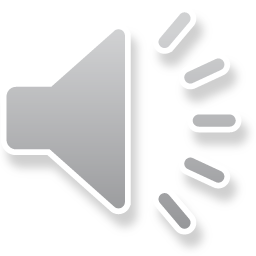 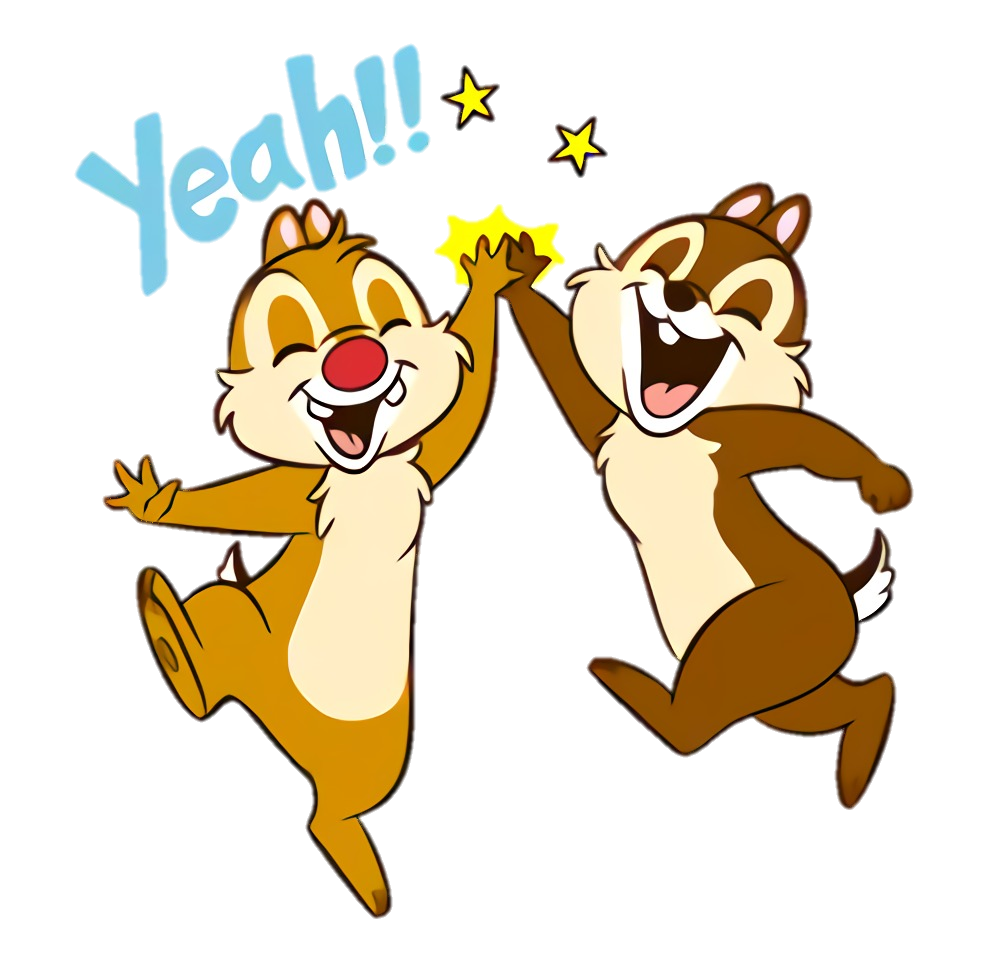 +1
Đúng rồi!
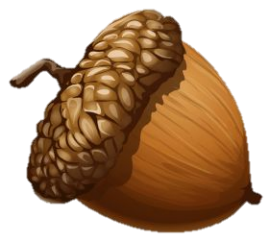 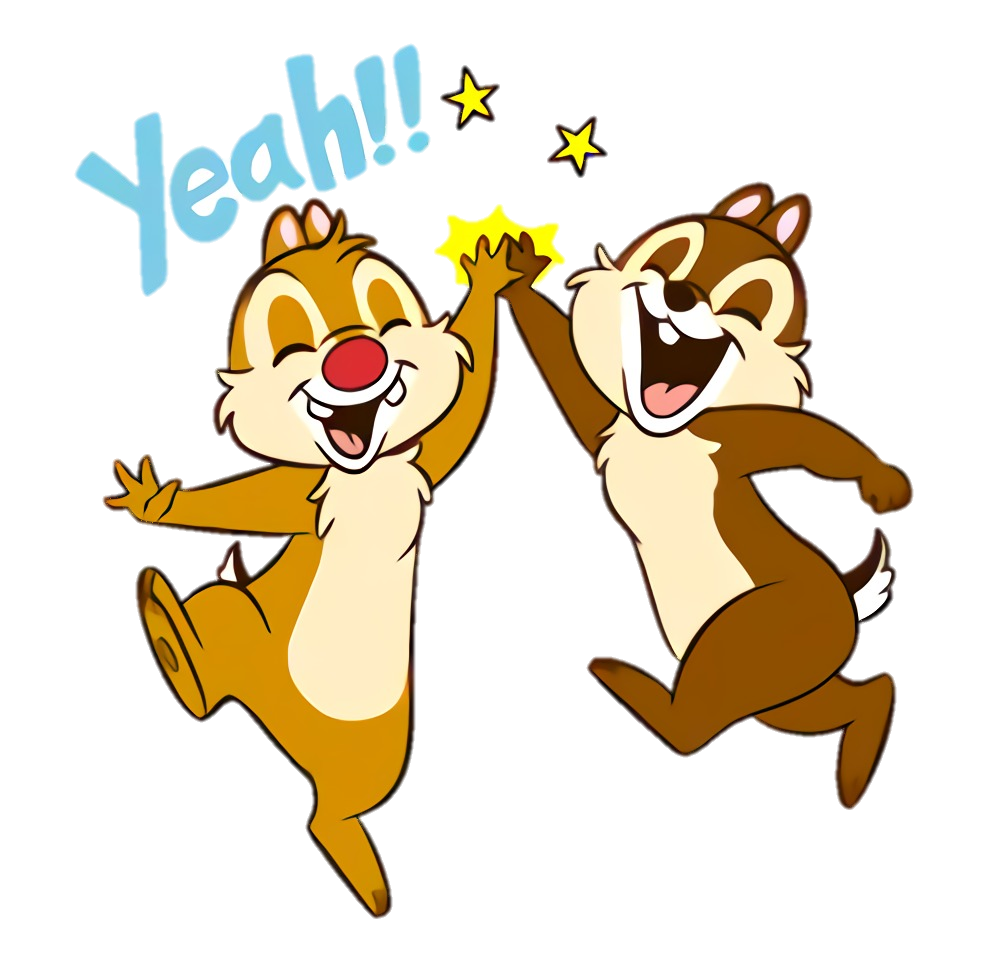 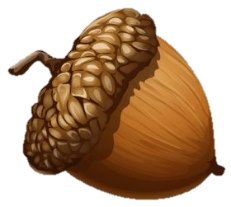 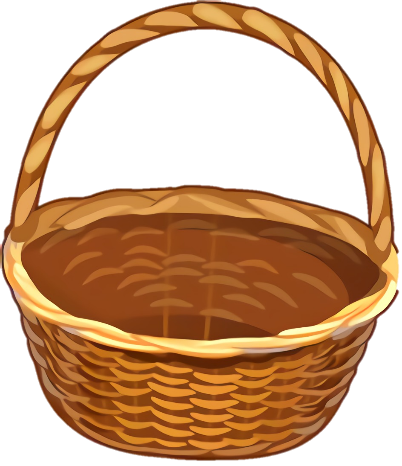 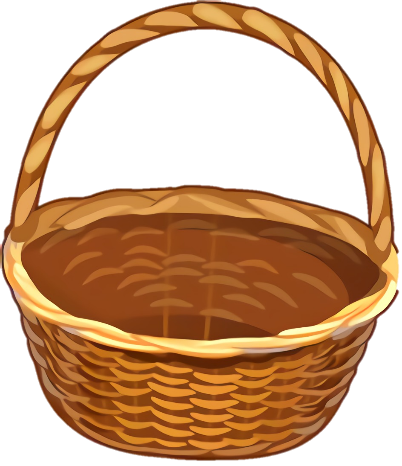 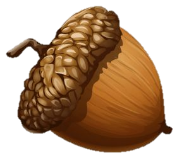 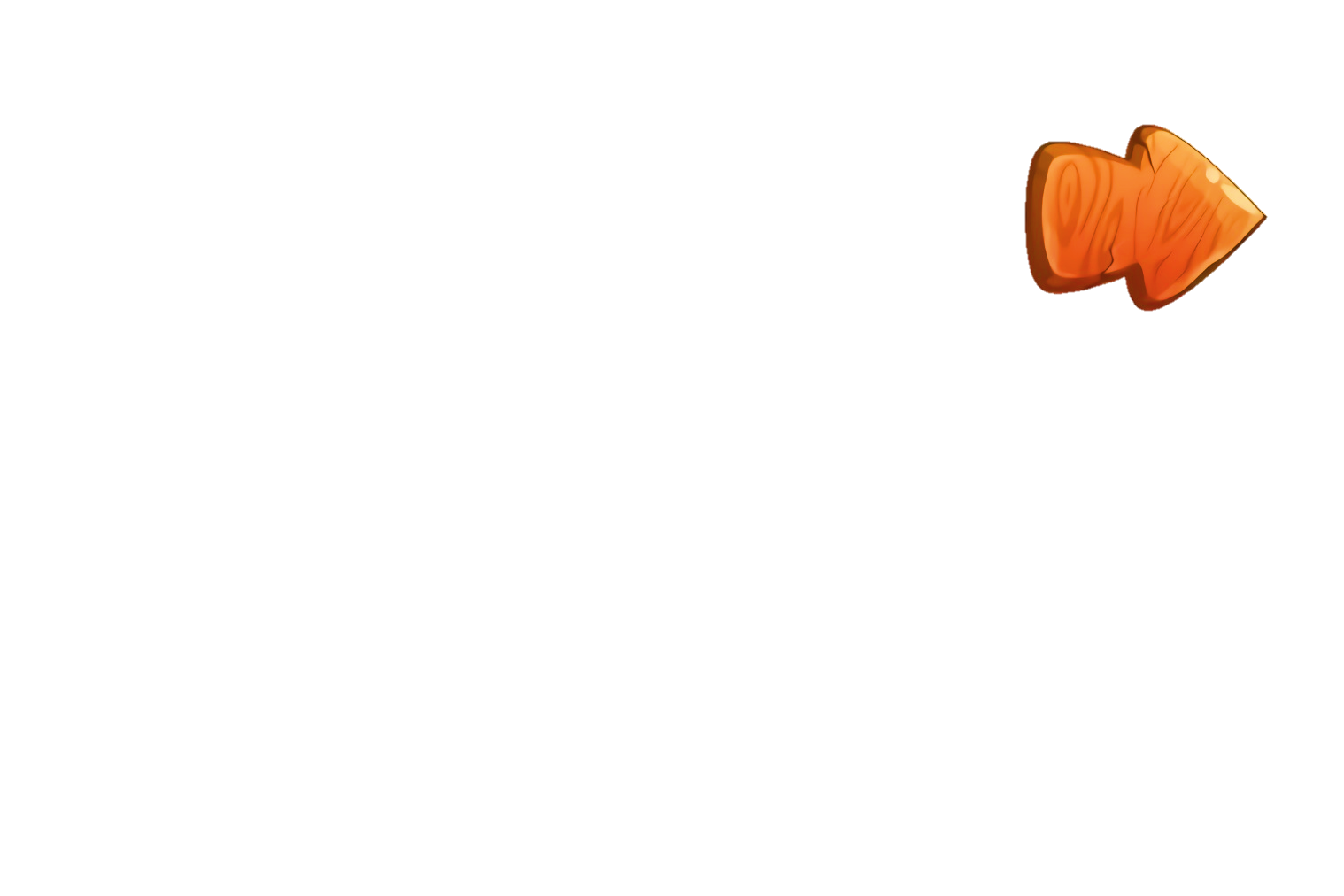 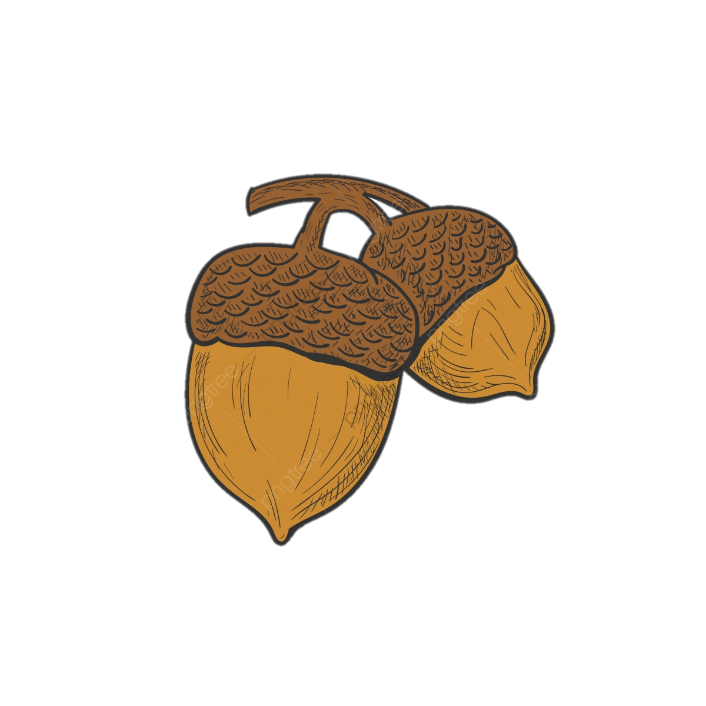 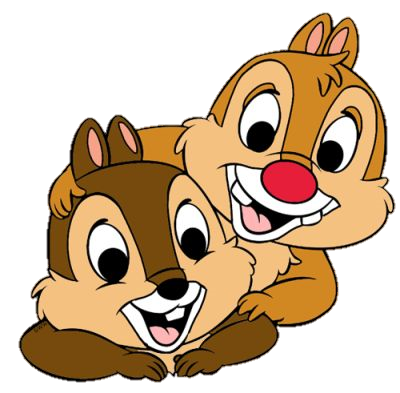 Ai là người cứu em bé?
Anh thương binh làm nghề bán bánh giò.
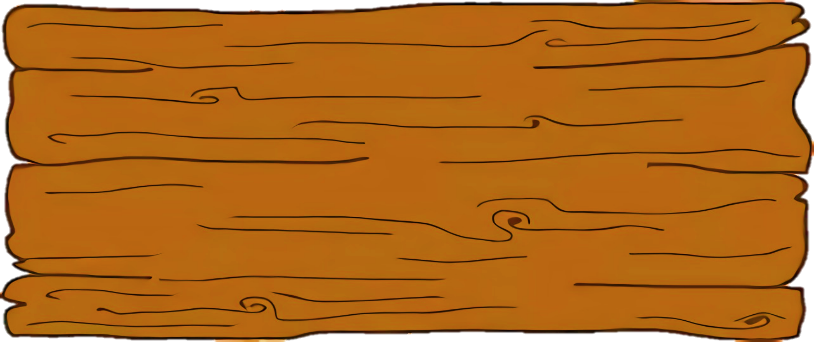 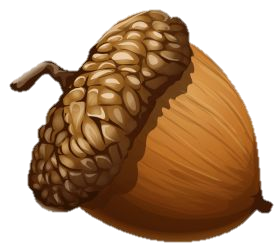 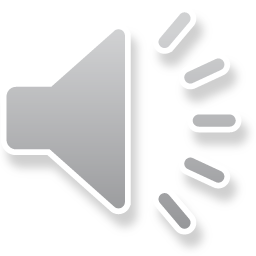 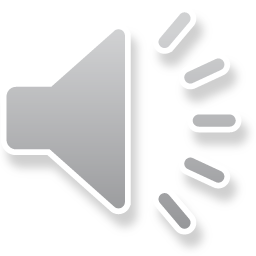 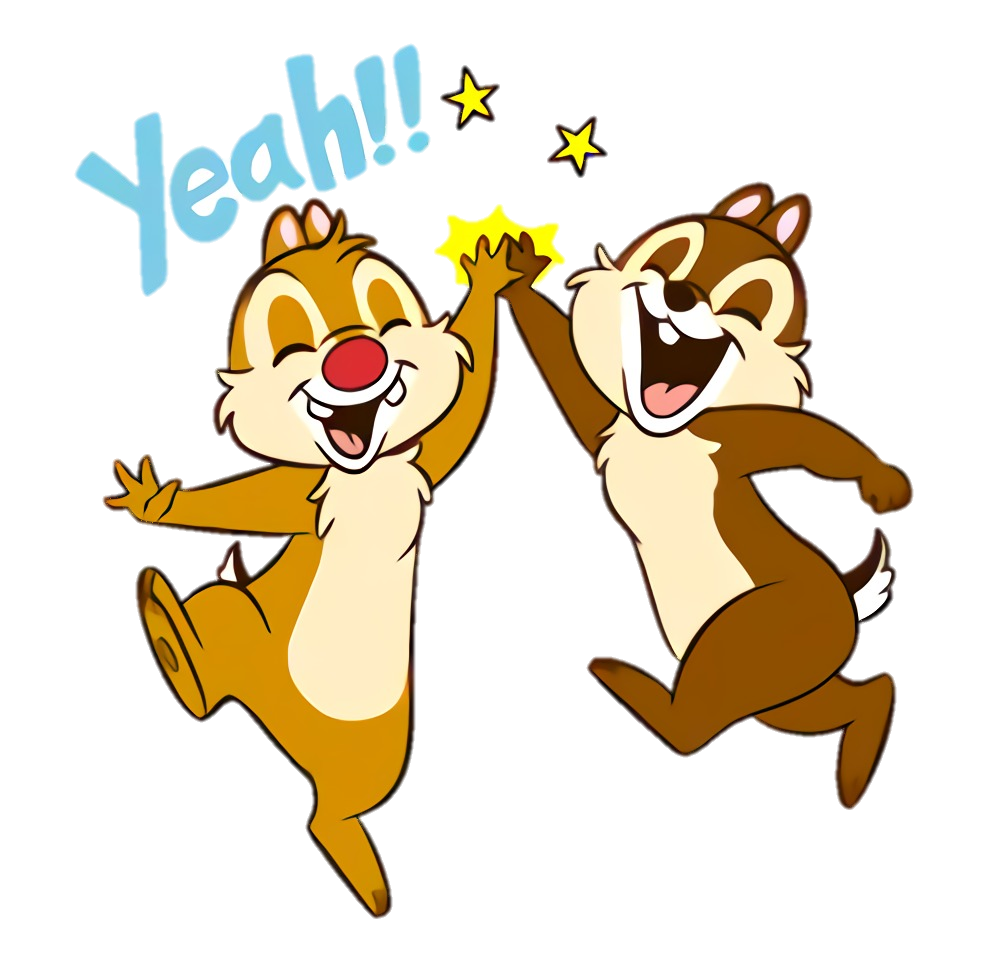 +1
Đúng rồi!
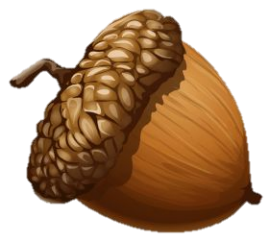 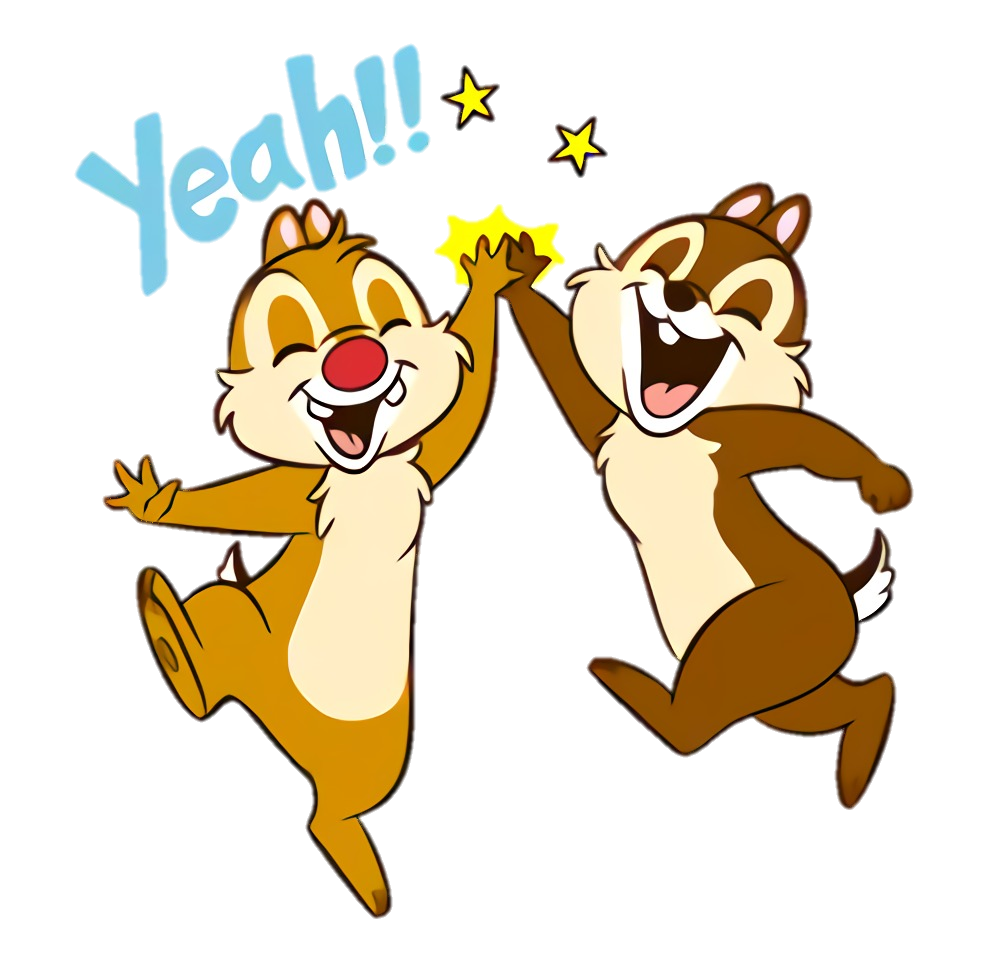 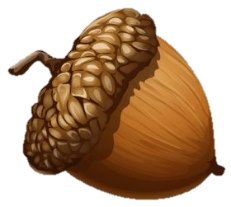 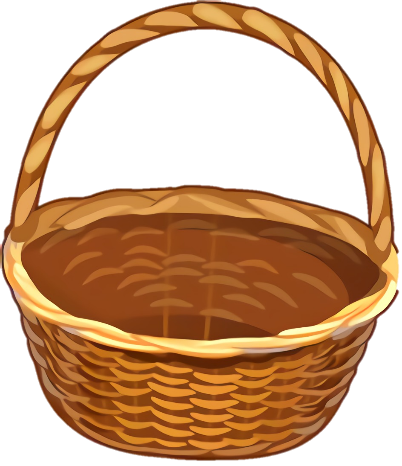 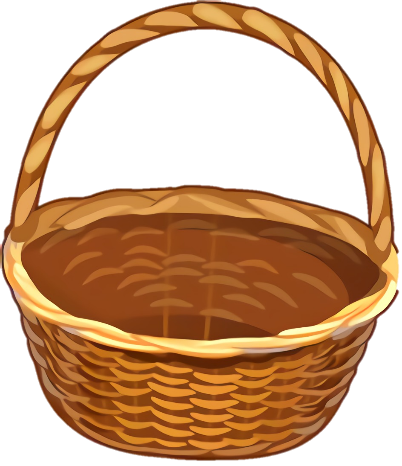 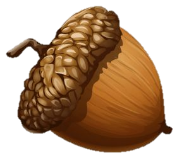 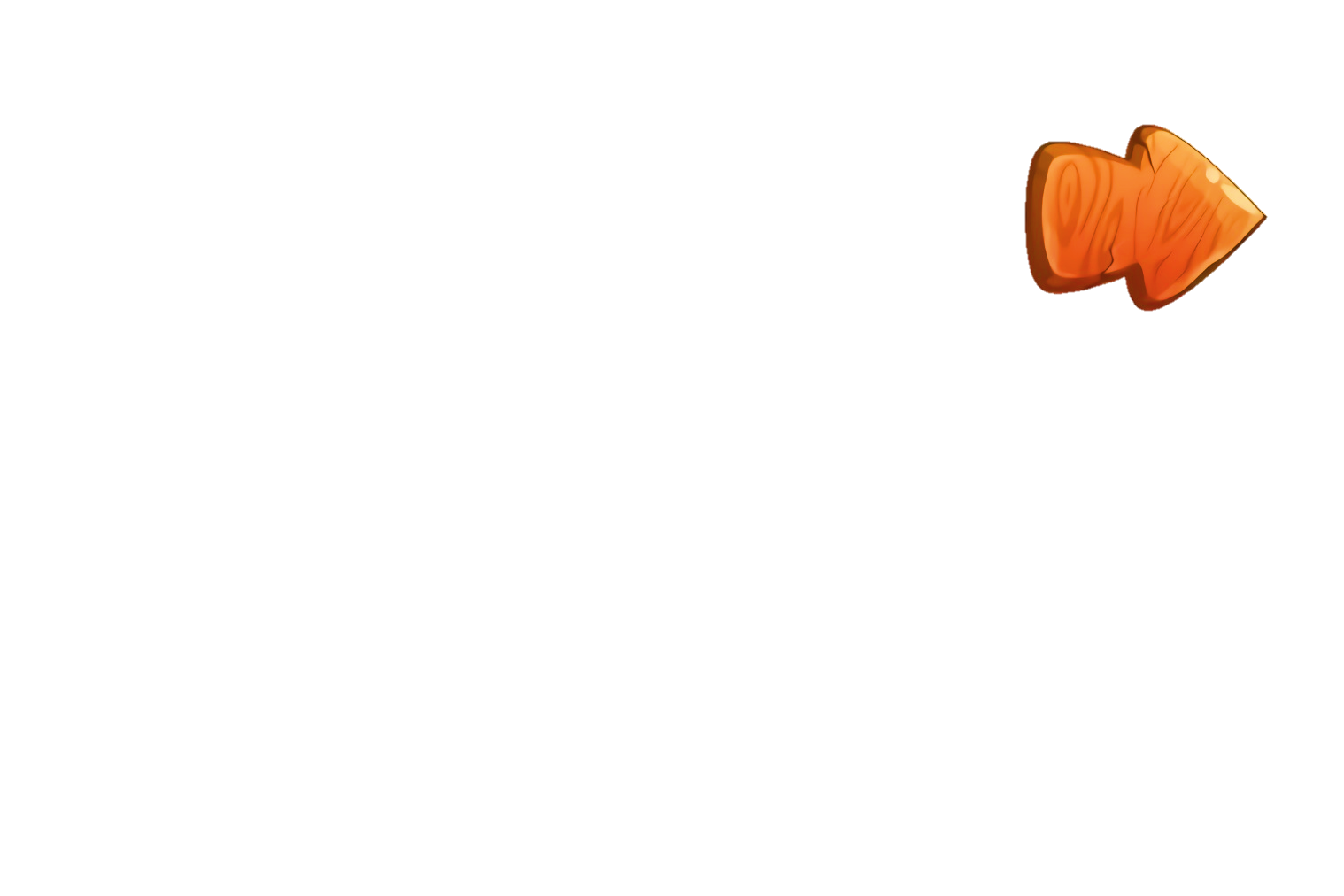 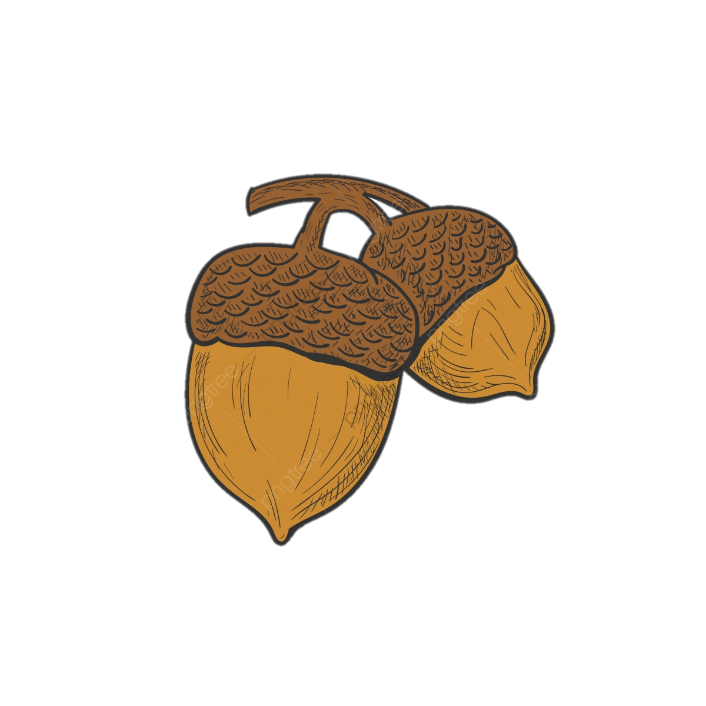 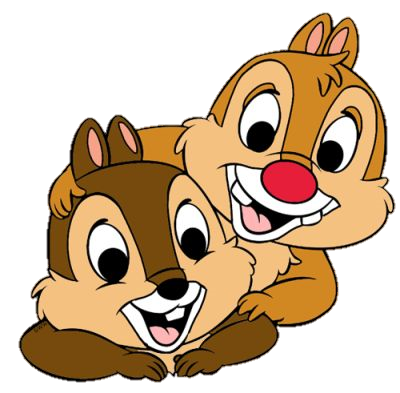 Con người và hành động của anh thương binh có gì đặc biệt?
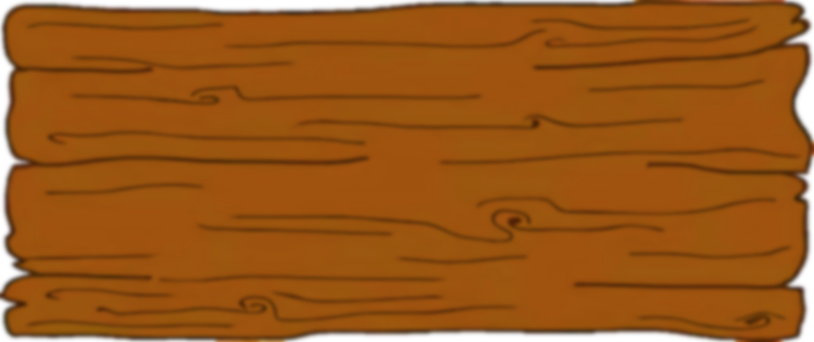 Anh là một thương binh chỉ còn một chân và làm nghề bán bánh giò. Anh đã báo cháy và xả thân cứu em bé.
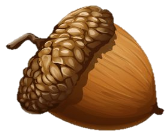 [Speaker Notes: Nhấn vào hạt dẻ để thu thập]
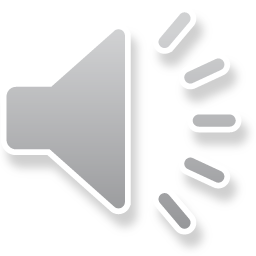 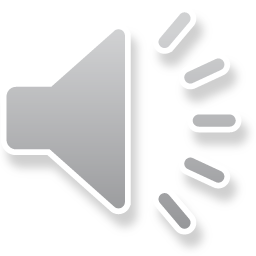 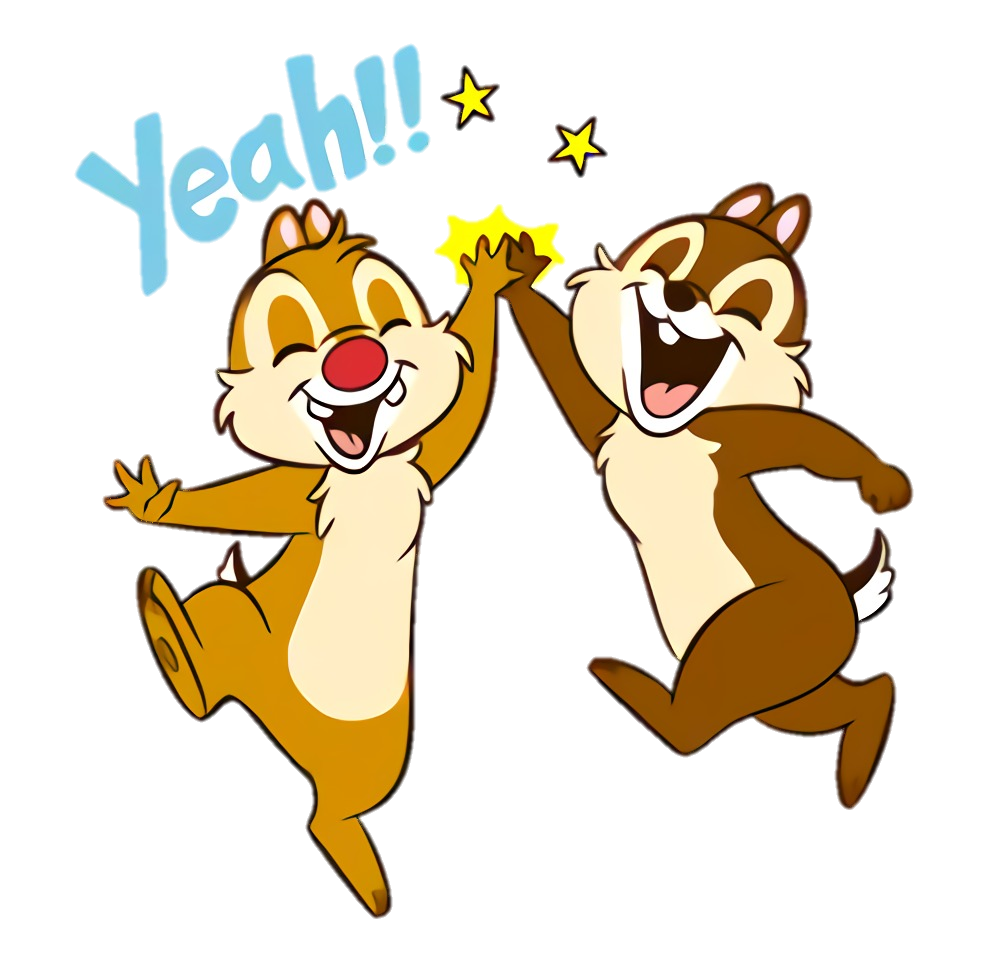 +1
Đúng rồi!
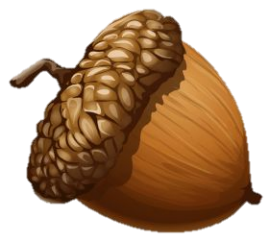 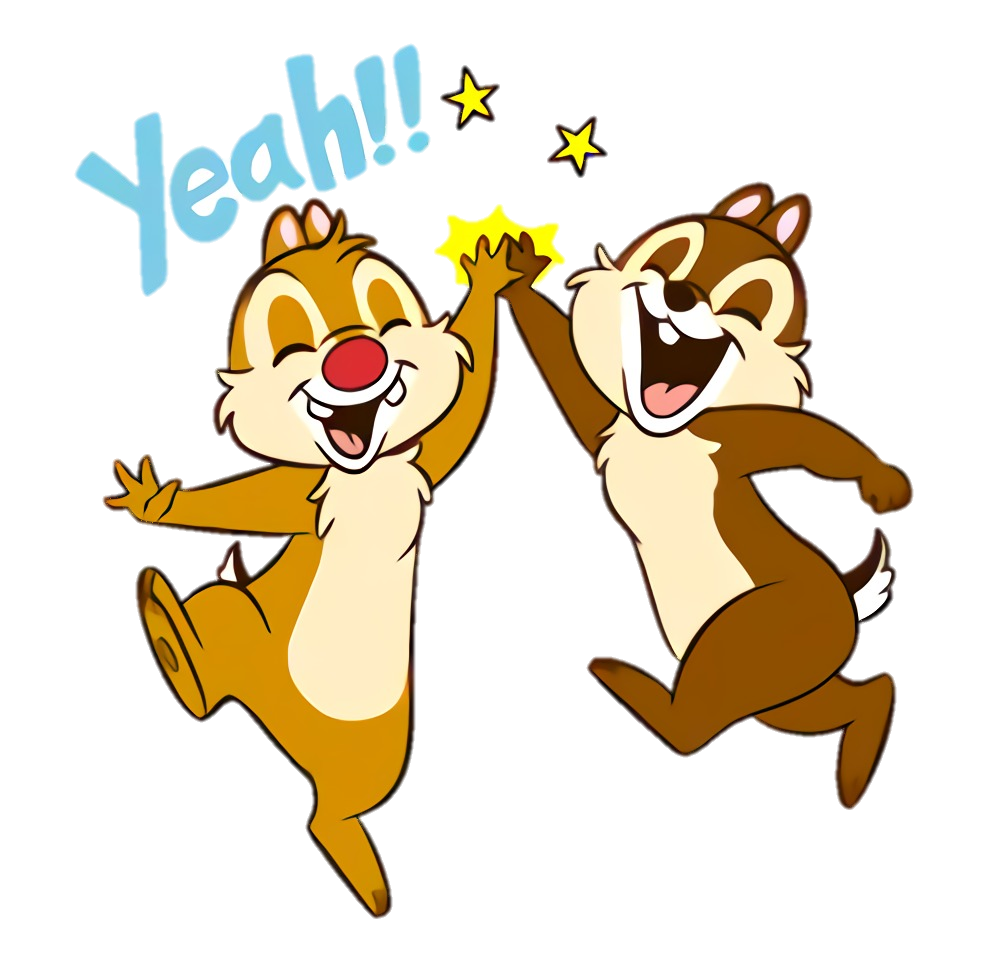 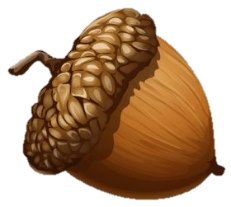 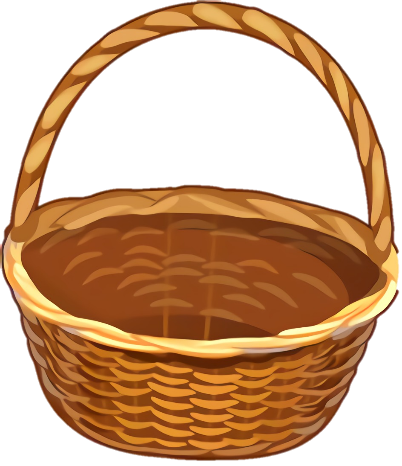 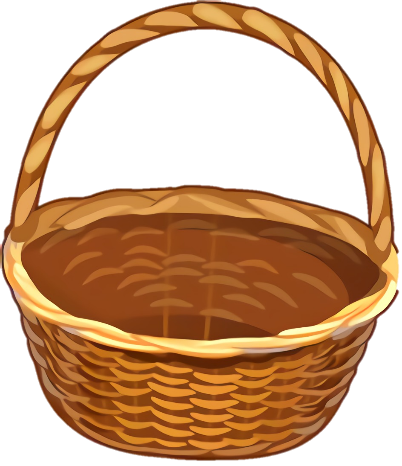 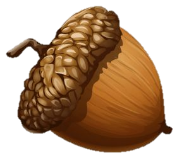 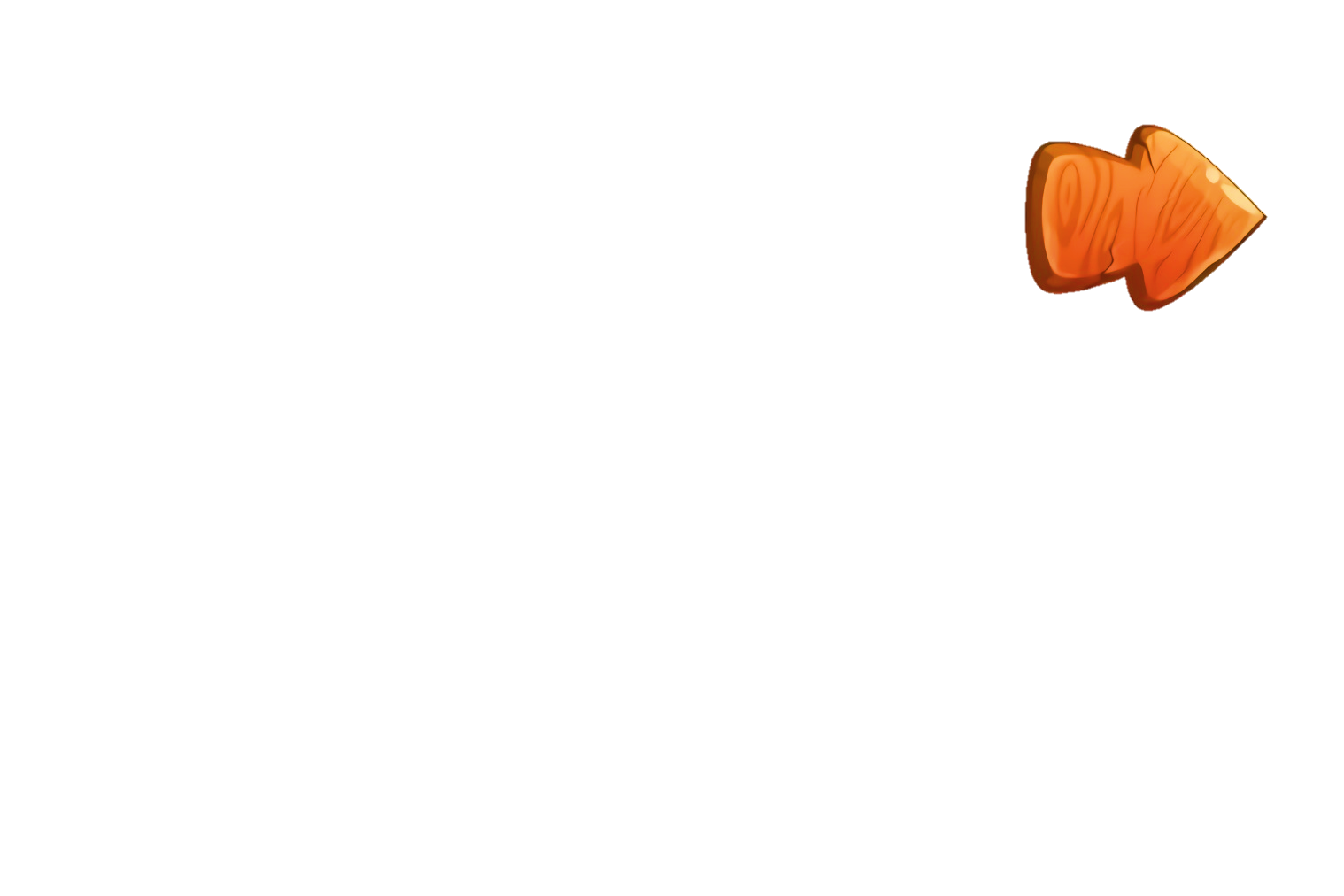 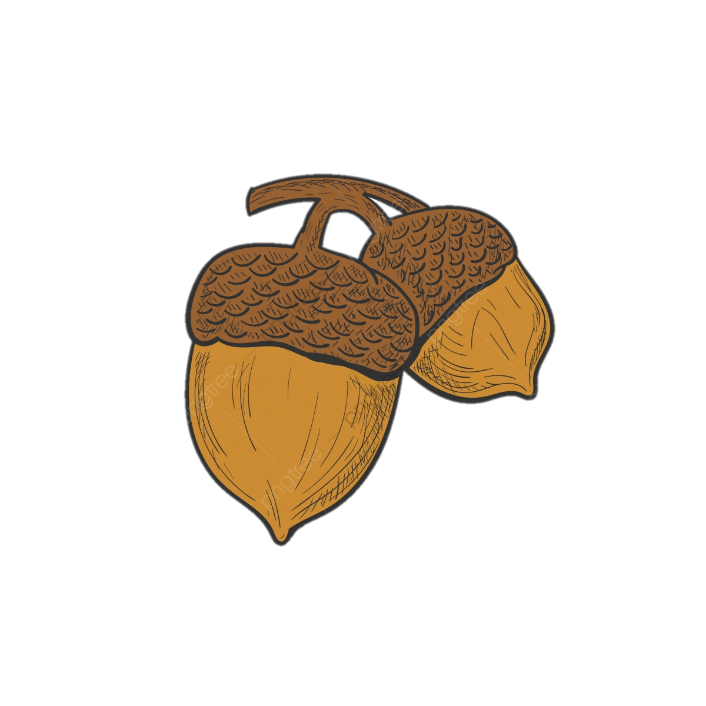 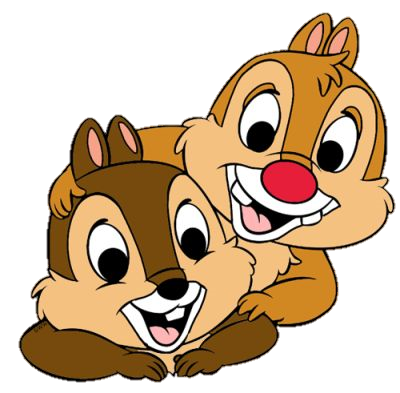 Câu chuyện gợi cho em suy nghĩ gì về trách nhiệm công dân của mỗi người?
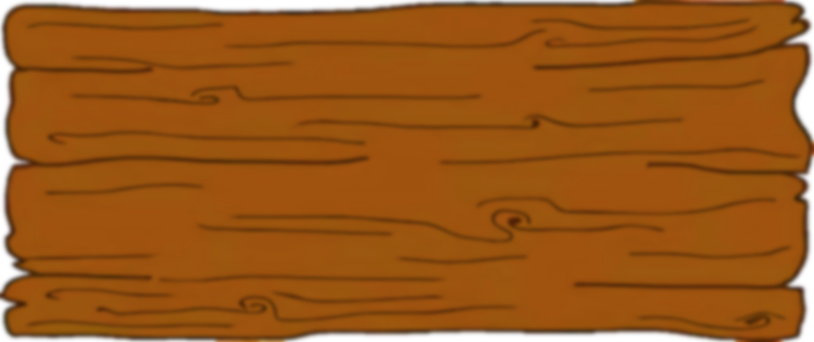 Mỗi công dân cần có ý thức giúp đỡ mọi người, cứu người khi gặp nạn.
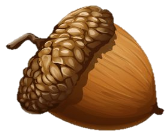 [Speaker Notes: Nhấn vào hạt dẻ để thu thập]
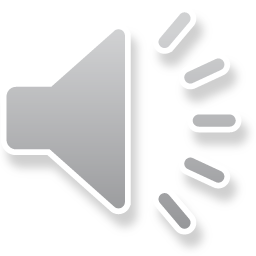 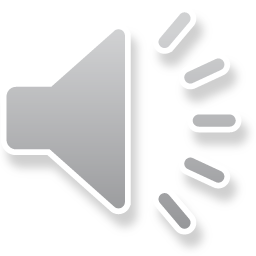 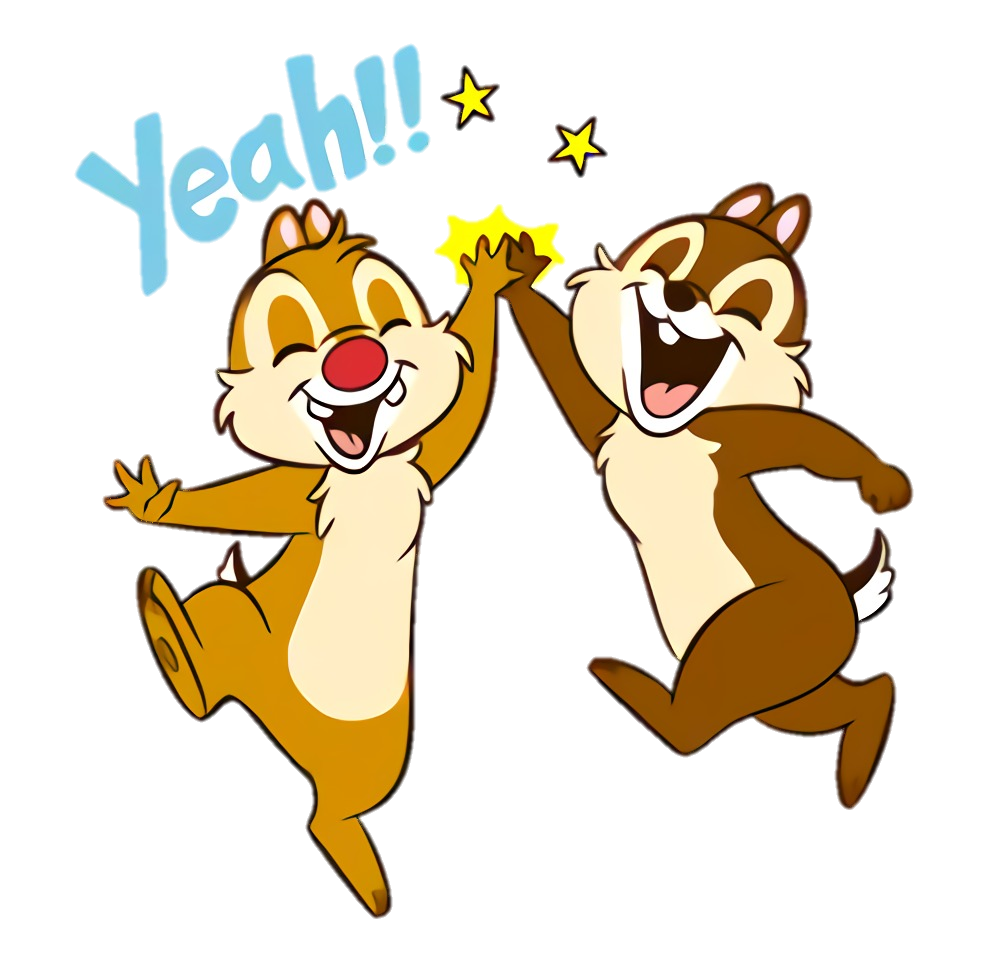 +1
Đúng rồi!
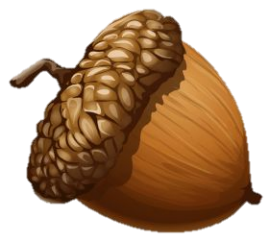 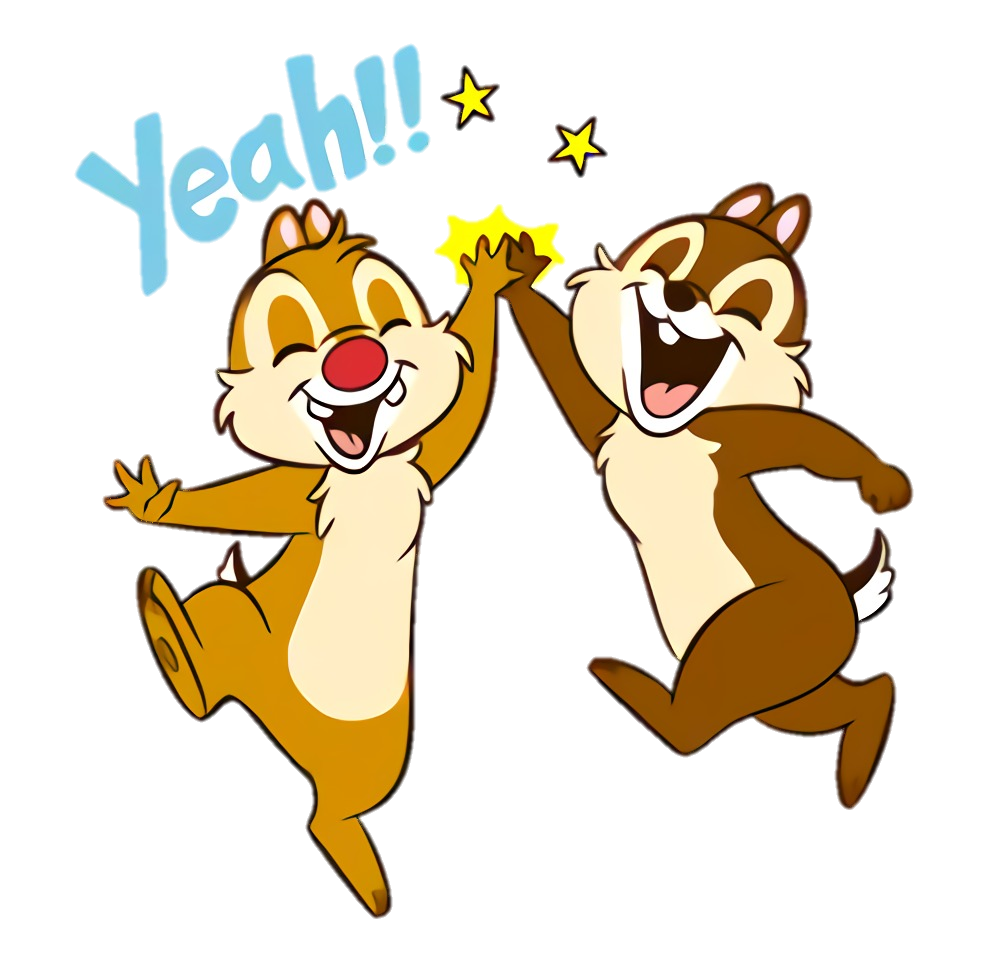 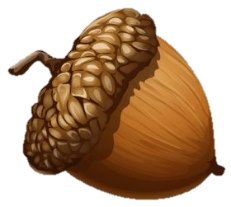 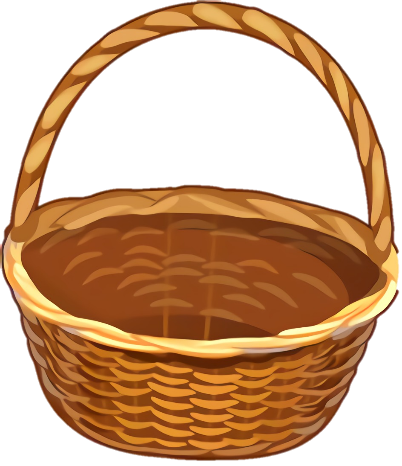 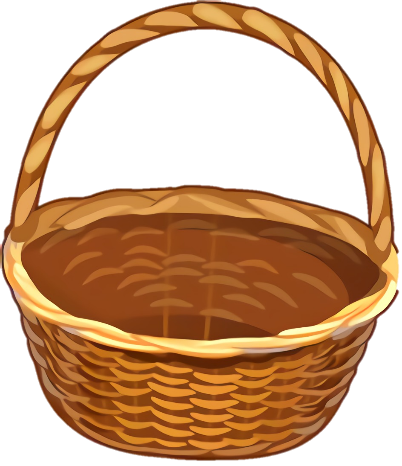 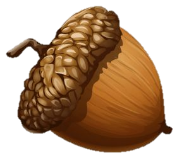 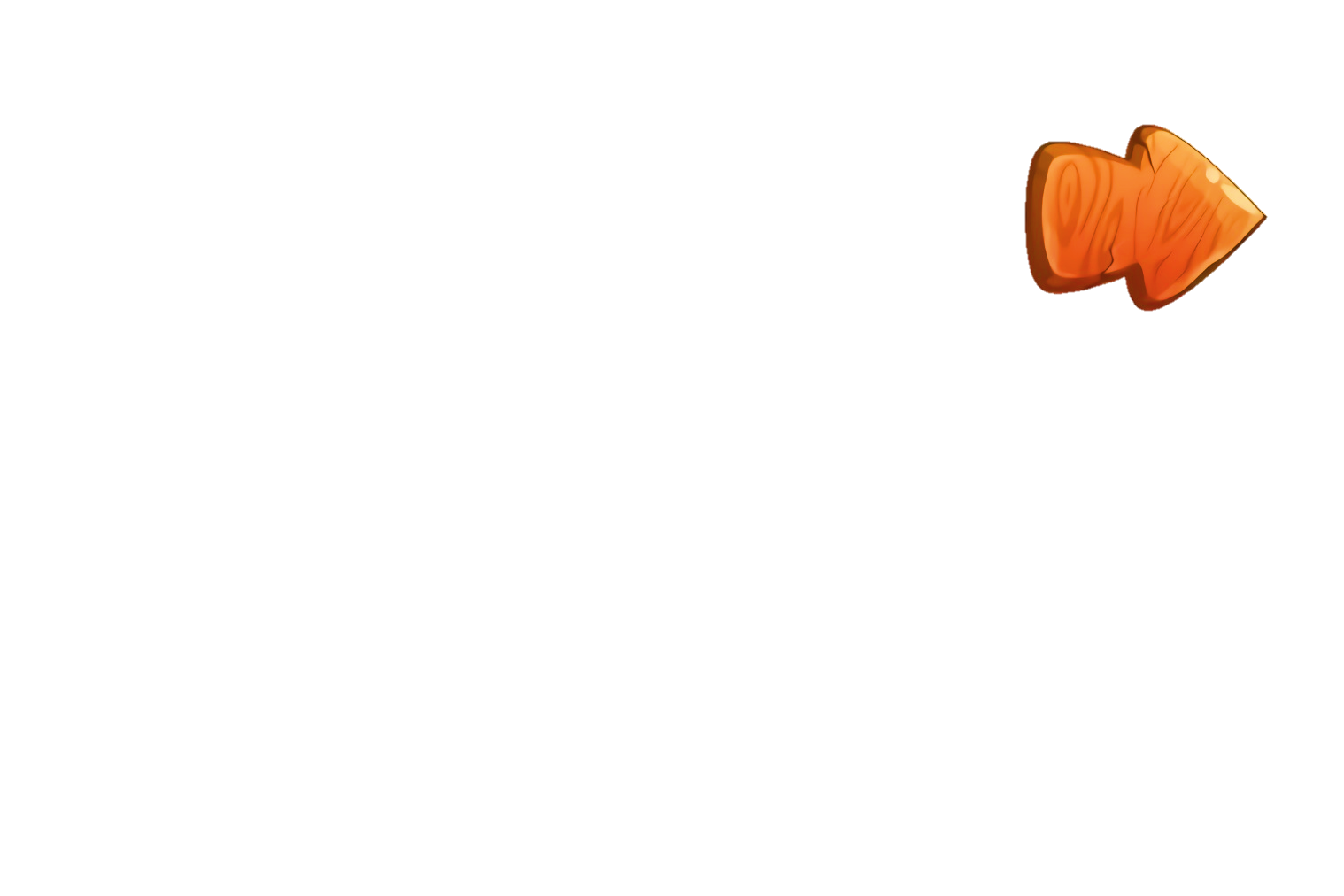 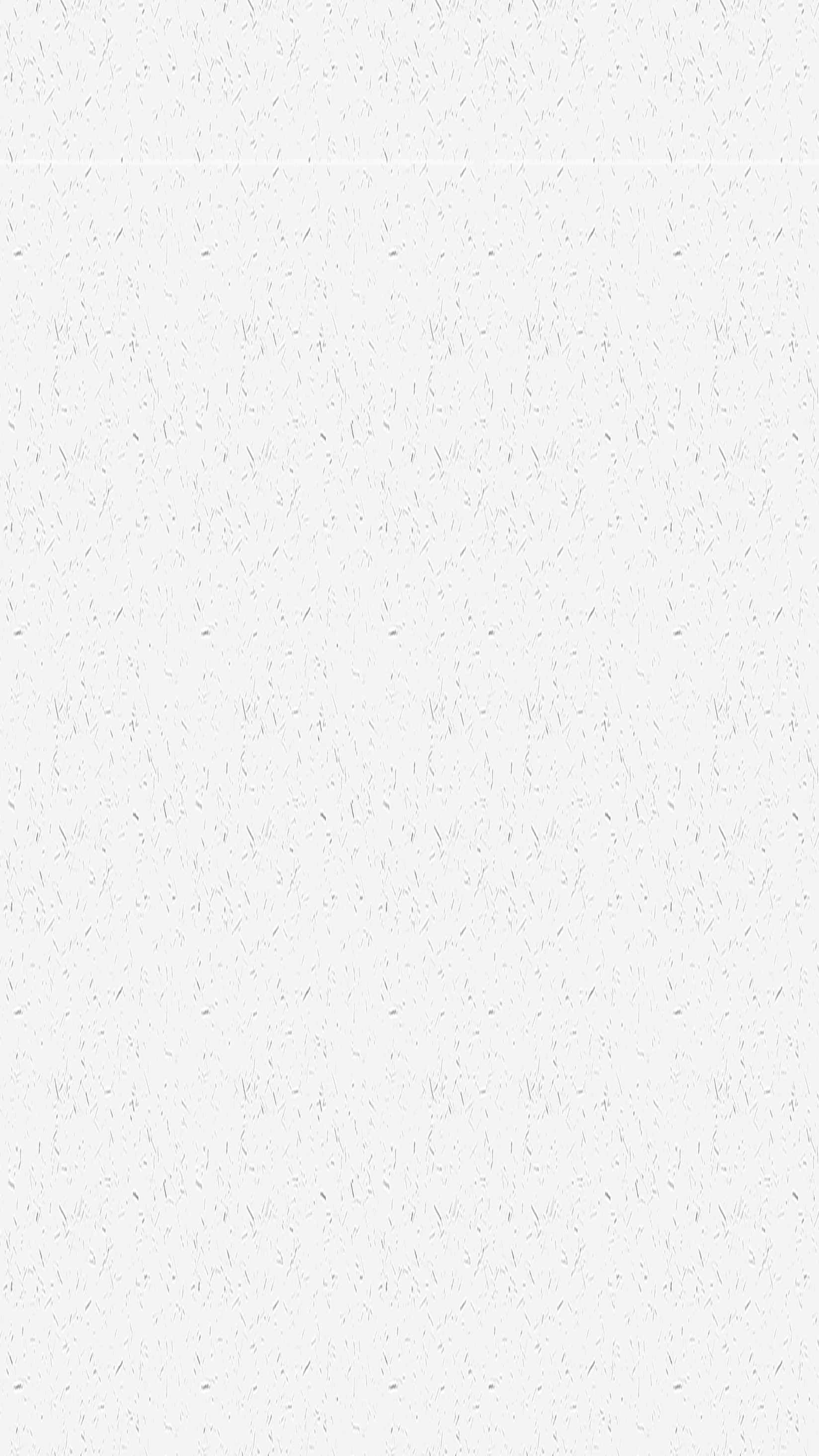 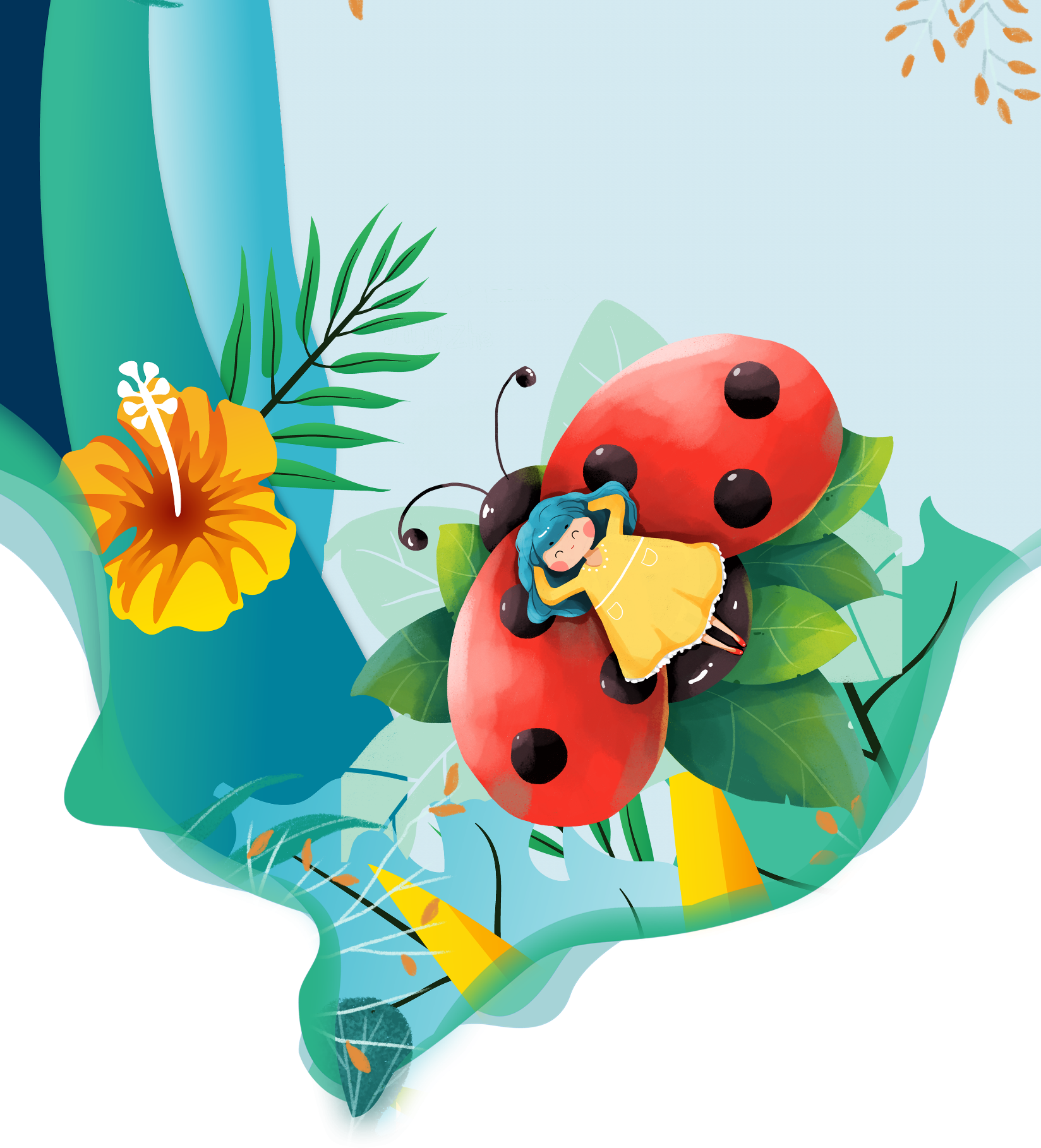 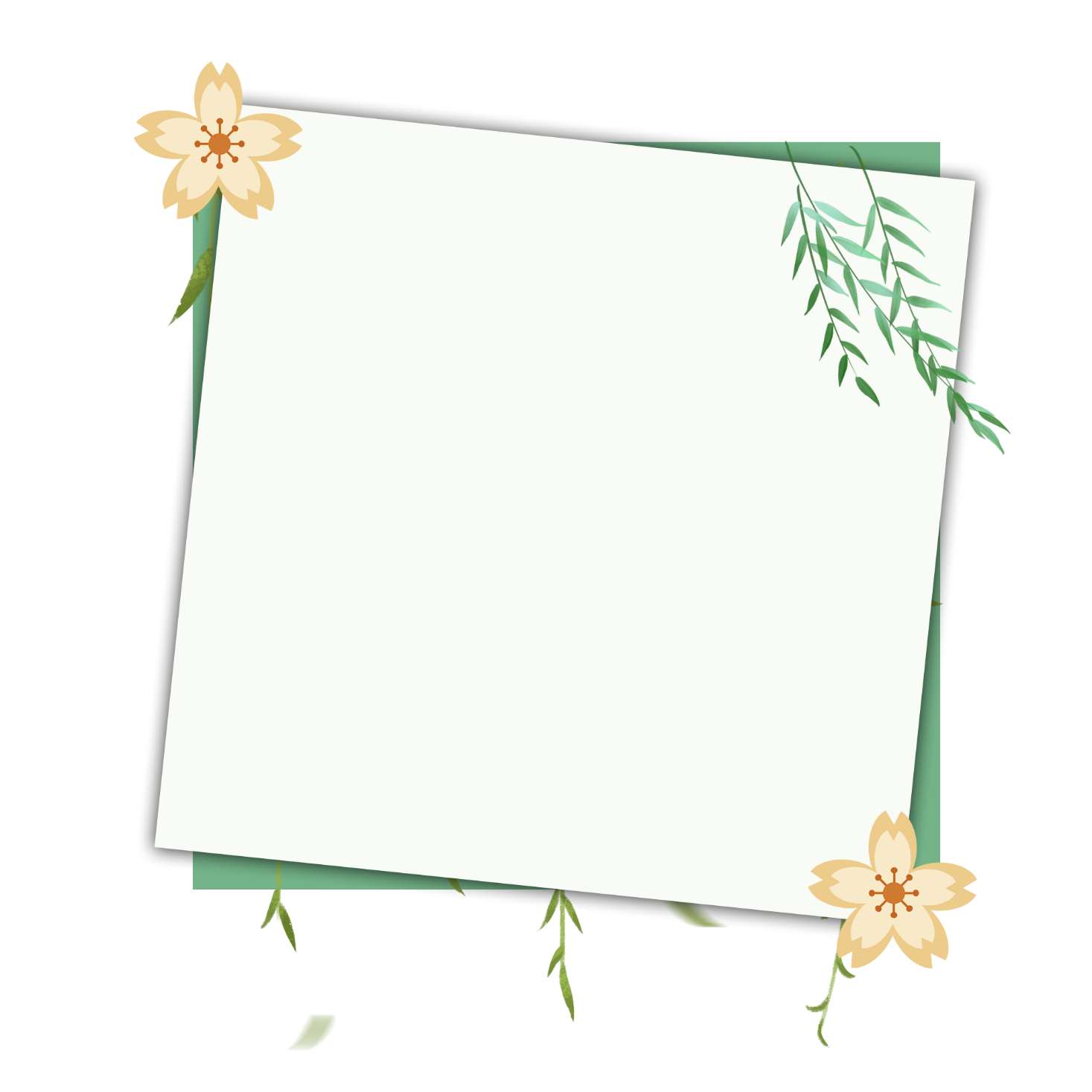 KHÁM PHÁ
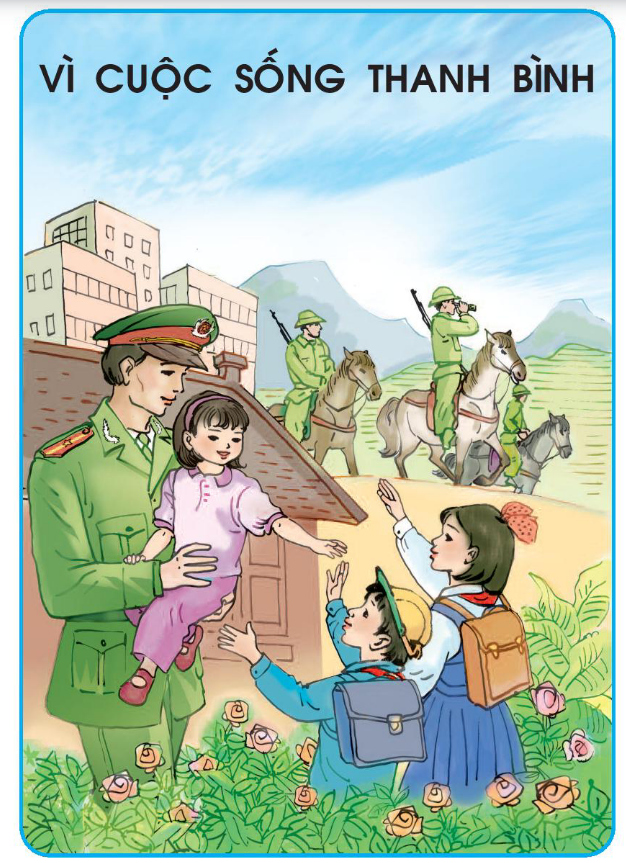 Chủ điểm
VÌ CUỘC SỐNG 
THANH BÌNH
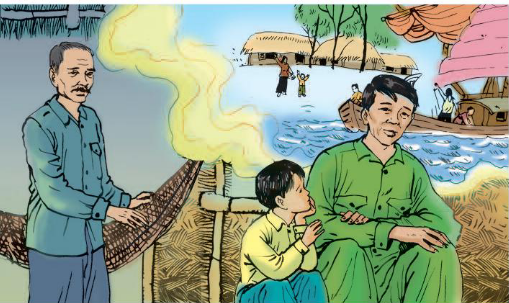 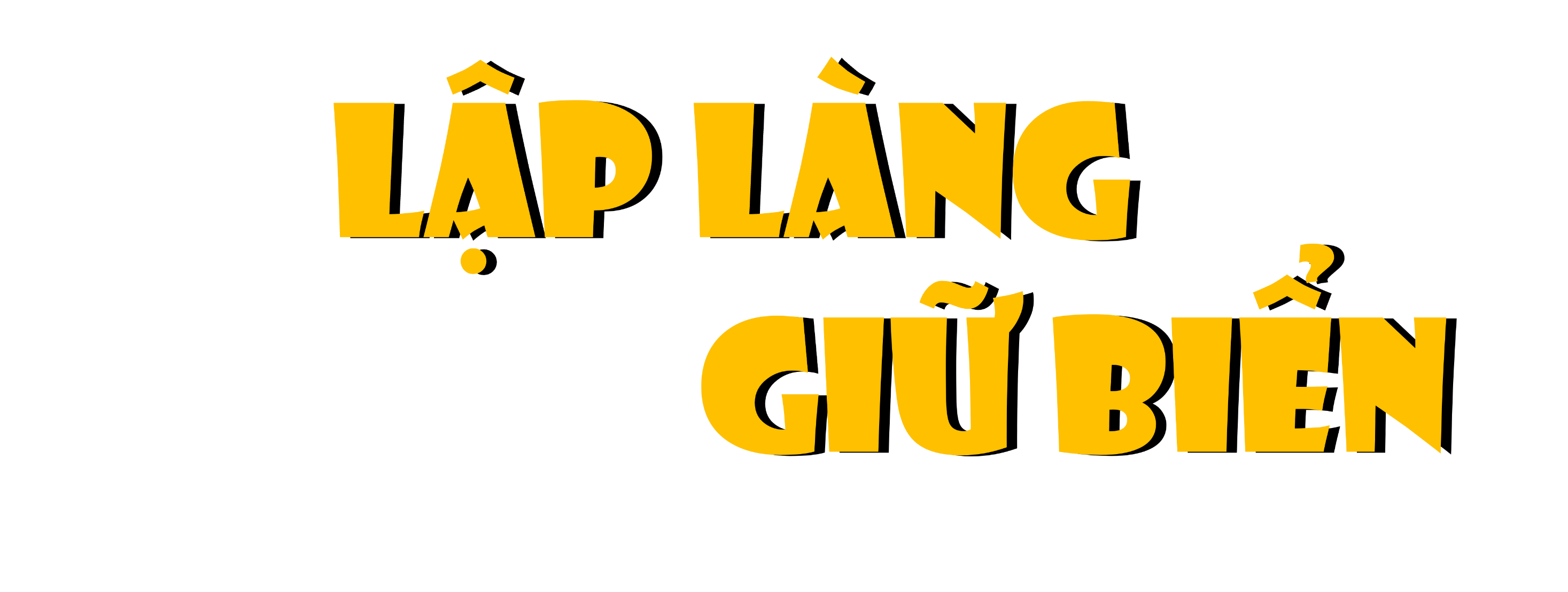 Trần Nhuận Minh
LẬP LÀNG GIỮ BIỂN
Nhụ nghe bố nói với ông:
     - Lần này con sẽ họp làng để đưa đàn bà và trẻ con ra đảo. Con sẽ đưa thằng Nhụ ra trước. Rồi nhà con cũng ra. Ông cũng sẽ ra.
     - Tao chết ở đây thôi. Sức không còn chịu được sóng.
     - Ngay cả chết, cũng cần ông chết ở đấy.
    Ông đứng lên, tay giơ ra như cái bơi chèo:
    - Thế là thế nào? – Giọng ông bỗng hổn hển. Người ông bỗng tỏa ra hơi muối.
     Bố Nhụ vẫn nói rất điềm tĩnh:
     - Ở đấy đất rộng, bãi dài, cây xanh, nước ngọt, ngư trường gần. Chả còn gì hay hơn cho một làng biển. Ngày xưa, lúc nào cũng mong có đất để dân chài phơi được một vàng lưới, buộc được một con thuyền. Bây giờ đất đấy, rộng hết tầm mắt. Đất của nước mình, mình không đến ở thì để cho ai?
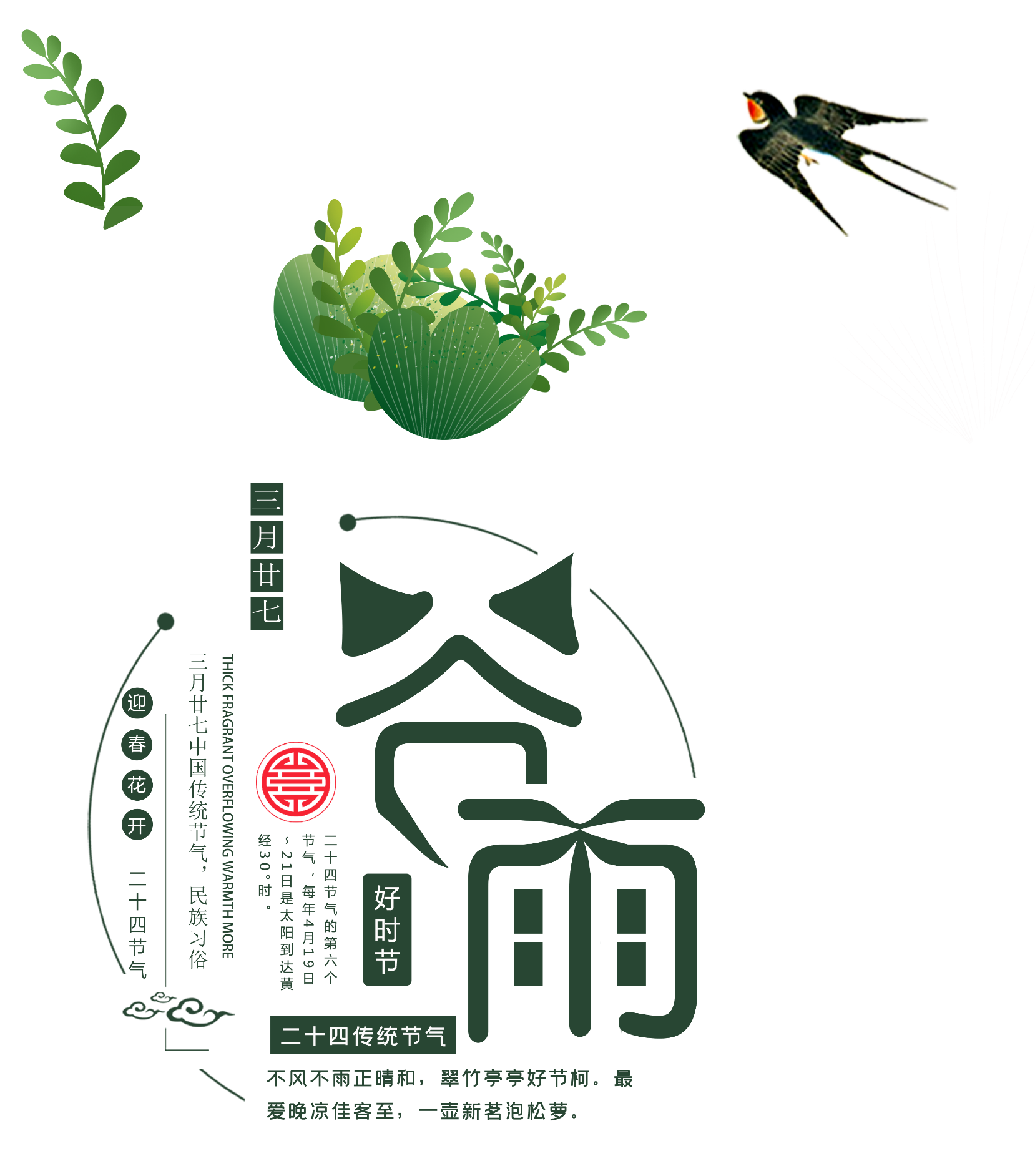 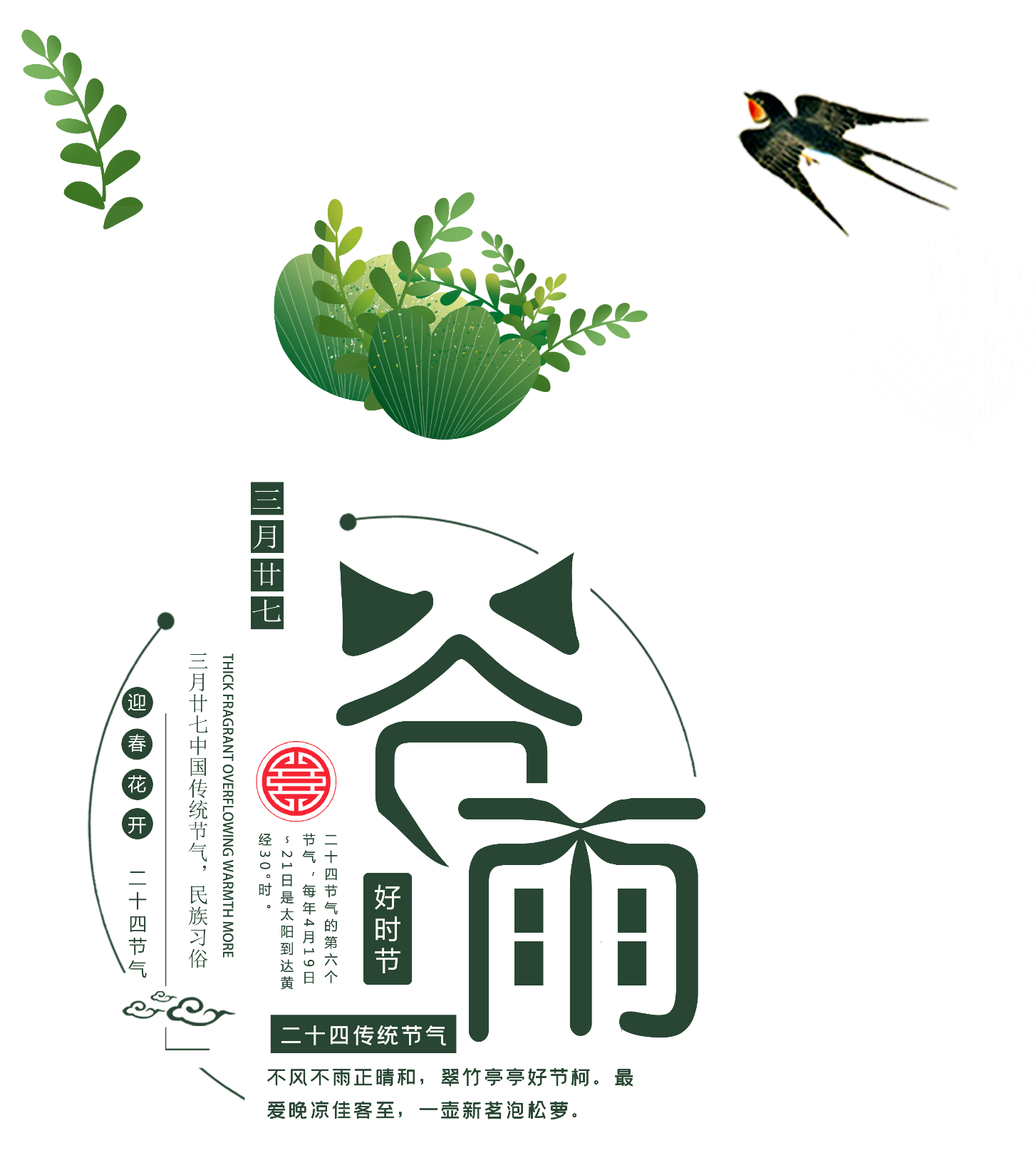 Ông Nhụ bước ra võng. Cái võng làm bằng lưới đáy vẫn buộc lưu cữu ở ngoài hàng hiên. Ông ngồi xuống võng vặn mình. Hai má phập phồng như người súc miệng khan. Ông đã hiểu những ý tưởng hình thành trong suy tính của người con trai ông quan trọng nhường nào.
    - Để có một ngôi làng như một ngôi làng ở trên đất liền, rồi sẽ có chợ, có trường học, có nghĩa trang…
     Bố Nhụ nói tiếp như trong một giấc mơ, rồi bất ngờ, vỗ vào vai Nhụ:
-      Thế nào con, đi với bố chứ?
-      Vâng! Nhụ đáp nhẹ.
      Vậy là việc đã quyết định rồi. Nhụ đi và sau đó cả nhà sẽ đi. Đã có một làng Bạch Đằng Giang do những người dân chài lập ra ở đảo Mõm Cá Sấu. Hòn đảo đang bồng bềnh đâu đó ở mãi tận chân trời…
TRẦN NHUẬN MINH
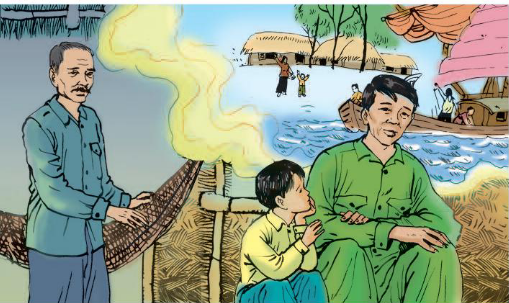 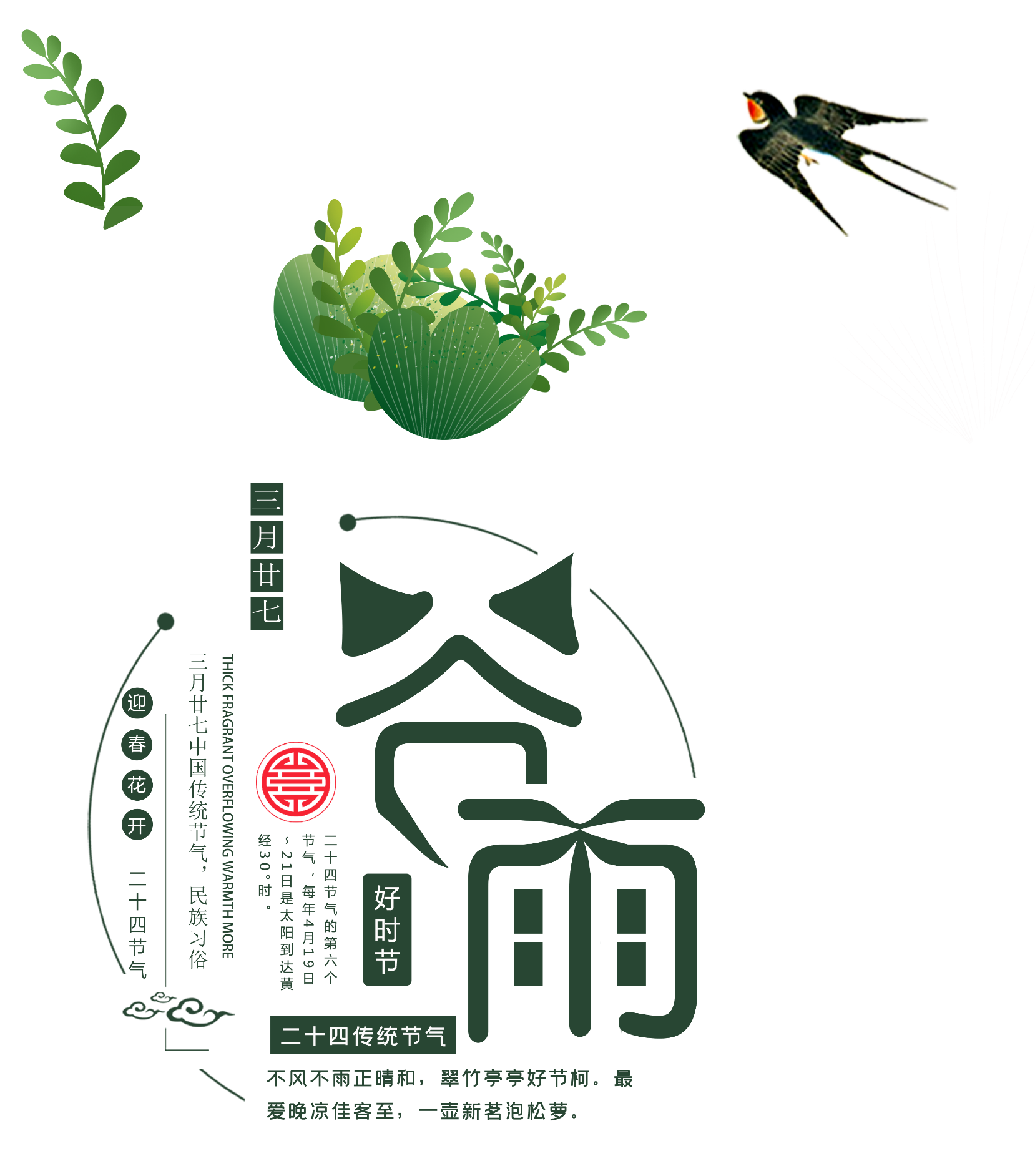 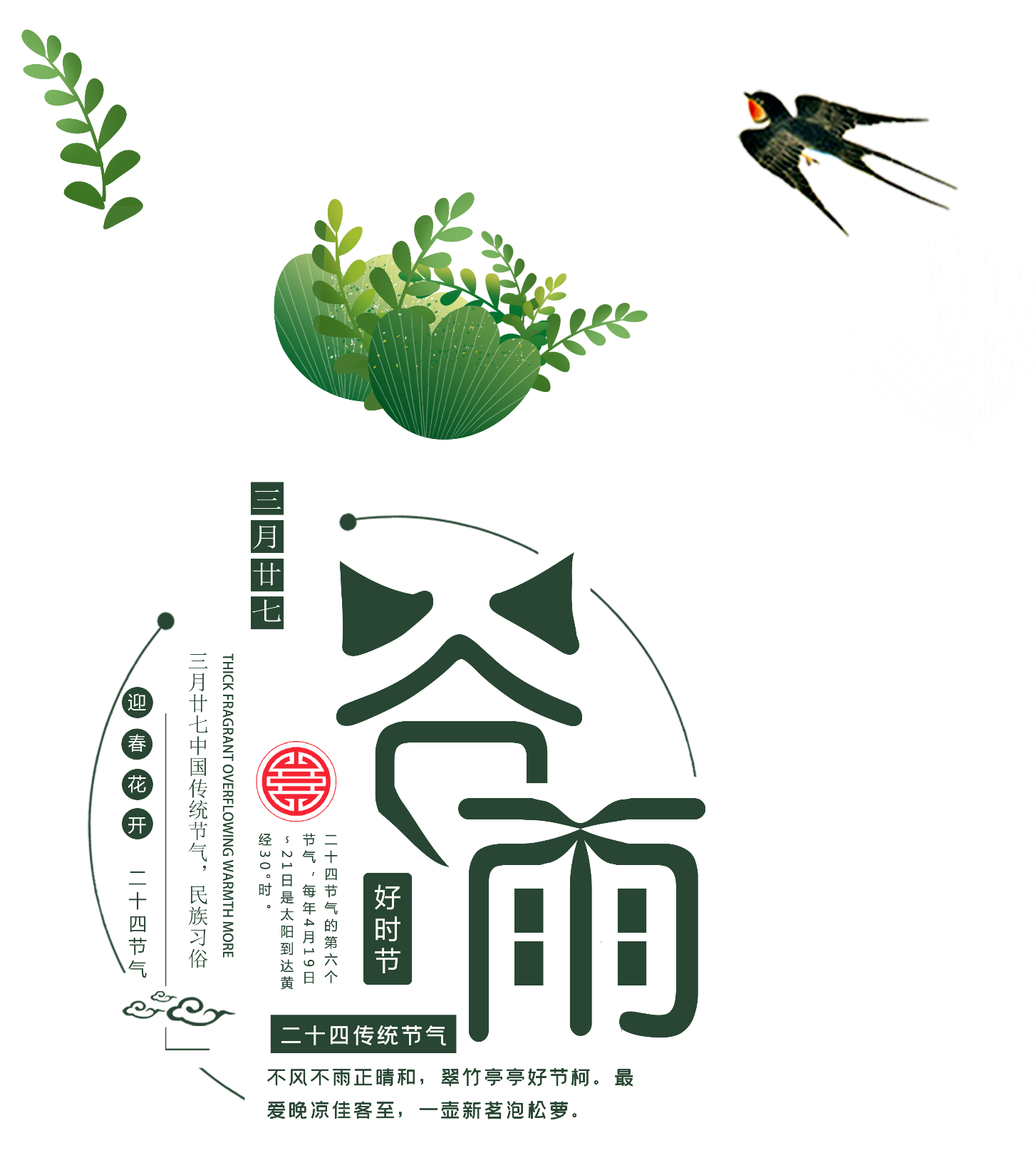 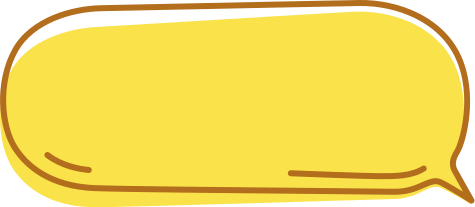 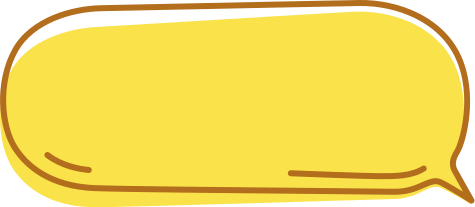 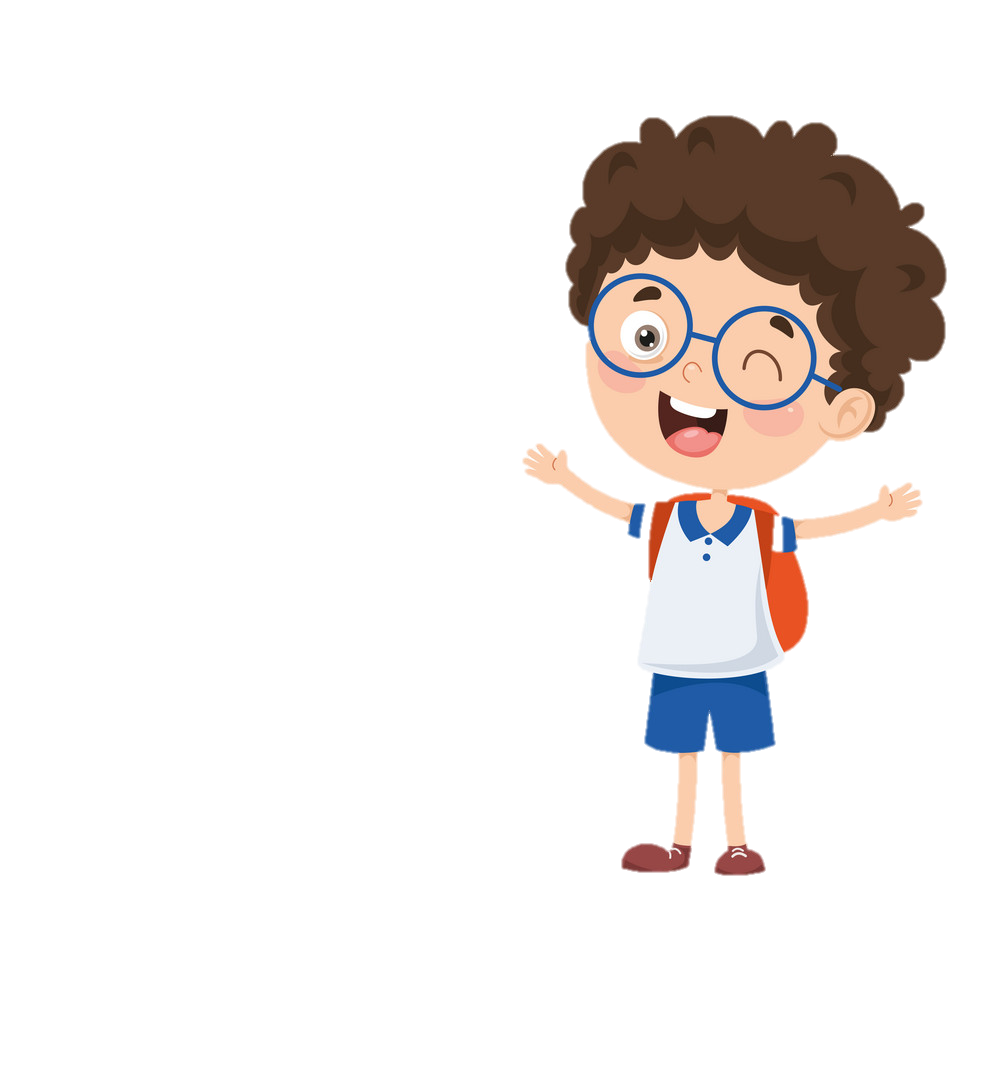 Bài đọc được chia 
làm mấy đoạn?
Bài đọc được chia 
làm 4 đoạn.
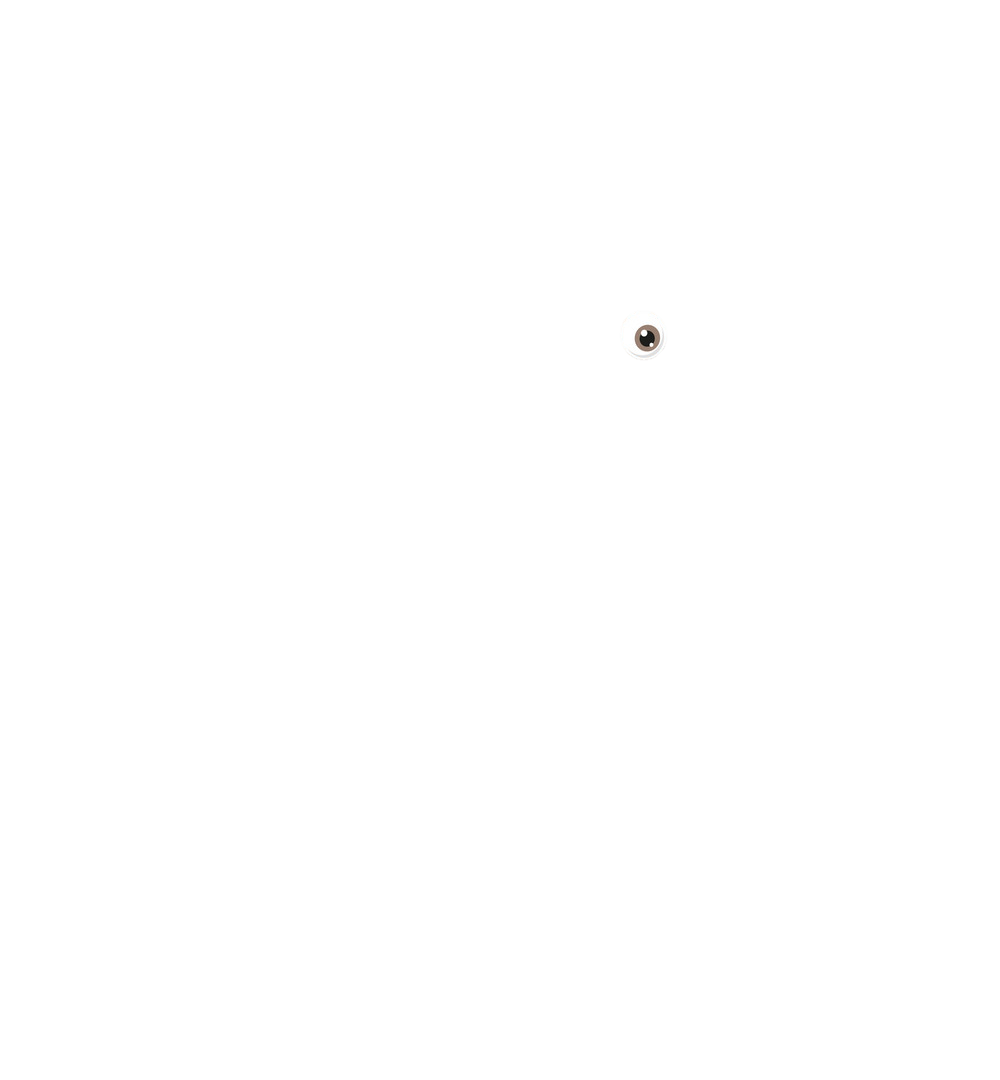 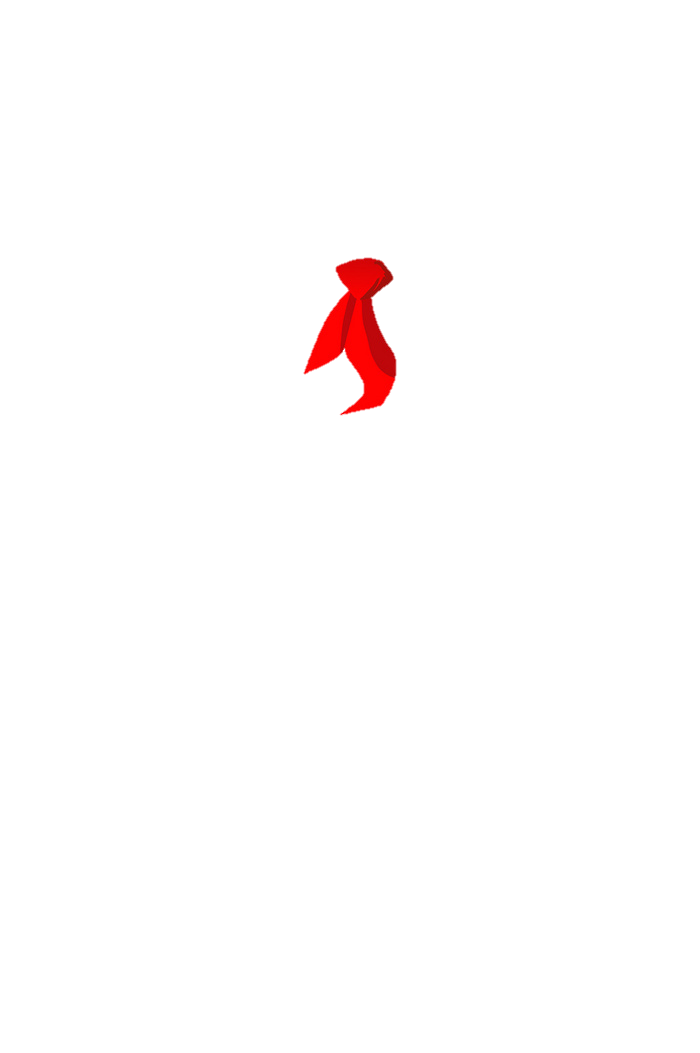 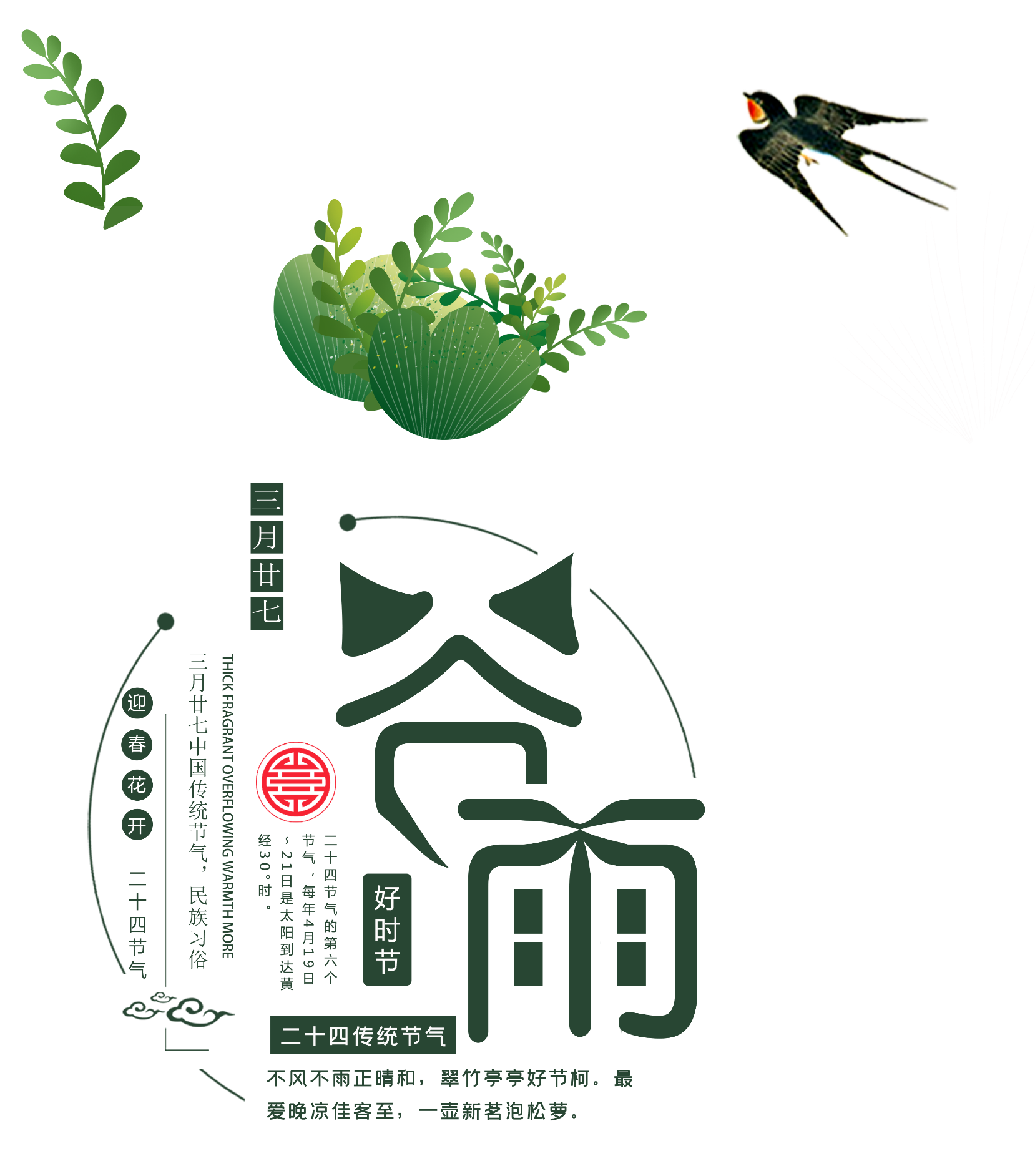 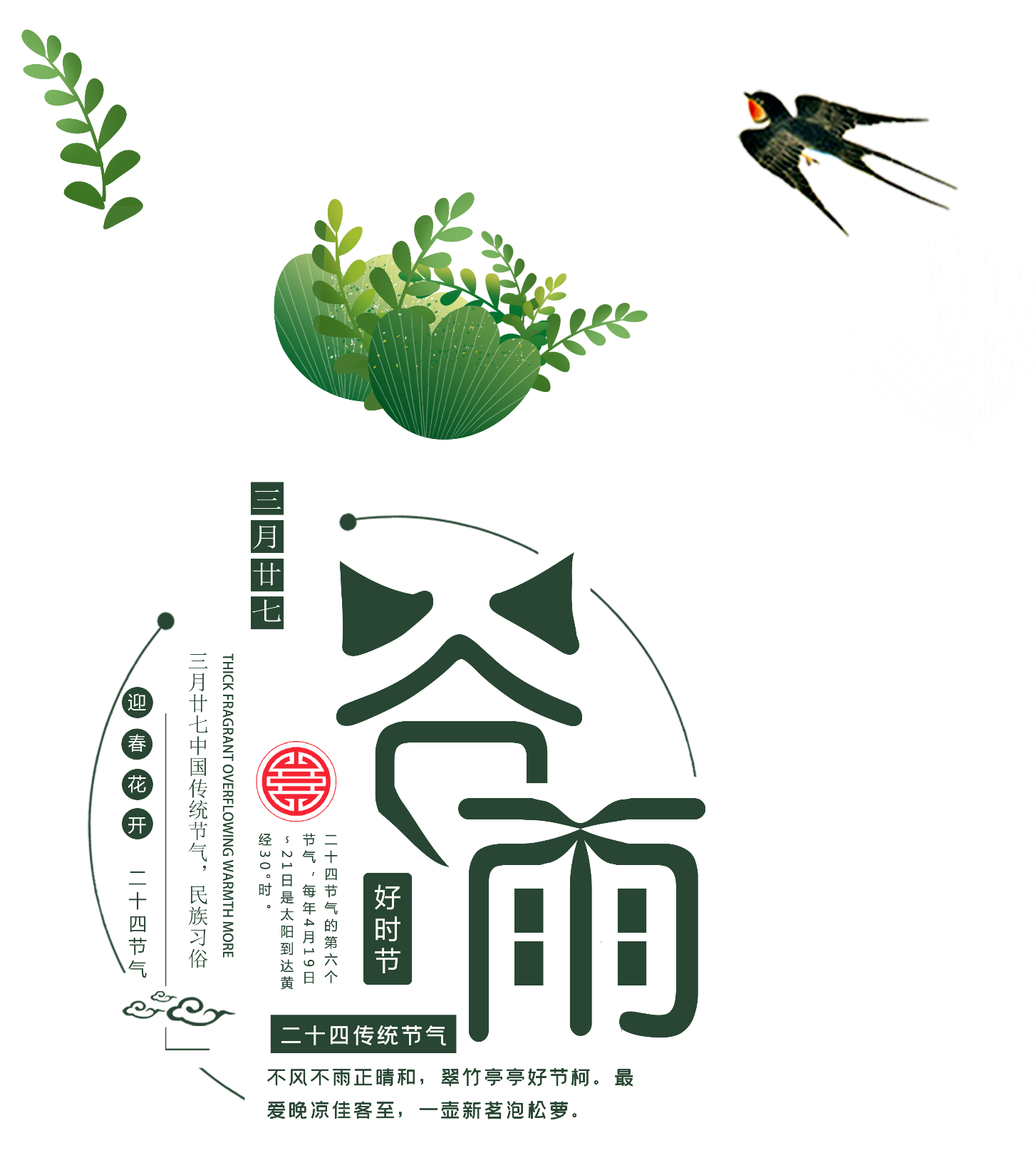 Chia đoạn
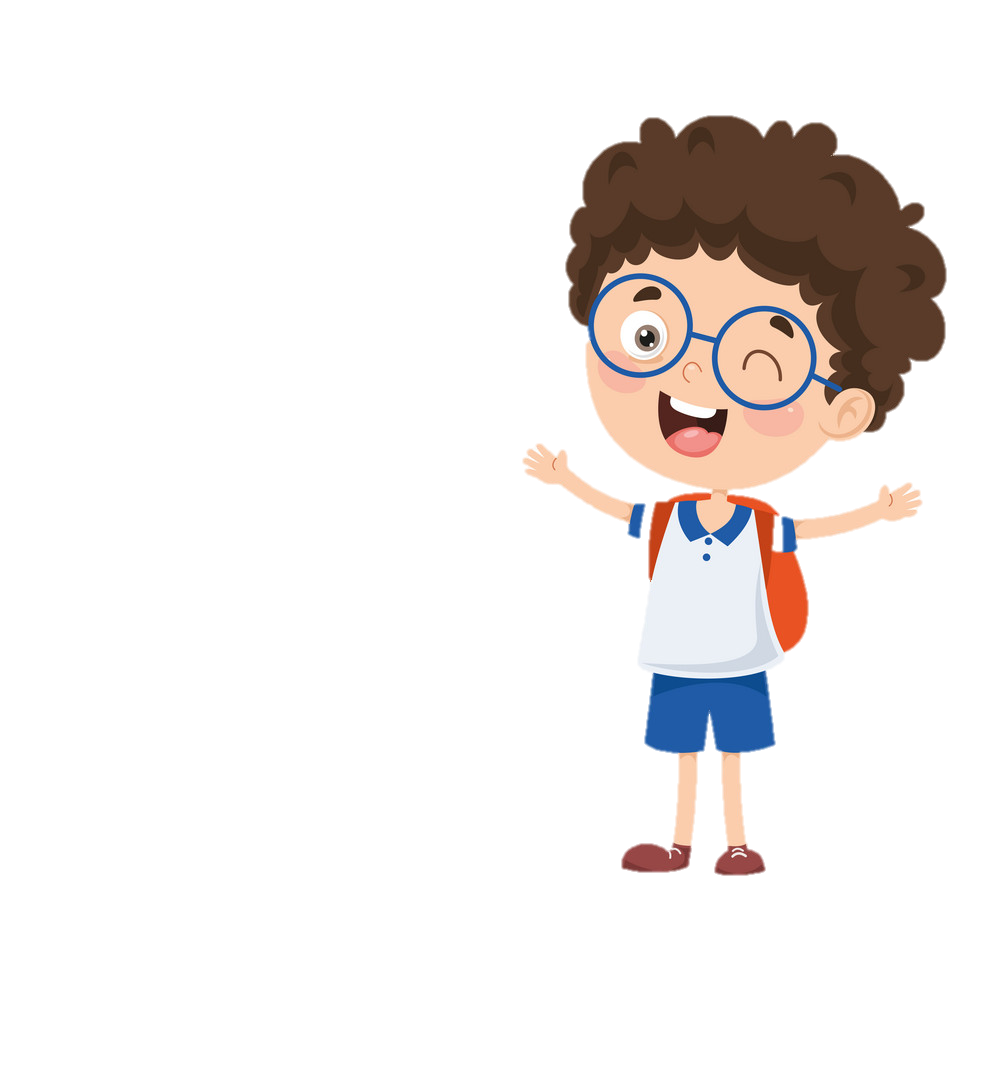 Từ đầu…tỏa ra hơi muối.
1
2
3
4
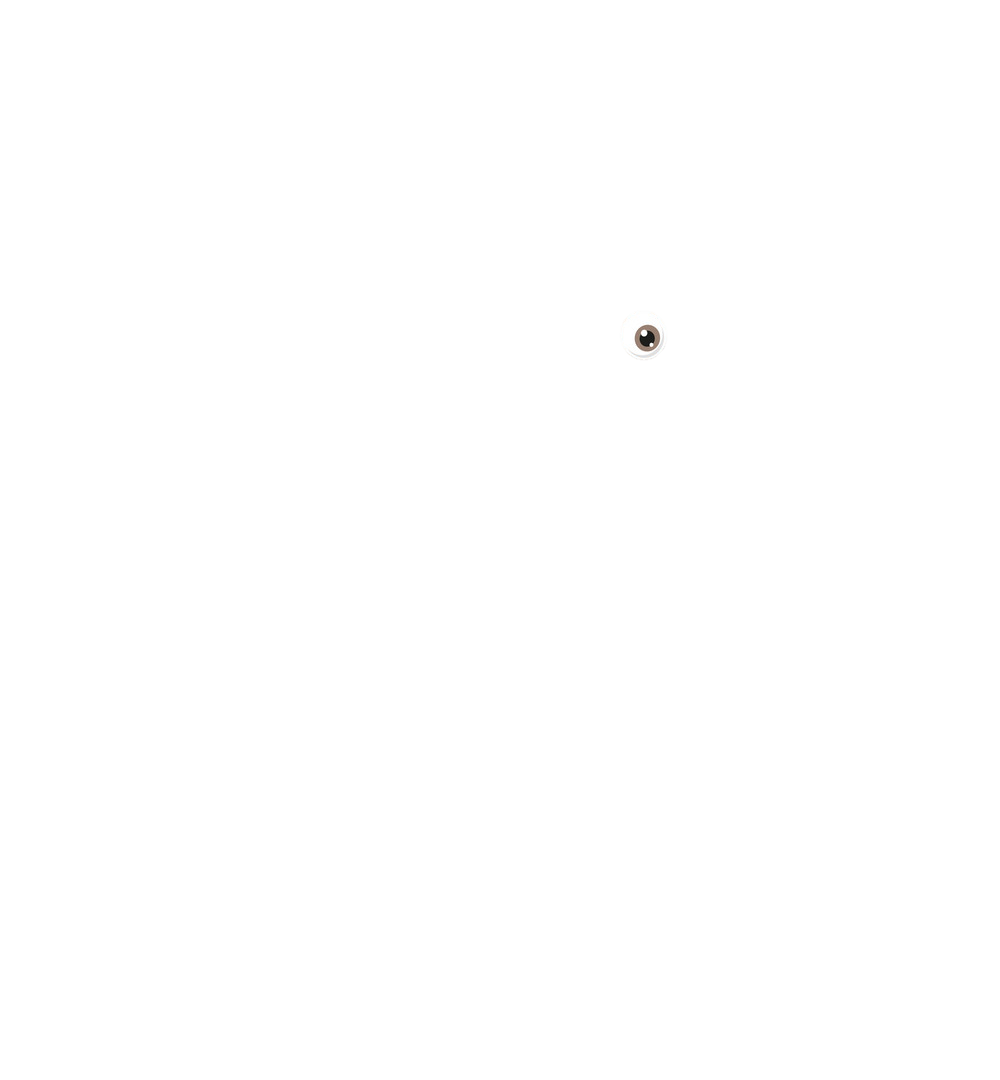 Bố Nhụ vẫn nói…thì để cho ai.
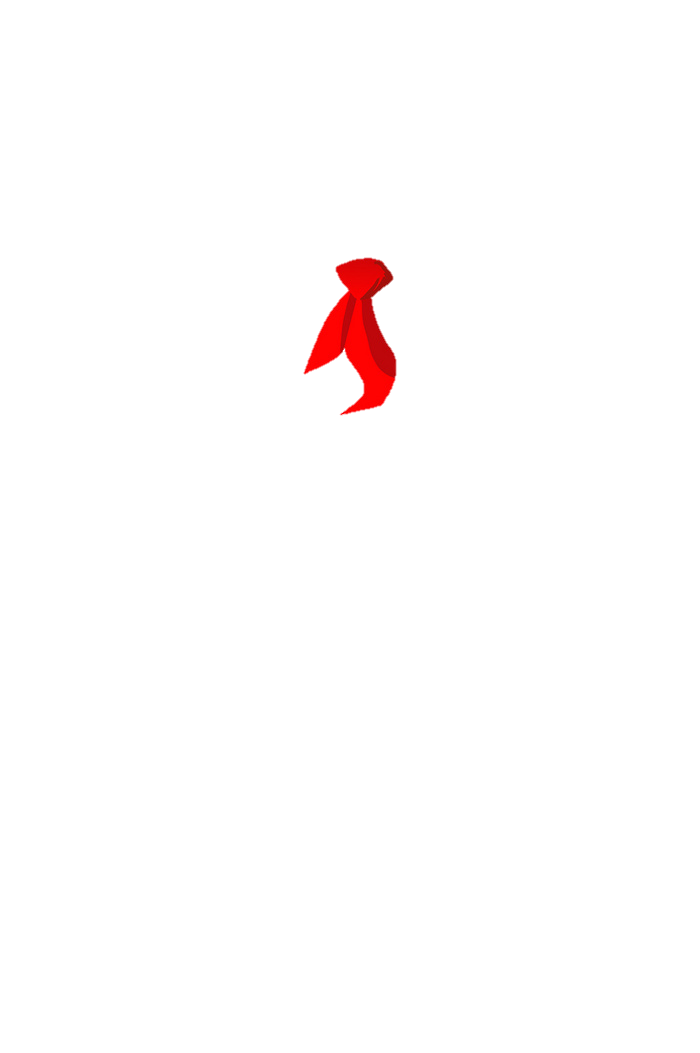 Ông Nhụ bước ra…quan trọng nhường nào.
Để có một…ở mãi phía chân trời.
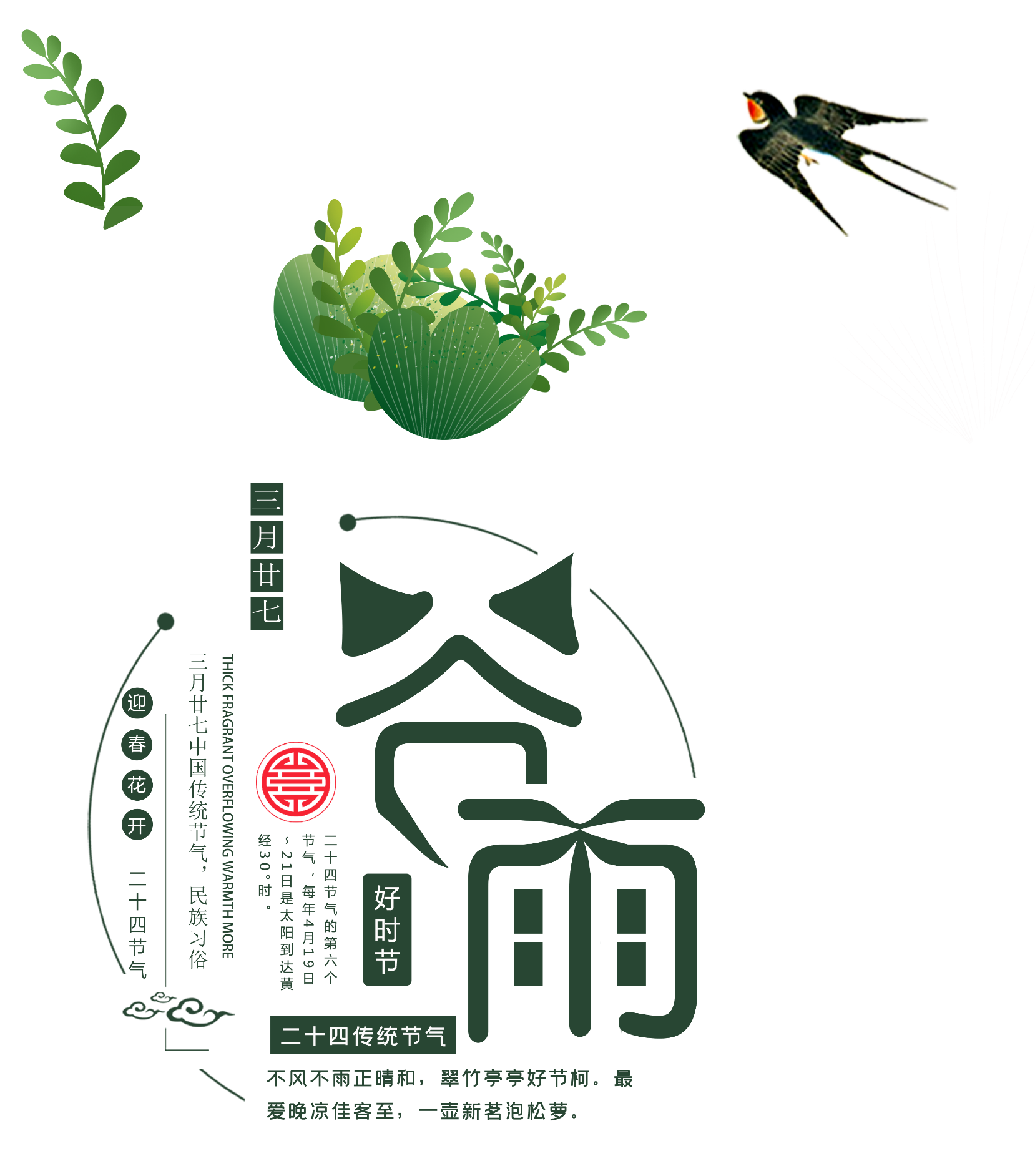 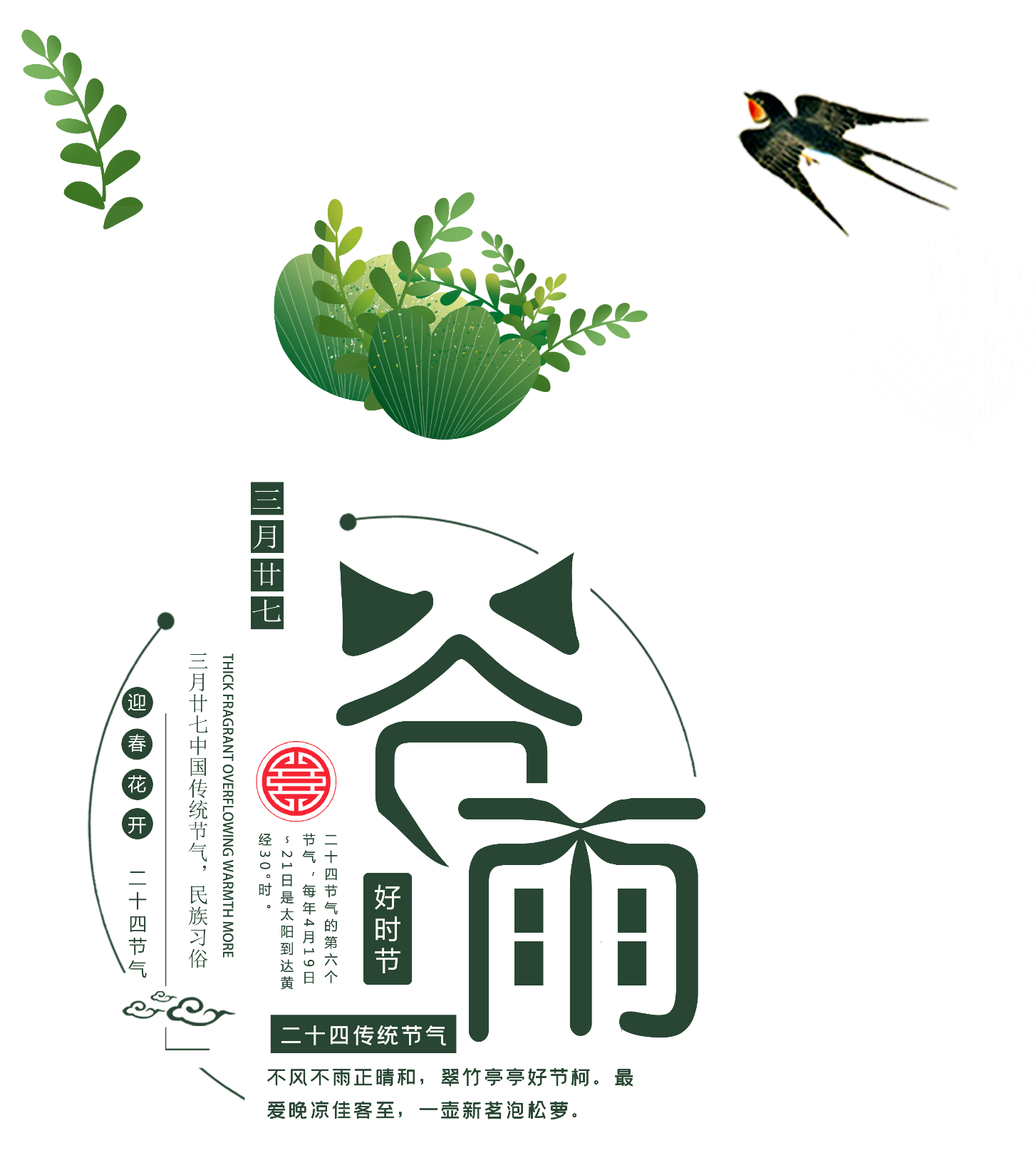 LẬP LÀNG GIỮ BIỂN
Nhụ nghe bố nói với ông:
     - Lần này con sẽ họp làng để đưa đàn bà và trẻ con ra đảo. Con sẽ đưa thằng Nhụ ra trước. Rồi nhà con cũng ra. Ông cũng sẽ ra.
     - Tao chết ở đây thôi. Sức không còn chịu được sóng.
     - Ngay cả chết, cũng cần ông chết ở đấy.
    Ông đứng lên, tay giơ ra như cái bơi chèo:
    - Thế là thế nào? – Giọng ông bỗng hổn hển. Người ông bỗng tỏa ra hơi muối.
     Bố Nhụ vẫn nói rất điềm tĩnh:
     - Ở đấy đất rộng, bãi dài, cây xanh, nước ngọt, ngư trường gần. Chả còn gì hay hơn cho một làng biển. Ngày xưa, lúc nào cũng mong có đất để dân chài phơi được một vàng lưới, buộc được một con thuyền. Bây giờ đất đấy, rộng hết tầm mắt. Đất của nước mình, mình không đến ở thì để cho ai?
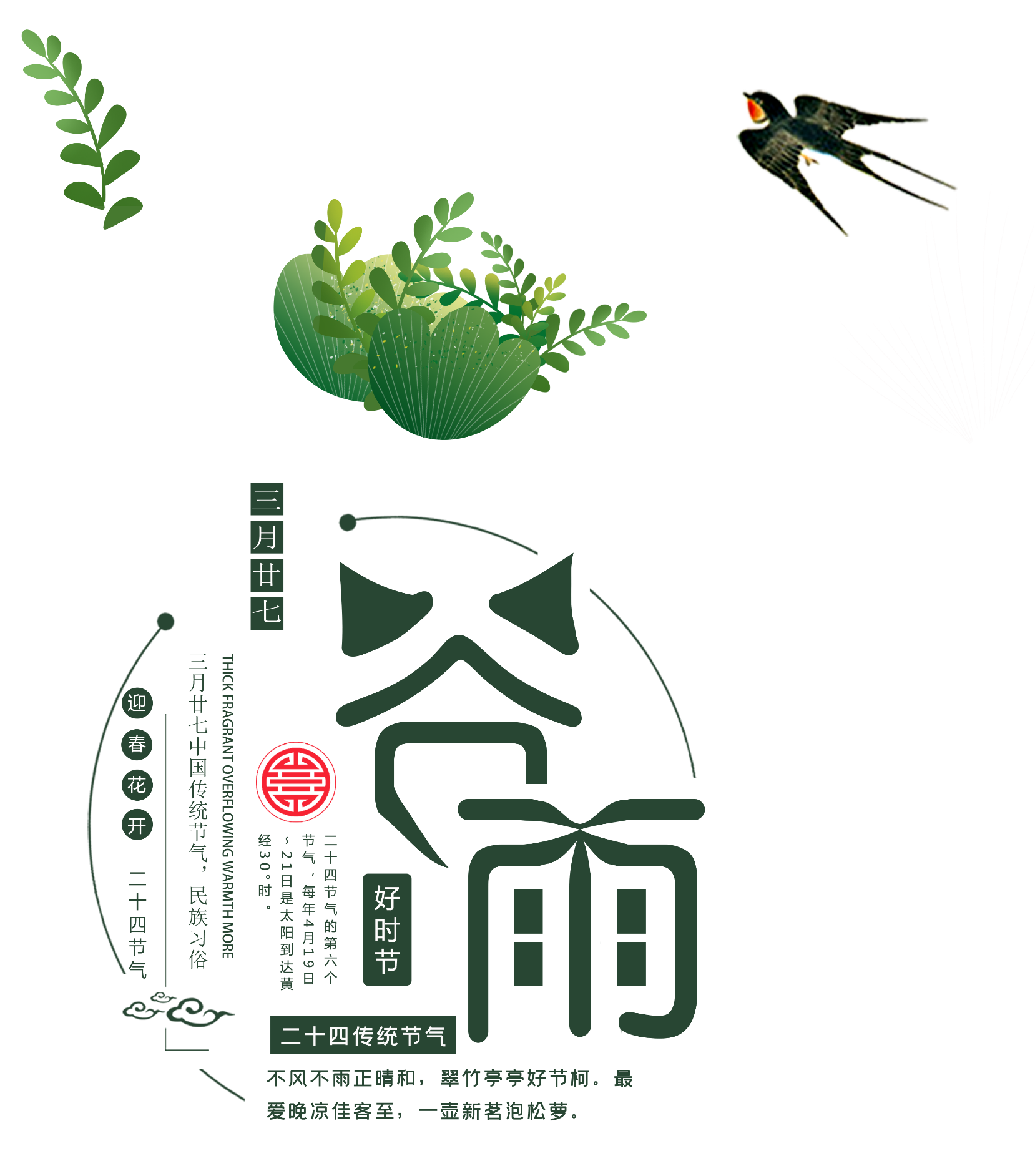 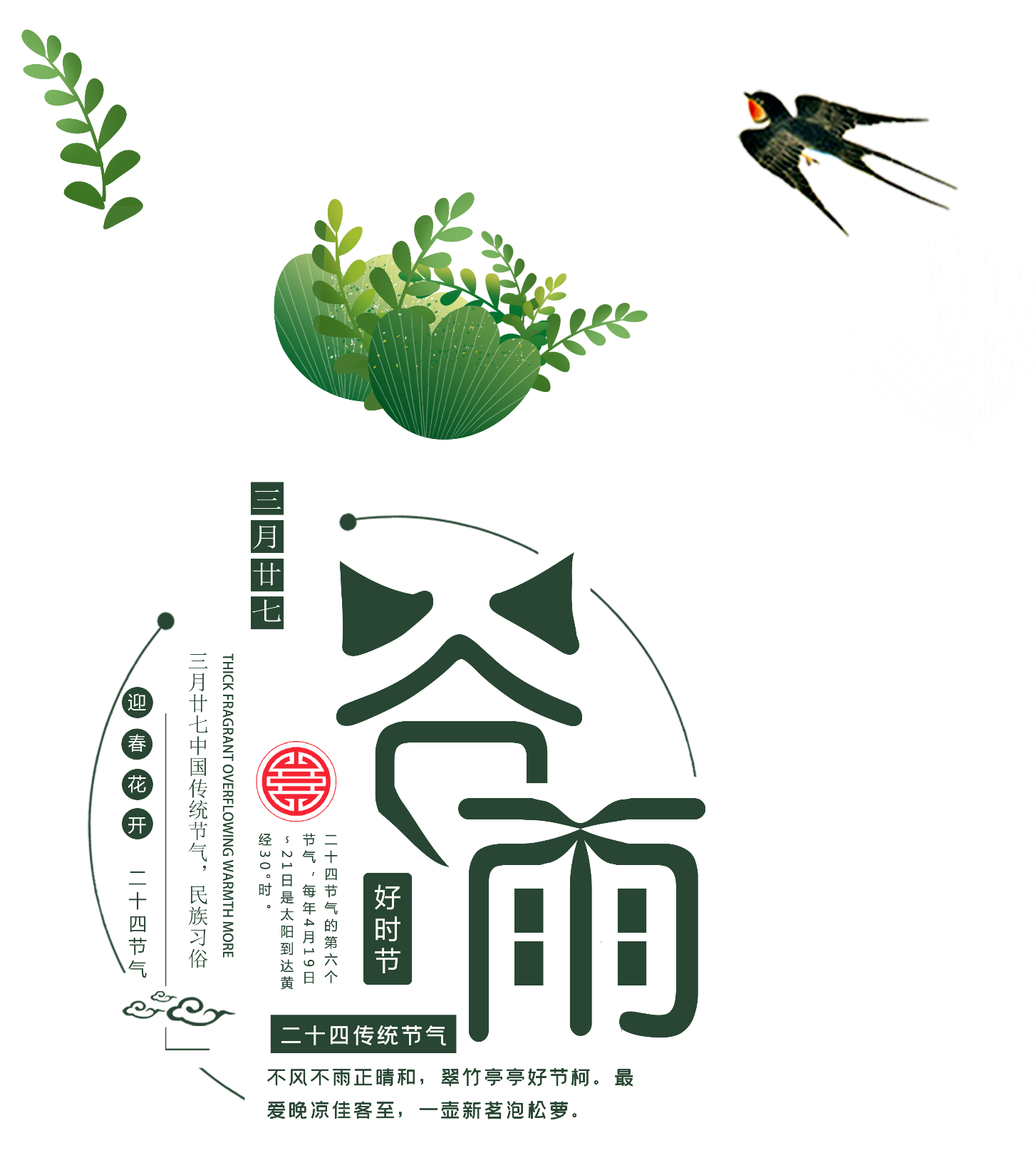 Ông Nhụ bước ra võng. Cái võng làm bằng lưới đáy vẫn buộc lưu cữu ở ngoài hàng hiên. Ông ngồi xuống võng vặn mình. Hai má phập phồng như người súc miệng khan. Ông đã hiểu những ý tưởng hình thành trong suy tính của người con trai ông quan trọng nhường nào.
    - Để có một ngôi làng như một ngôi làng ở trên đất liền, rồi sẽ có chợ, có trường học, có nghĩa trang…
     Bố Nhụ nói tiếp như trong một giấc mơ, rồi bất ngờ, vỗ vào vai Nhụ:
-      Thế nào con, đi với bố chứ?
-      Vâng! Nhụ đáp nhẹ.
      Vậy là việc đã quyết định rồi. Nhụ đi và sau đó cả nhà sẽ đi. Đã có một làng Bạch Đằng Giang do những người dân chài lập ra ở đảo Mõm Cá Sấu. Hòn đảo đang bồng bềnh đâu đó ở mãi tận chân trời…
TRẦN NHUẬN MINH
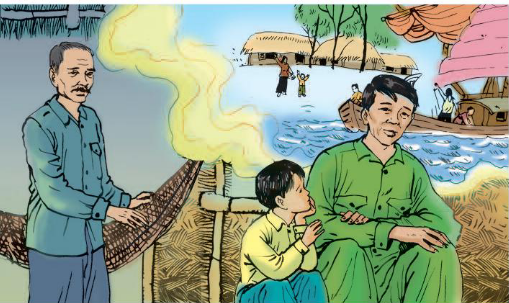 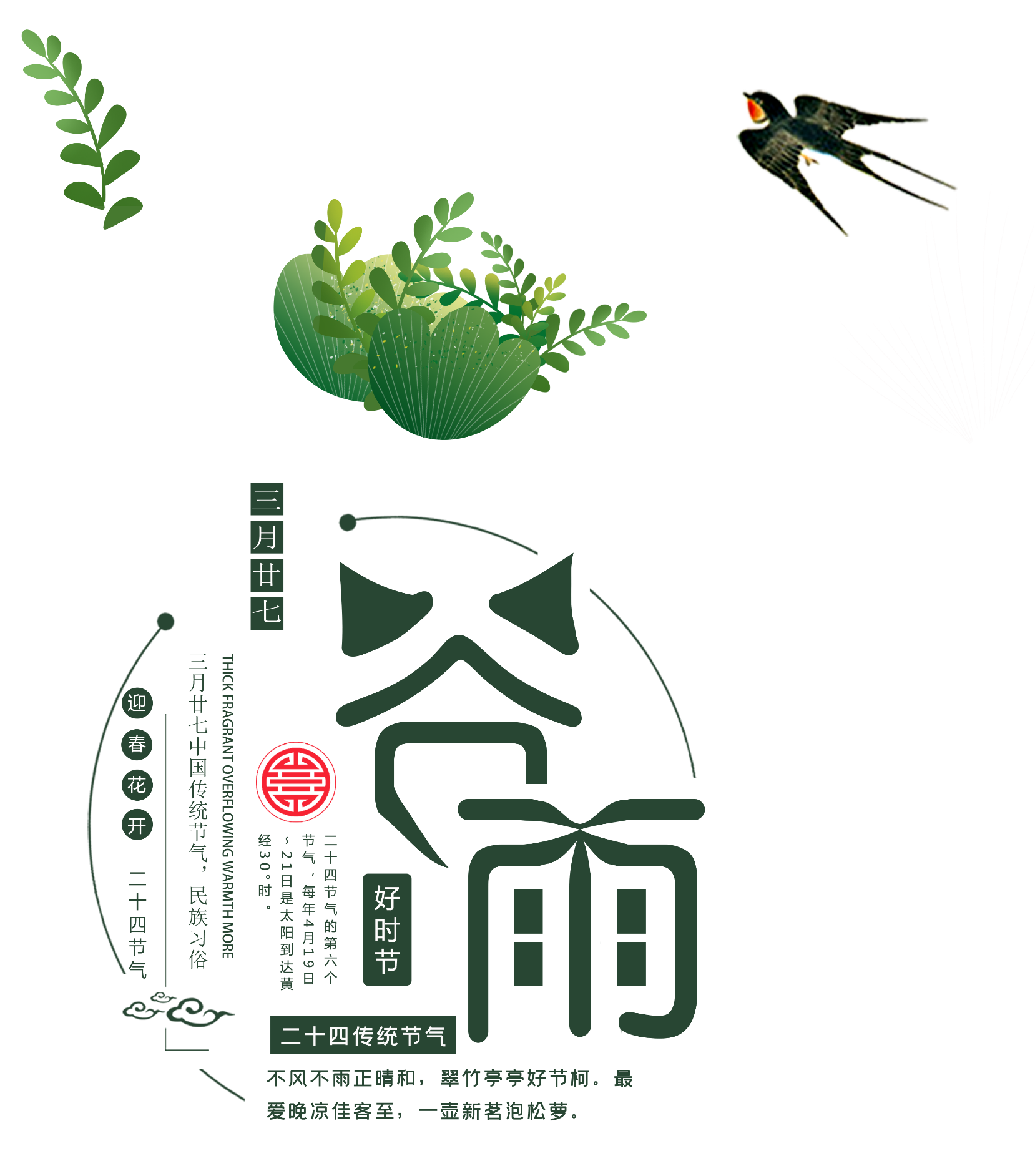 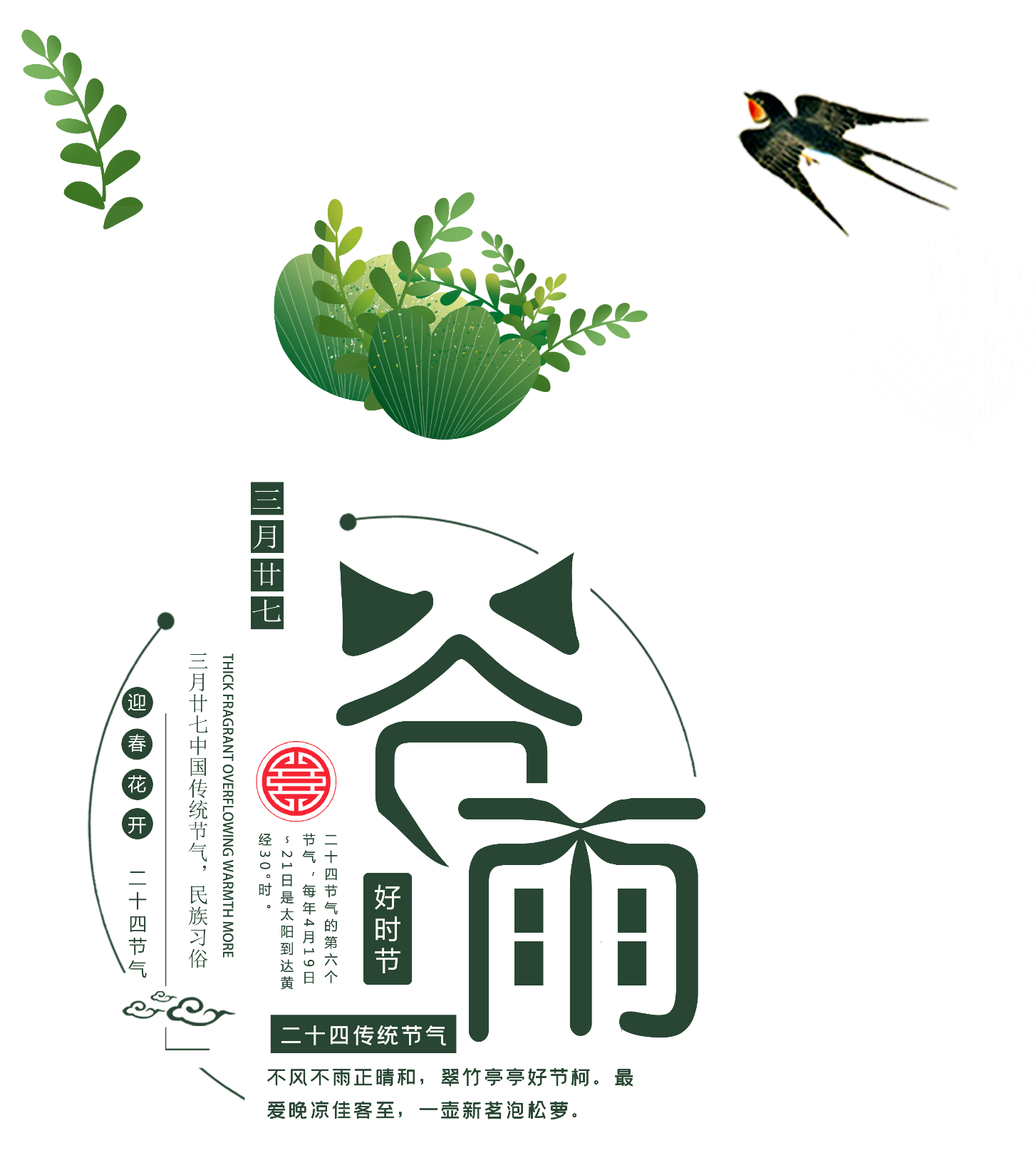 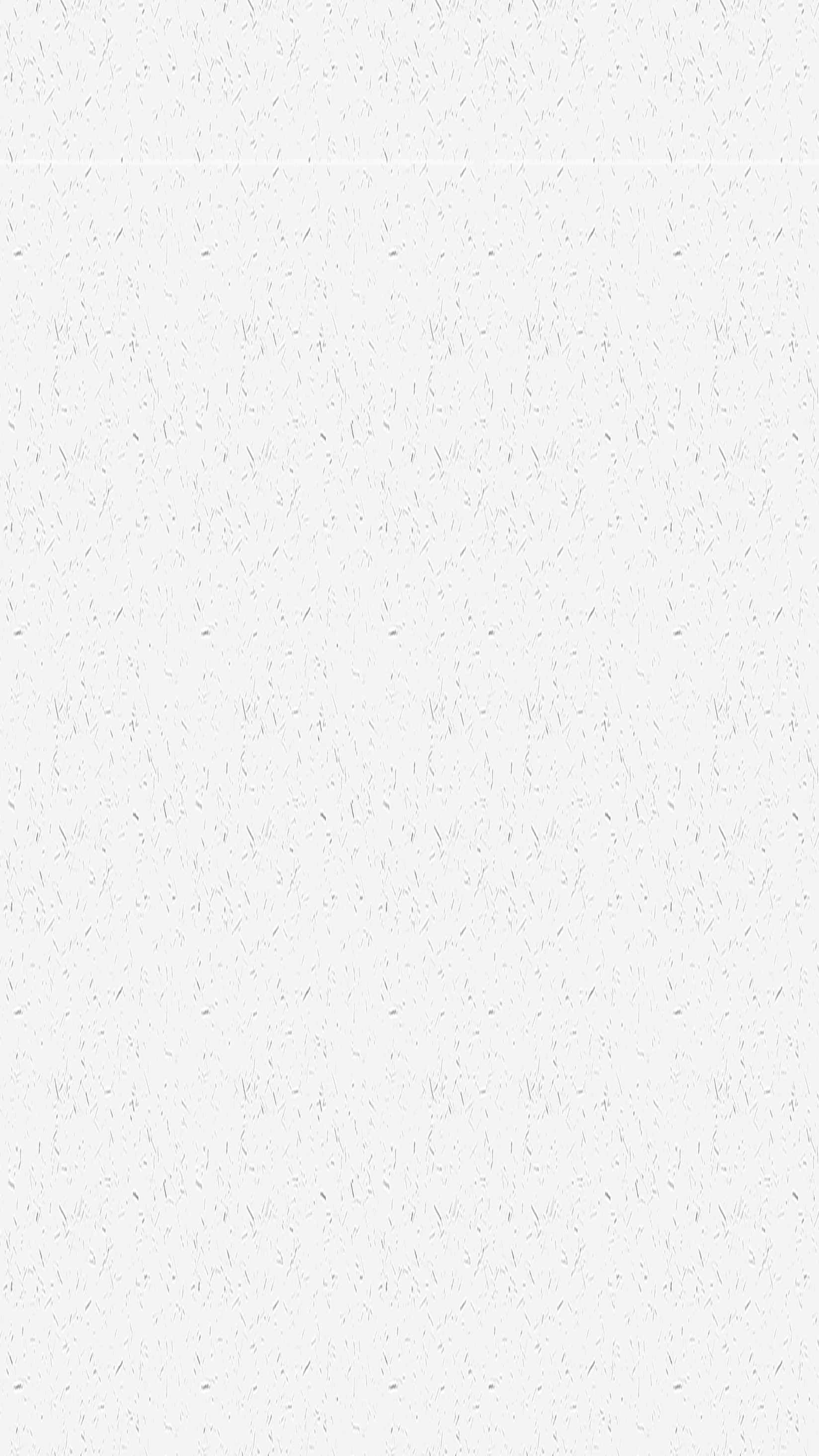 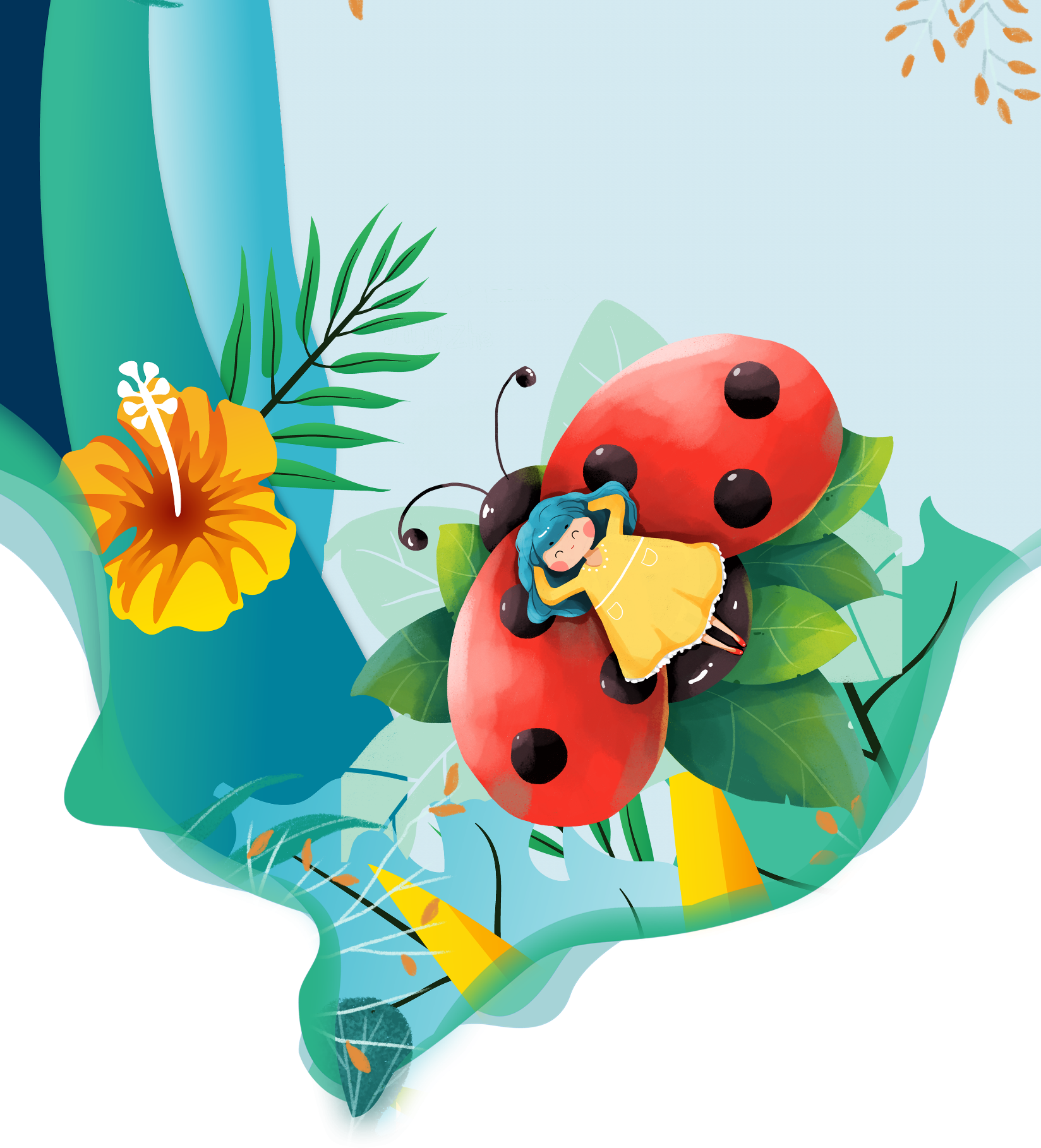 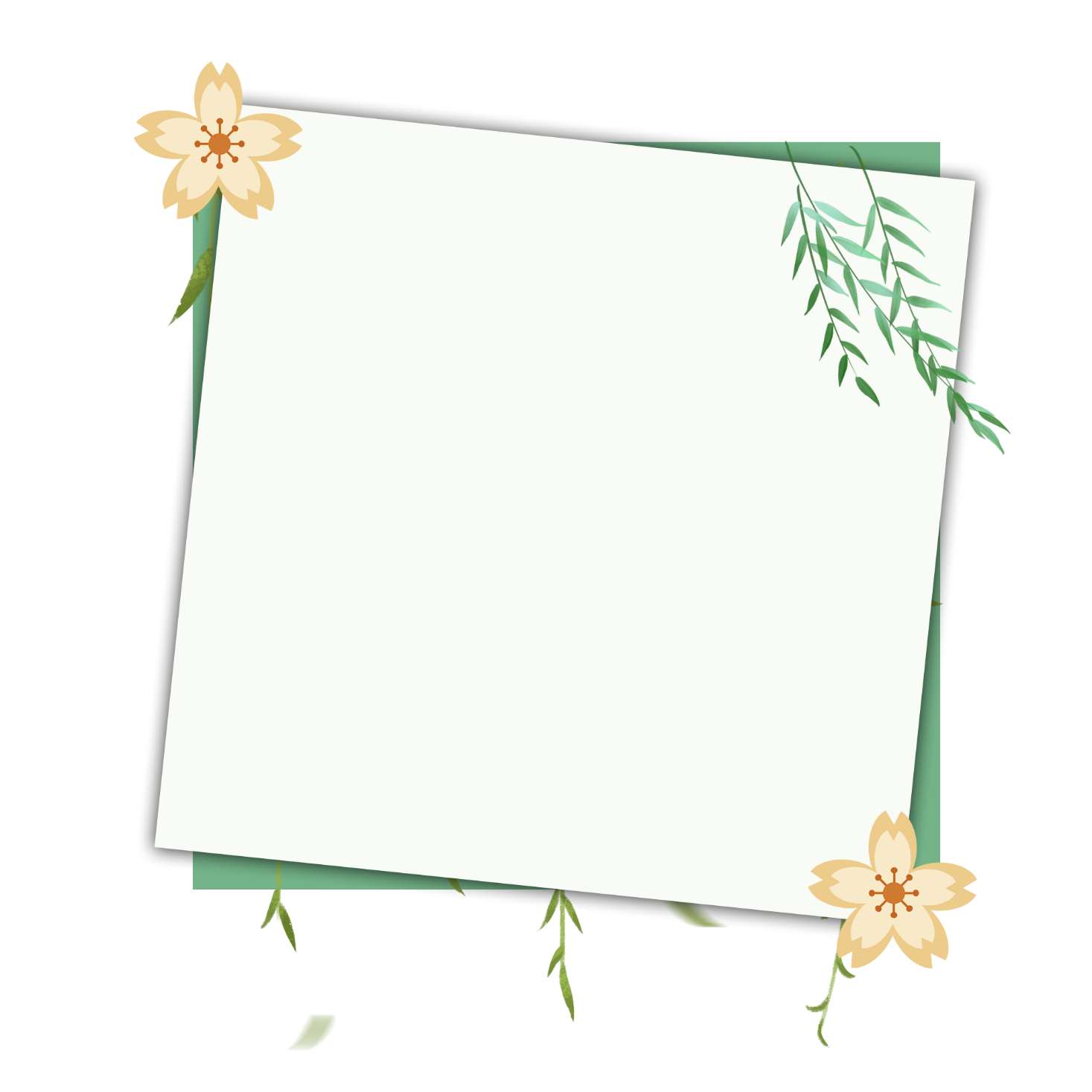 LUYỆN ĐỌC
LẬP LÀNG GIỮ BIỂN
Nhụ nghe bố nói với ông:
     - Lần này con sẽ họp làng để đưa đàn bà và trẻ con ra đảo. Con sẽ đưa thằng Nhụ ra trước. Rồi nhà con cũng ra. Ông cũng sẽ ra.
     - Tao chết ở đây thôi. Sức không còn chịu được sóng.
     - Ngay cả chết, cũng cần ông chết ở đấy.
    Ông đứng lên, tay giơ ra như cái bơi chèo:
    - Thế là thế nào? – Giọng ông bỗng hổn hển. Người ông bỗng tỏa ra hơi muối.
     Bố Nhụ vẫn nói rất điềm tĩnh:
     - Ở đấy đất rộng, bãi dài, cây xanh, nước ngọt, ngư trường gần. Chả còn gì hay hơn cho một làng biển. Ngày xưa, lúc nào cũng mong có đất để dân chài phơi được một vàng lưới, buộc được một con thuyền. Bây giờ đất đấy, rộng hết tầm mắt. Đất của nước mình, mình không đến ở thì để cho ai?
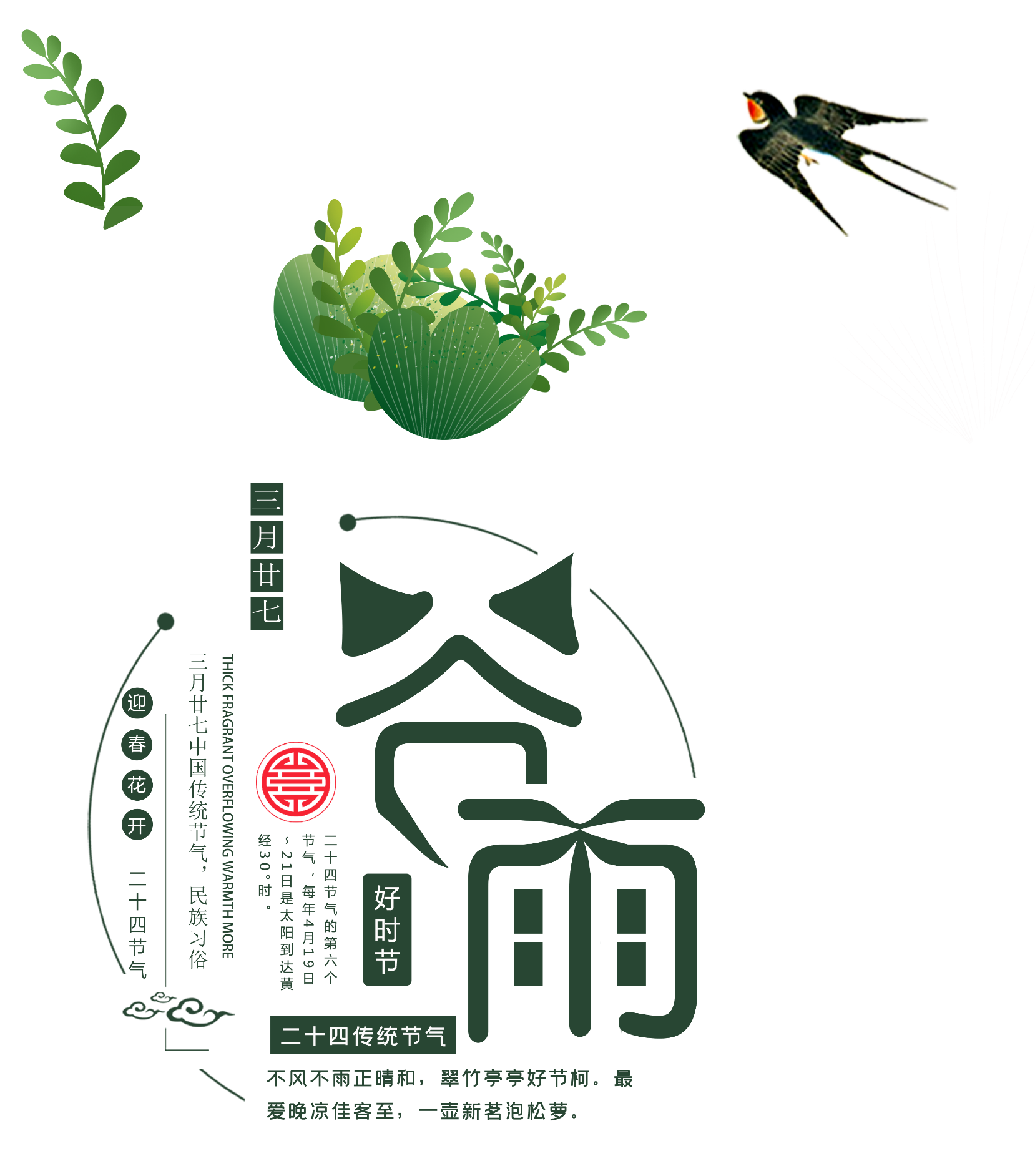 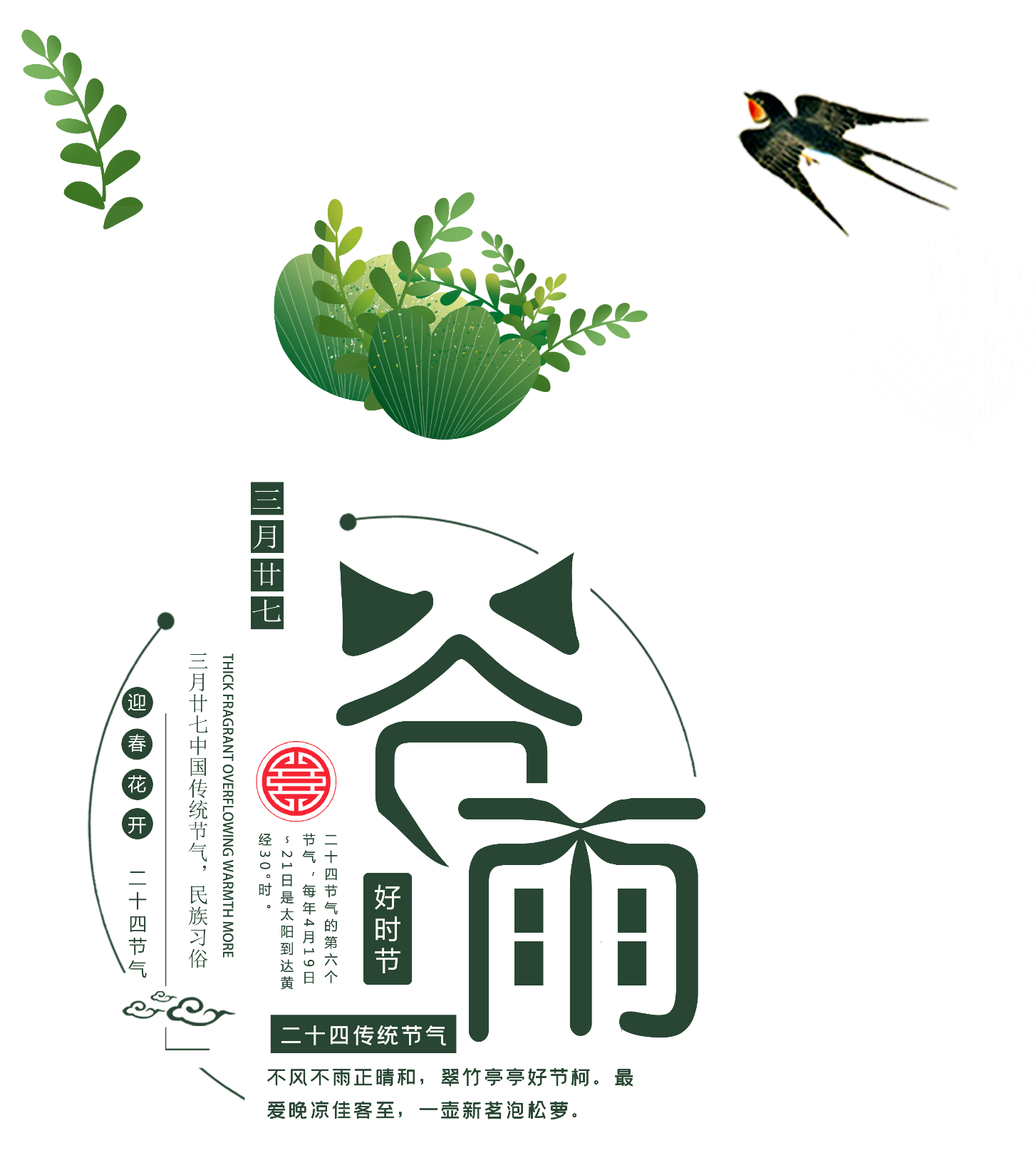 Ông Nhụ bước ra võng. Cái võng làm bằng lưới đáy vẫn buộc lưu cữu ở ngoài hàng hiên. Ông ngồi xuống võng vặn mình. Hai má phập phồng như người súc miệng khan. Ông đã hiểu những ý tưởng hình thành trong suy tính của người con trai ông quan trọng nhường nào.
    - Để có một ngôi làng như một ngôi làng ở trên đất liền, rồi sẽ có chợ, có trường học, có nghĩa trang…
     Bố Nhụ nói tiếp như trong một giấc mơ, rồi bất ngờ, vỗ vào vai Nhụ:
-      Thế nào con, đi với bố chứ?
-      Vâng! Nhụ đáp nhẹ.
      Vậy là việc đã quyết định rồi. Nhụ đi và sau đó cả nhà sẽ đi. Đã có một làng Bạch Đằng Giang do những người dân chài lập ra ở đảo Mõm Cá Sấu. Hòn đảo đang bồng bềnh đâu đó ở mãi tận chân trời…
TRẦN NHUẬN MINH
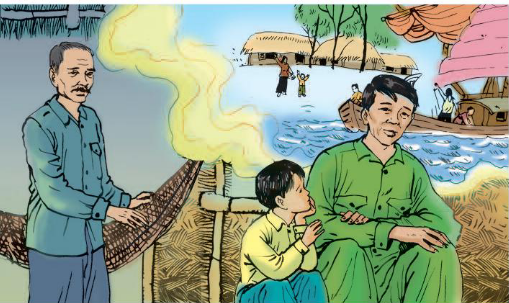 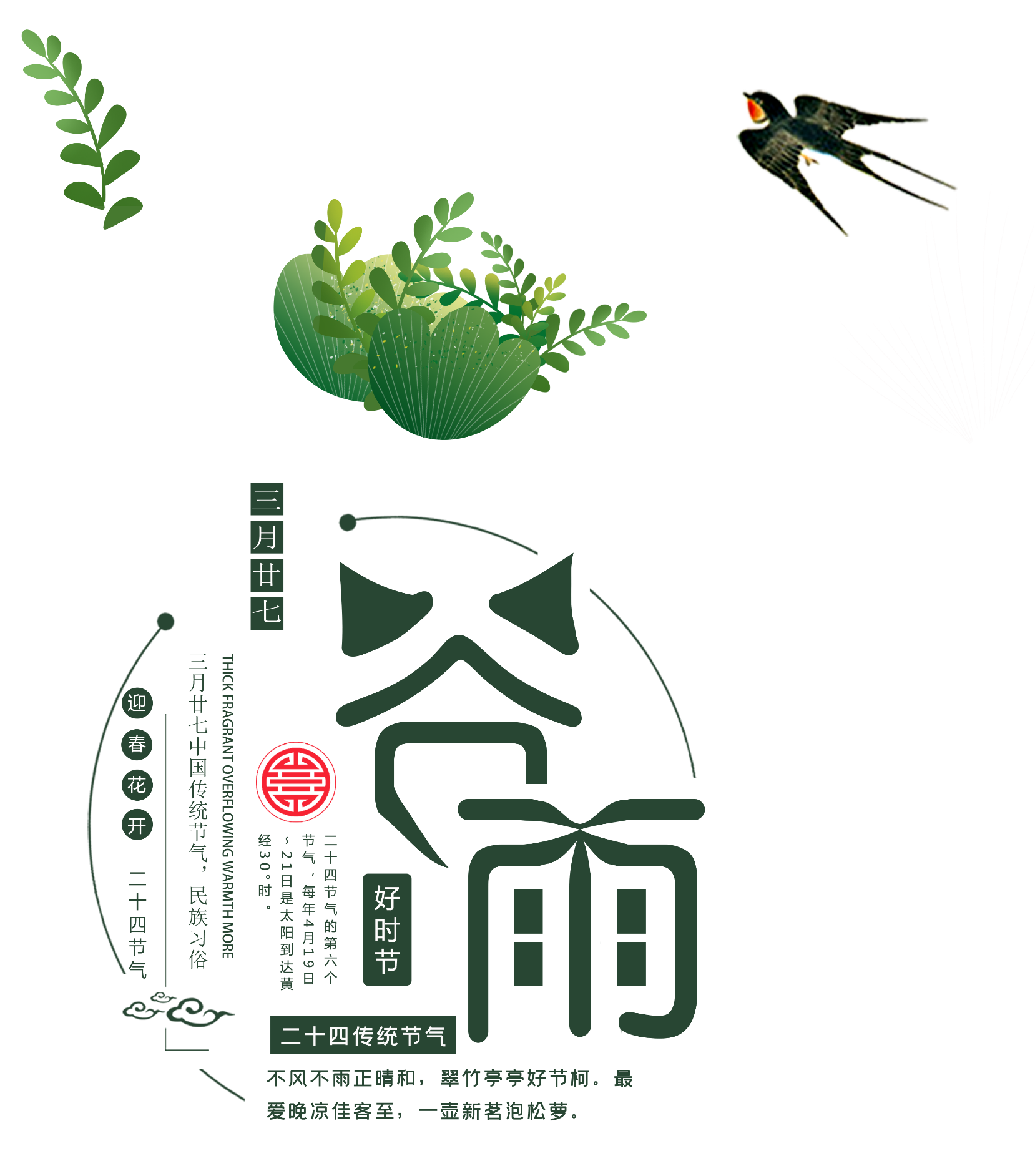 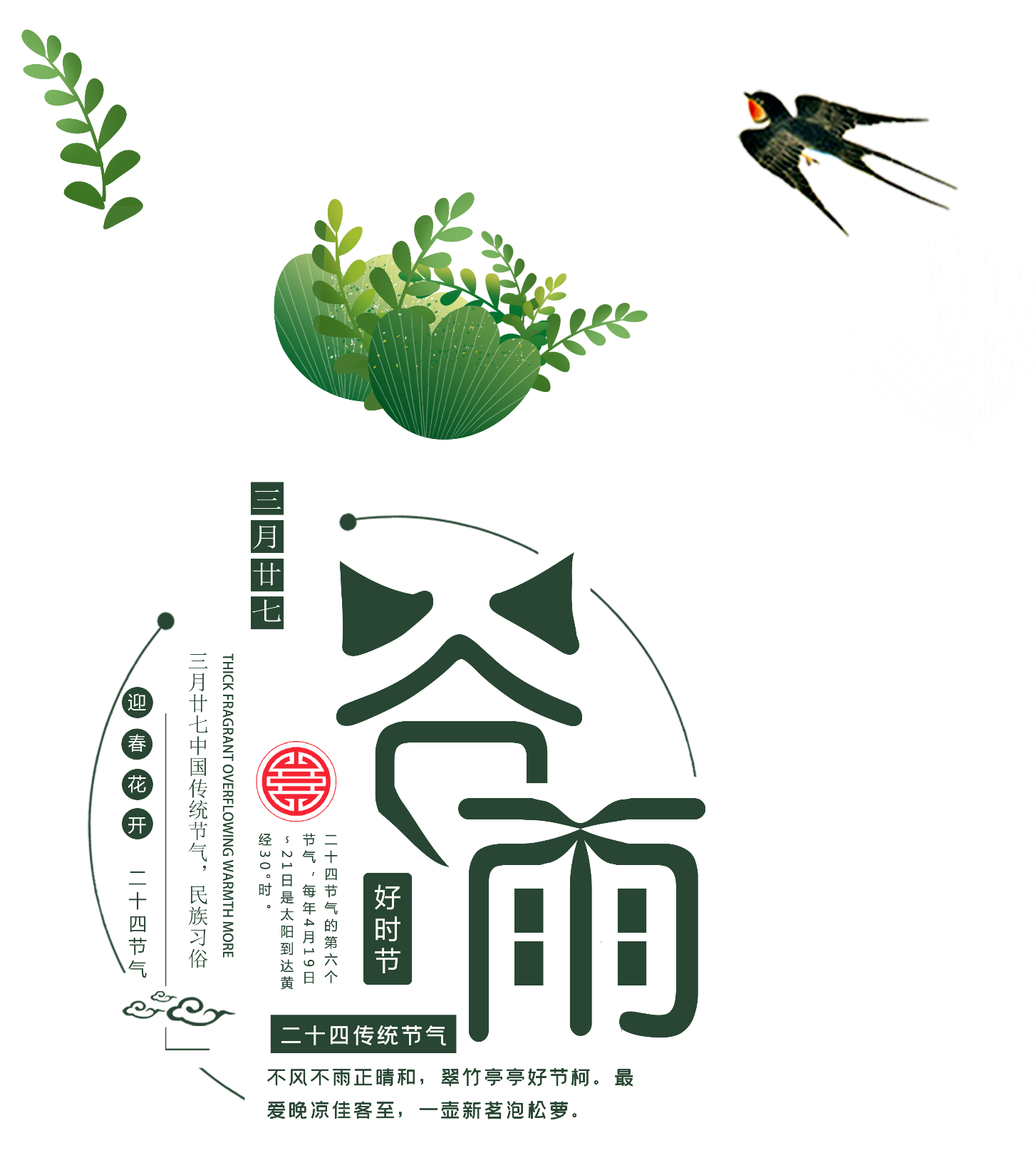 Luyện đọc từ
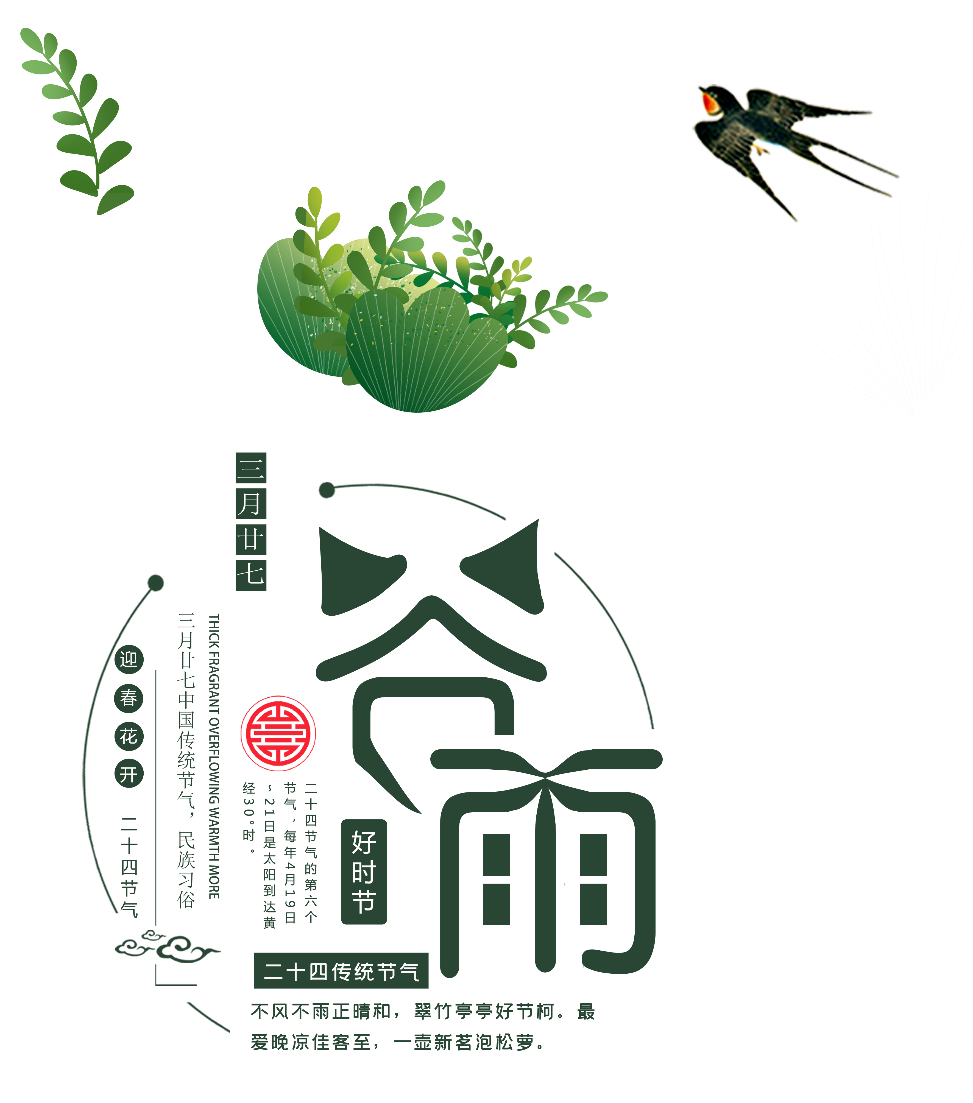 lưu cữu
hổn hển
Mõm Cá Sấu
phập phồng
bồng bềnh
bãi dài
Bạch Đằng Giang
Luyện đọc câu
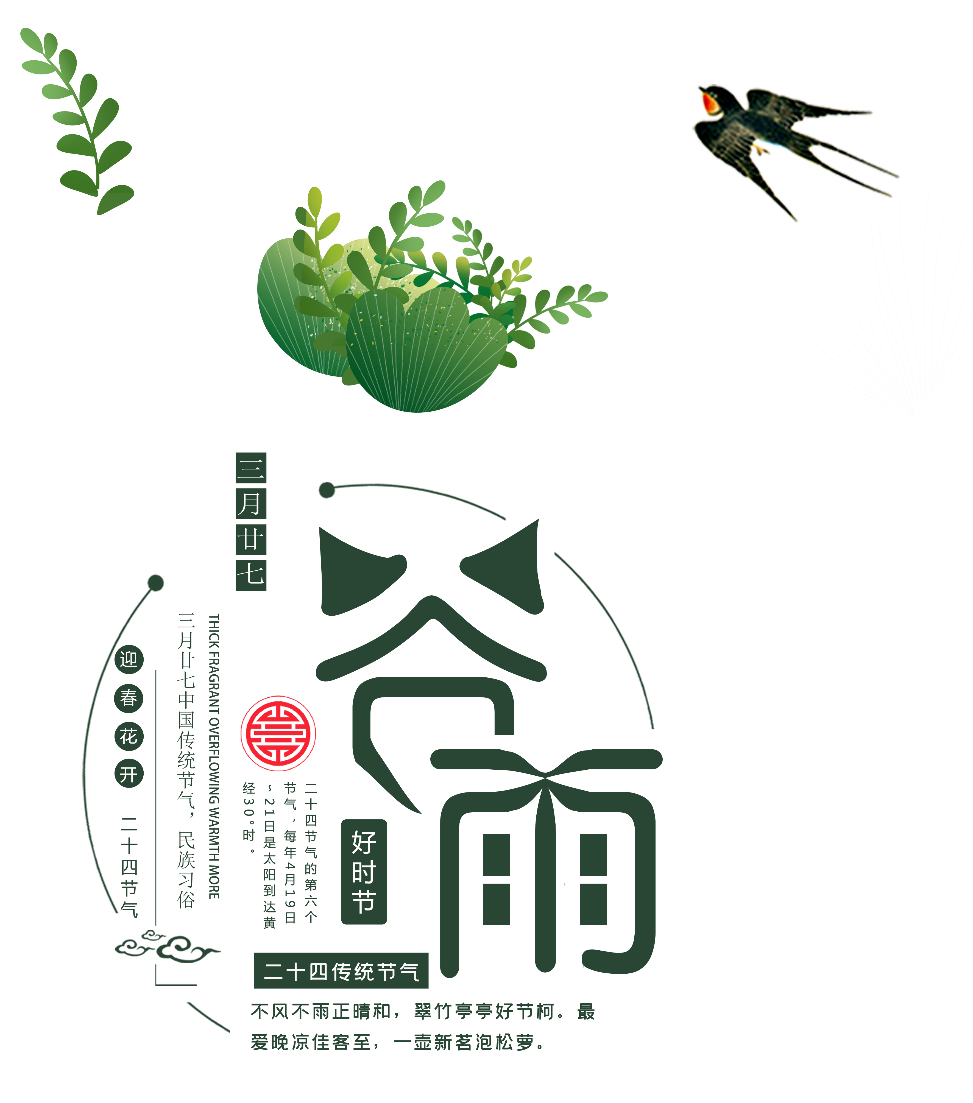 Ông đã hiểu những ý tưởng hình thành trong suy tính của người con trai ông quan trọng nhường nào.
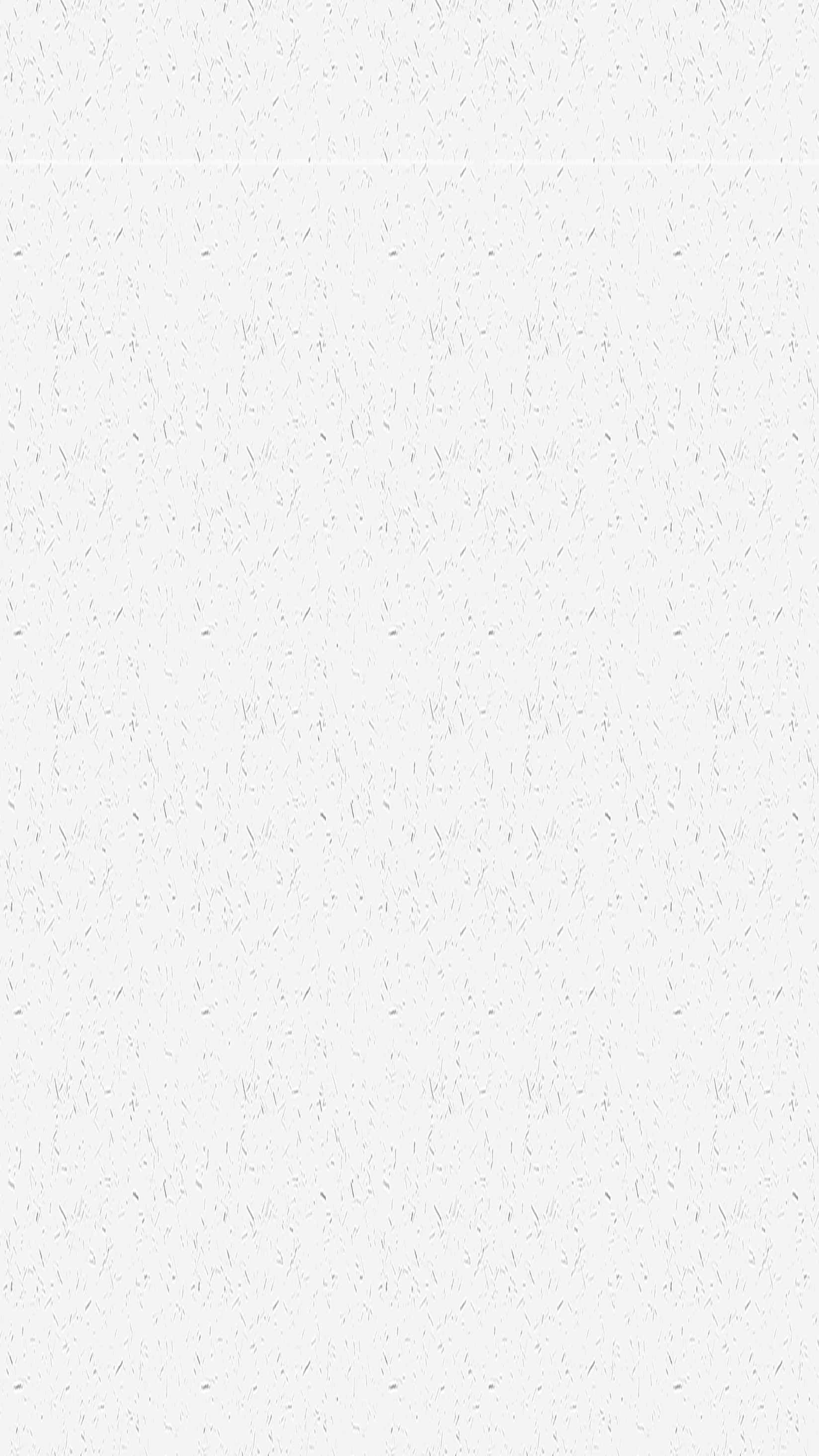 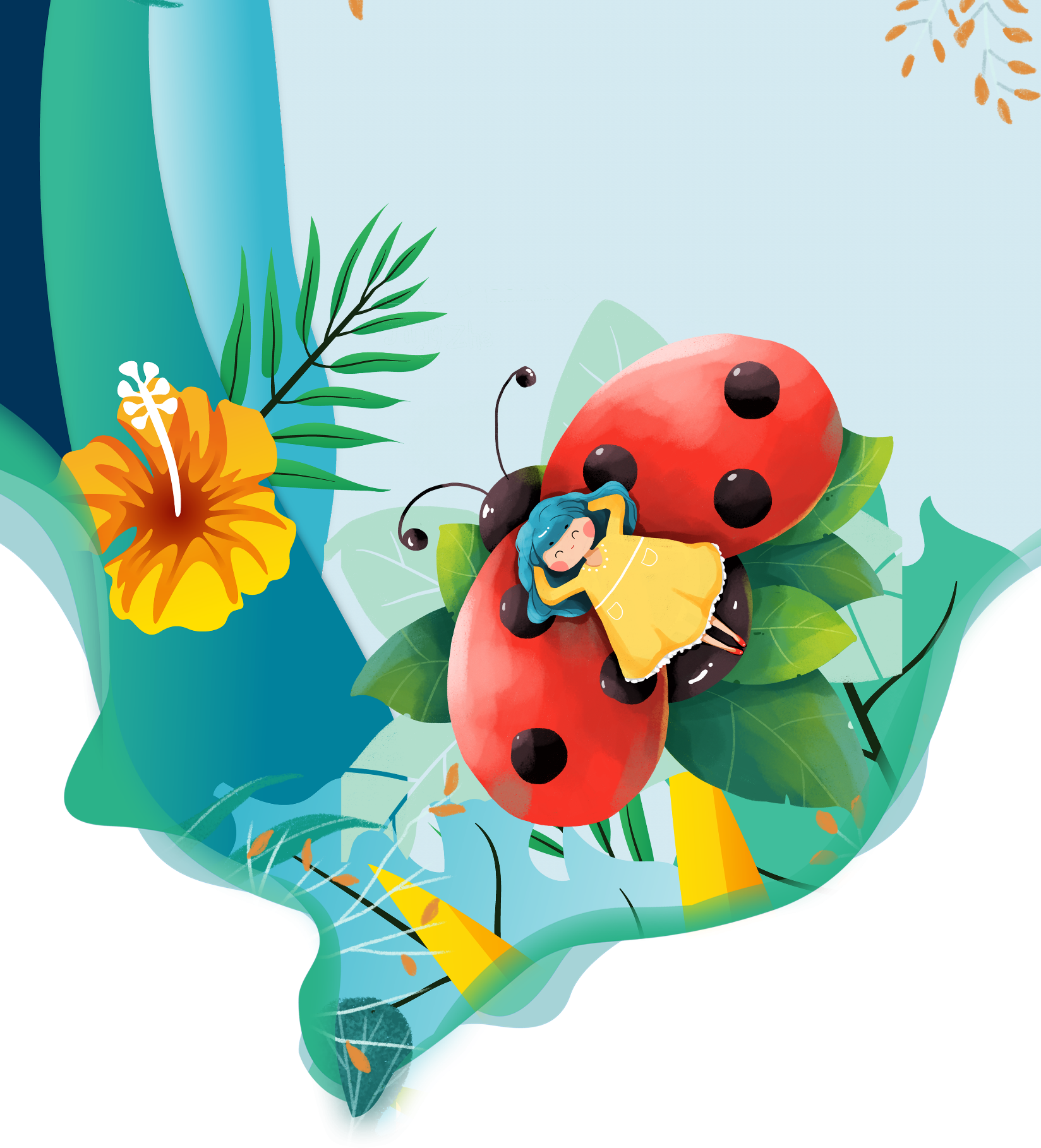 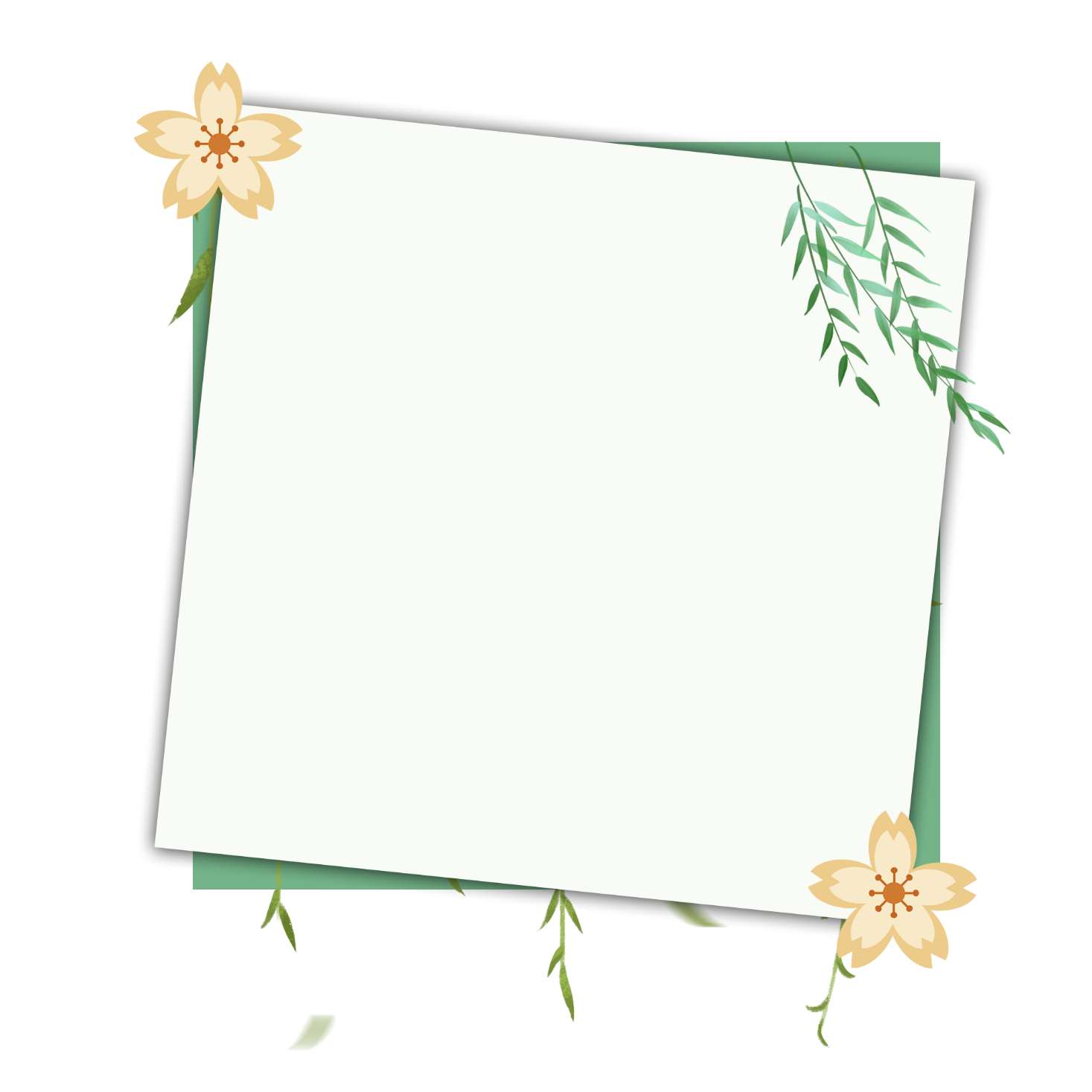 GIẢI NGHĨA
TỪ
Giải nghĩa từ
Ngư trường: Vùng biển có nhiều tôm cá, thuận tiện cho việc đánh bắt.
Vàng lưới: Bộ lưới gồm nhiều tấm, có phao, chì, dùng để đánh bắt cá và các hải sản khác.
Lưới đáy: Lưới đánh cá ăn chìm ở dưới đáy sông, vùng giáp biển.
Lưu cữu: Để cố định đã lâu, không thay đổi.
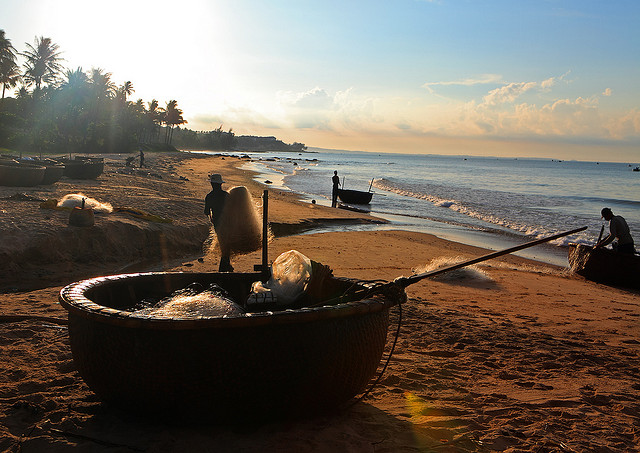 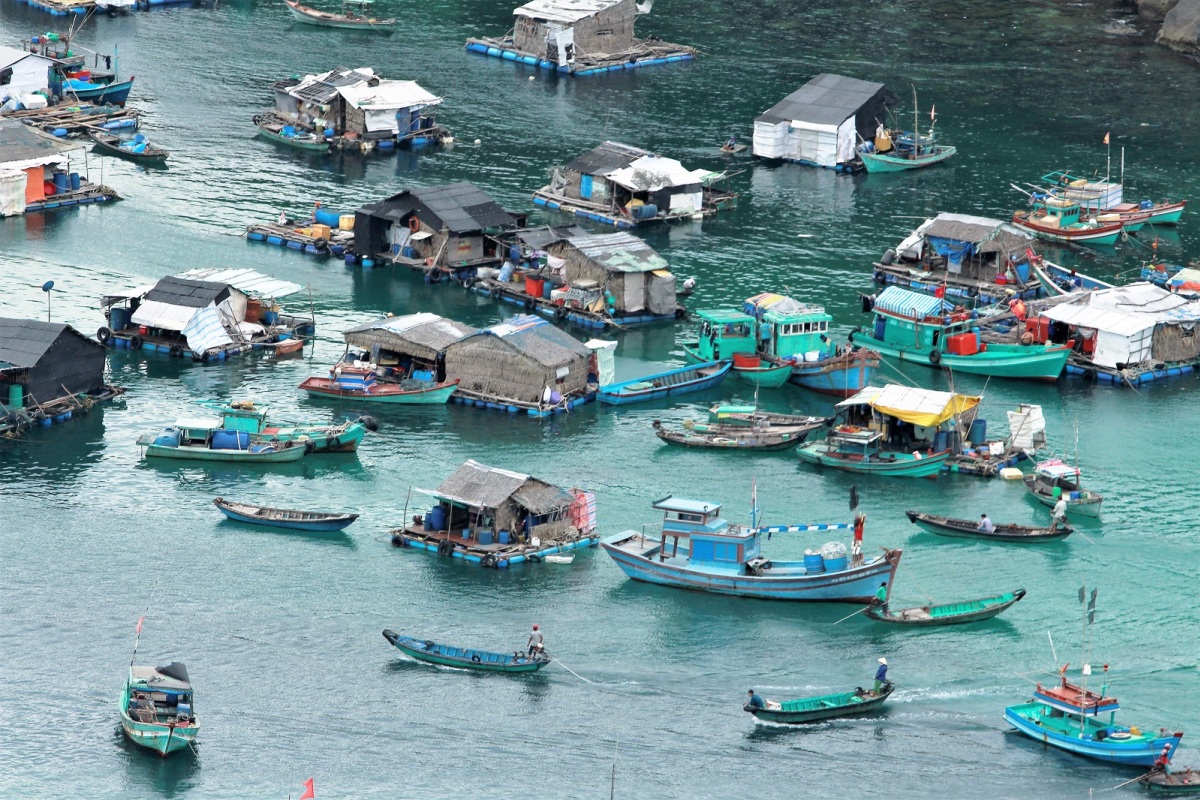 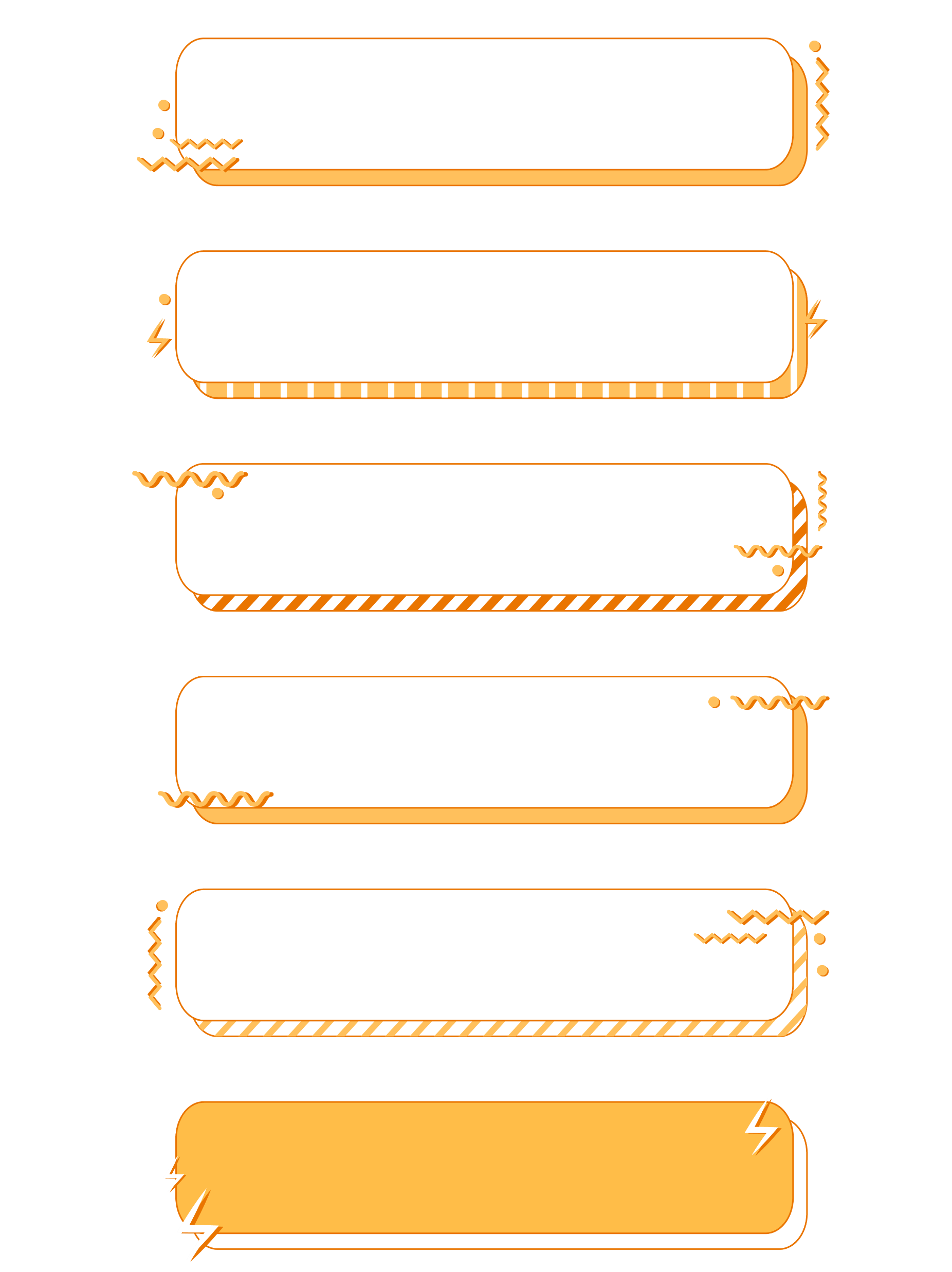 Làng biển
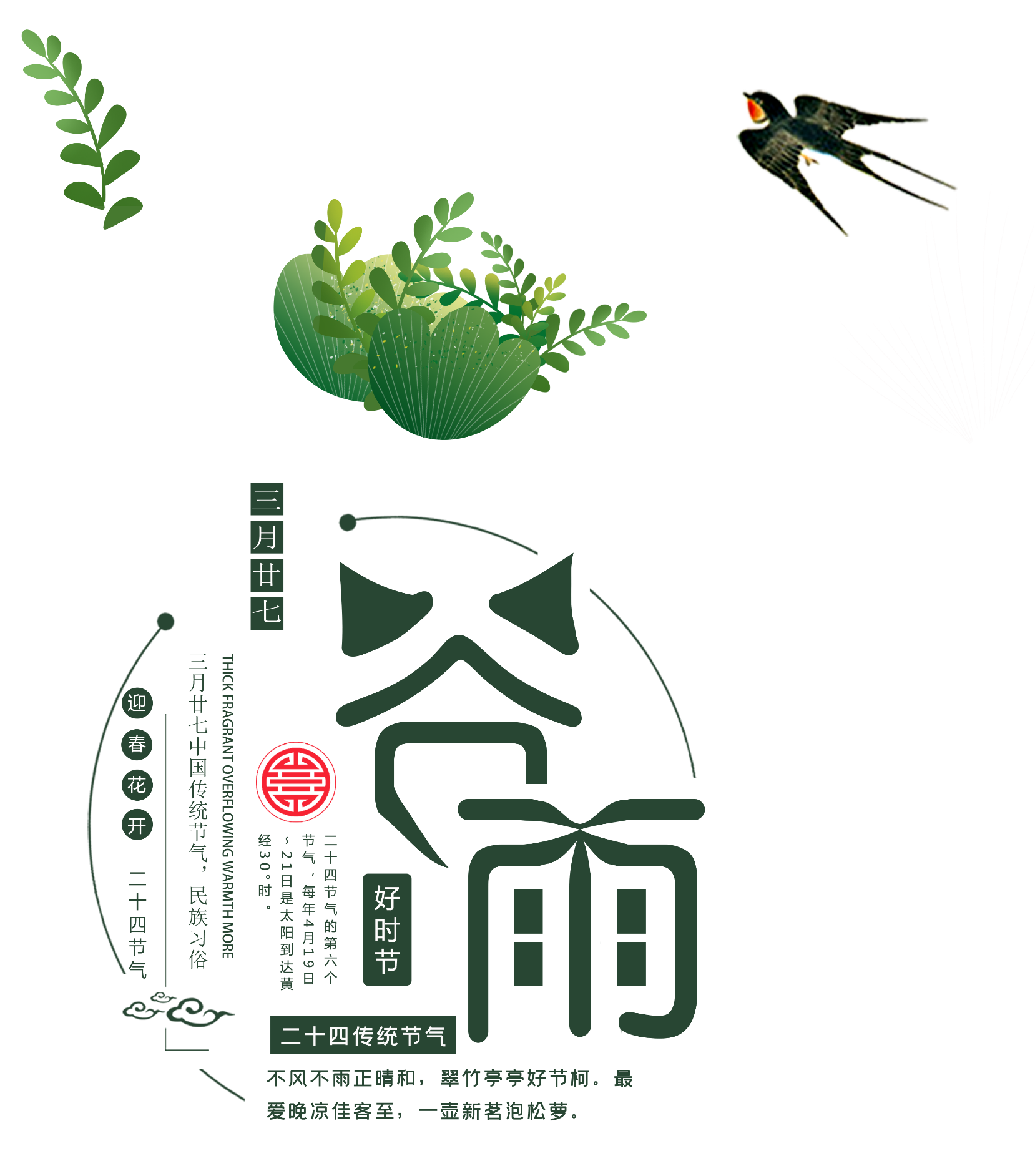 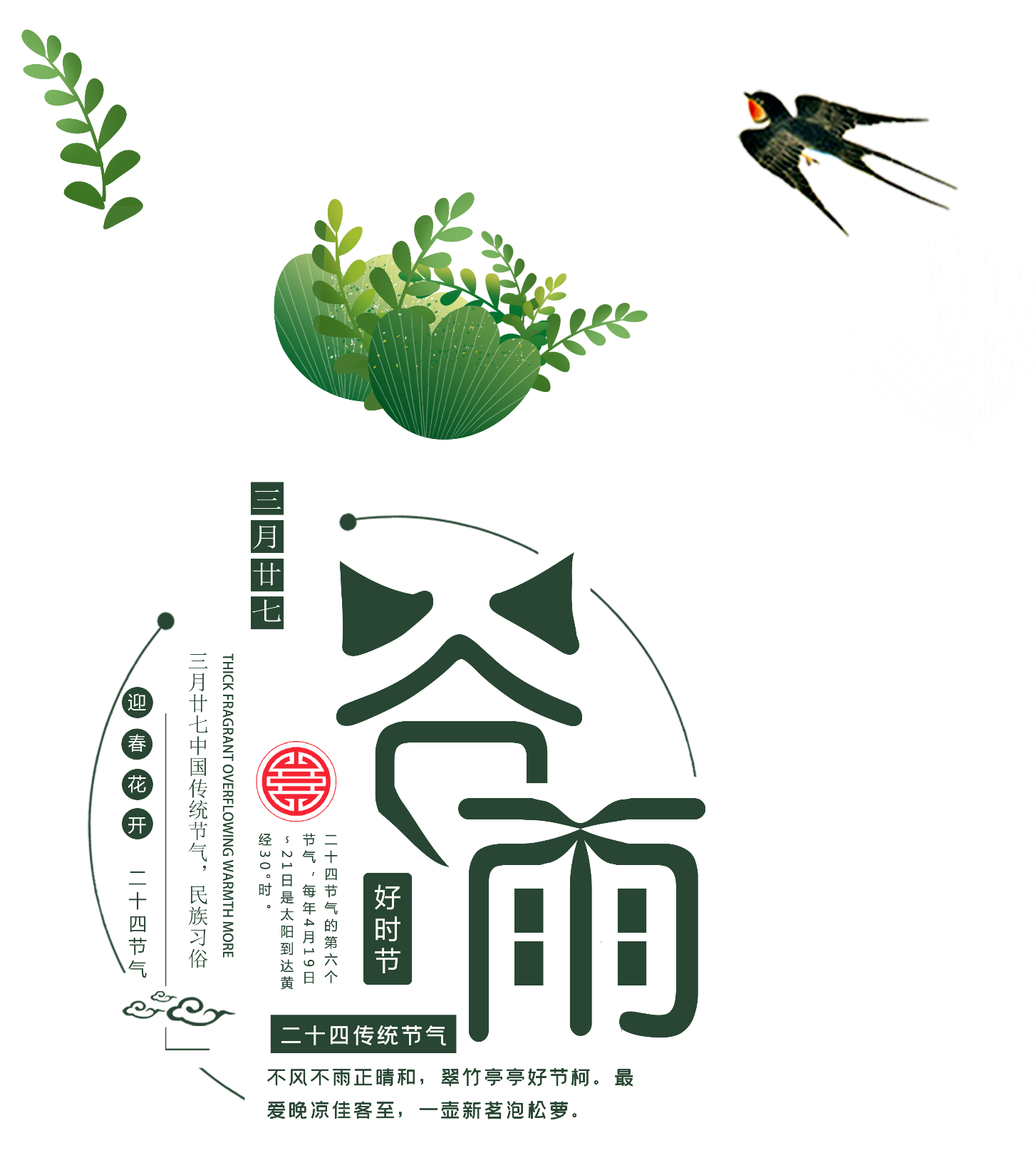 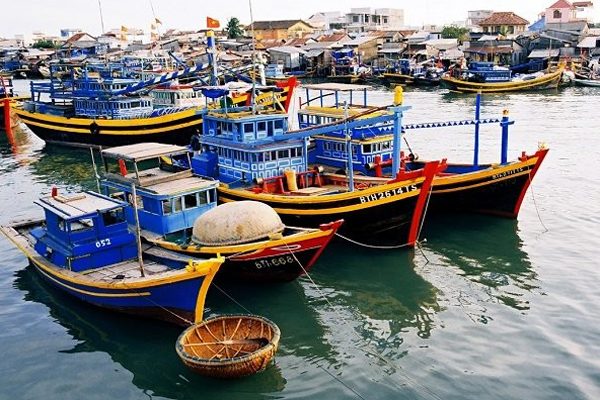 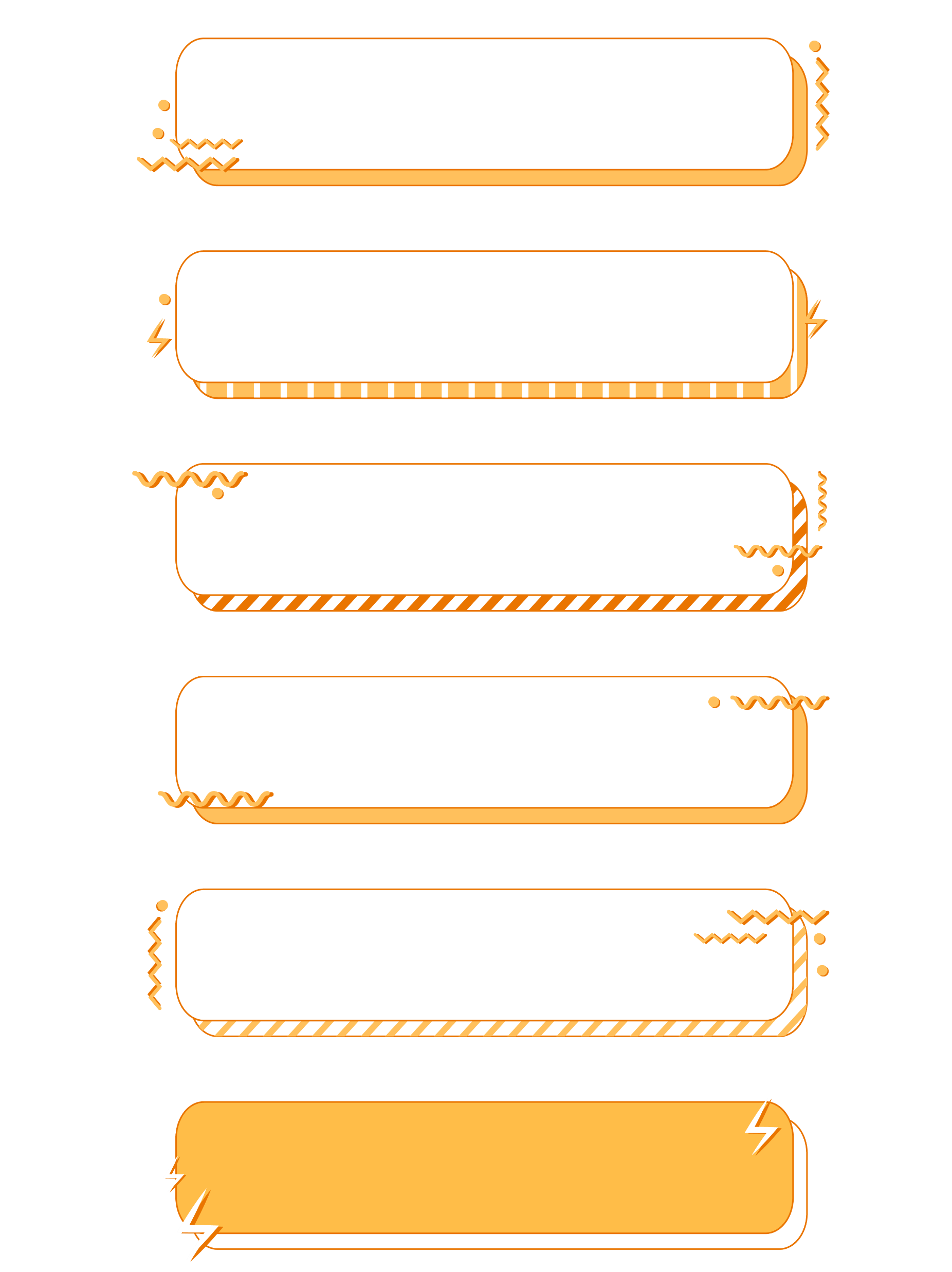 Ngư trường
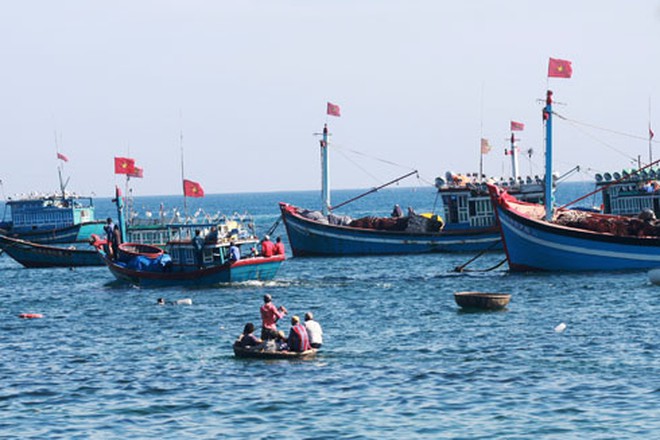 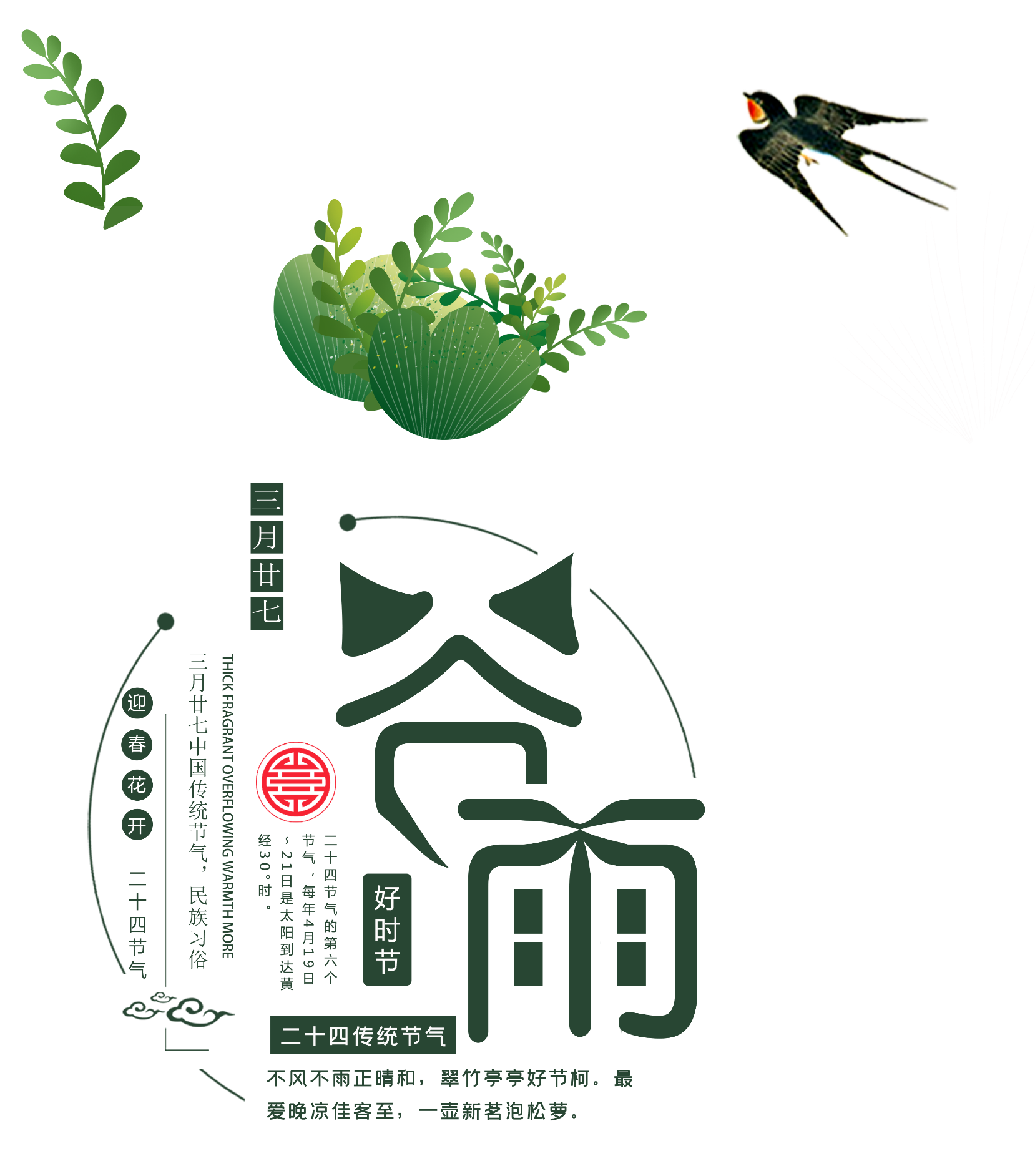 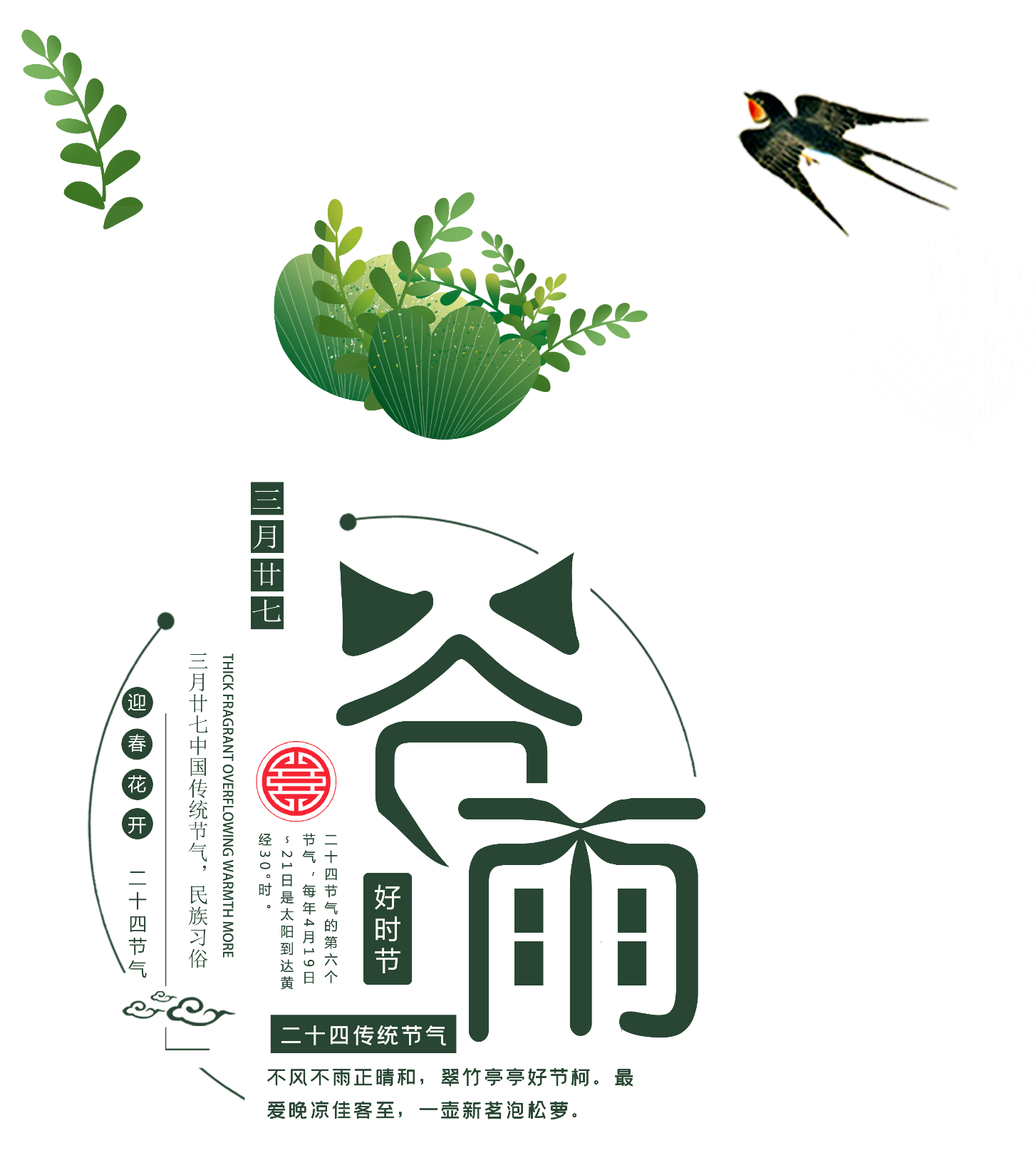 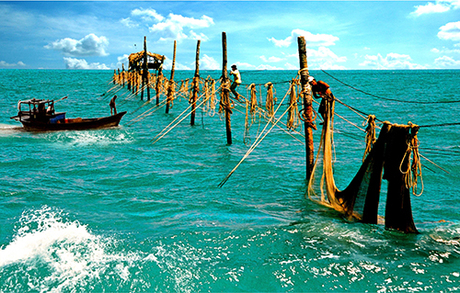 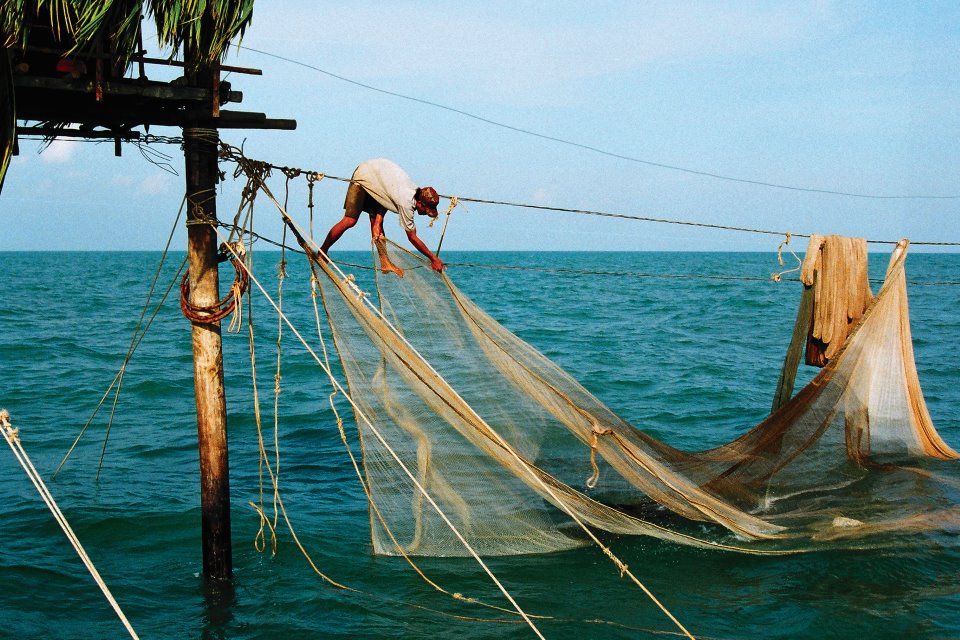 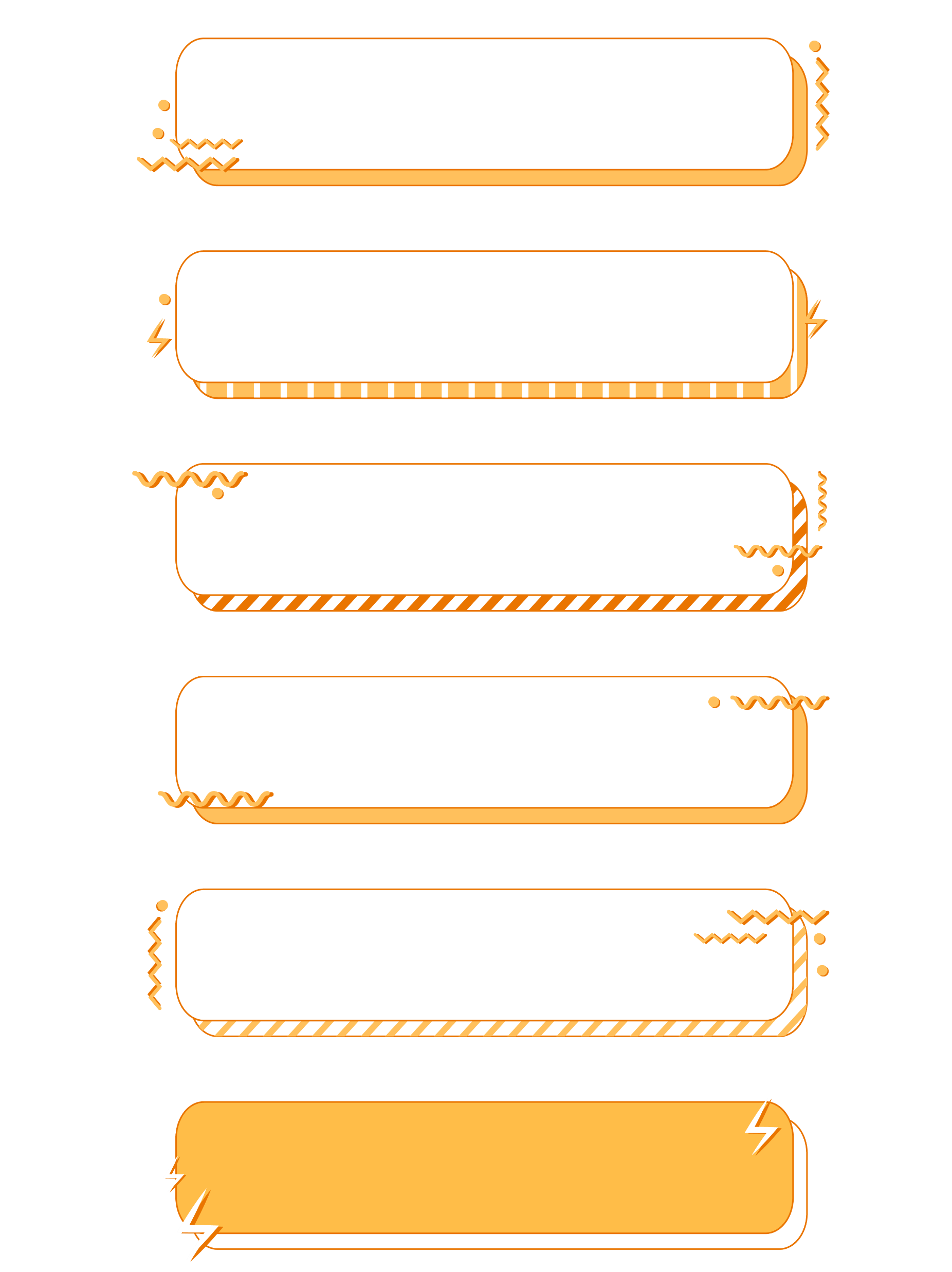 Lưới đáy
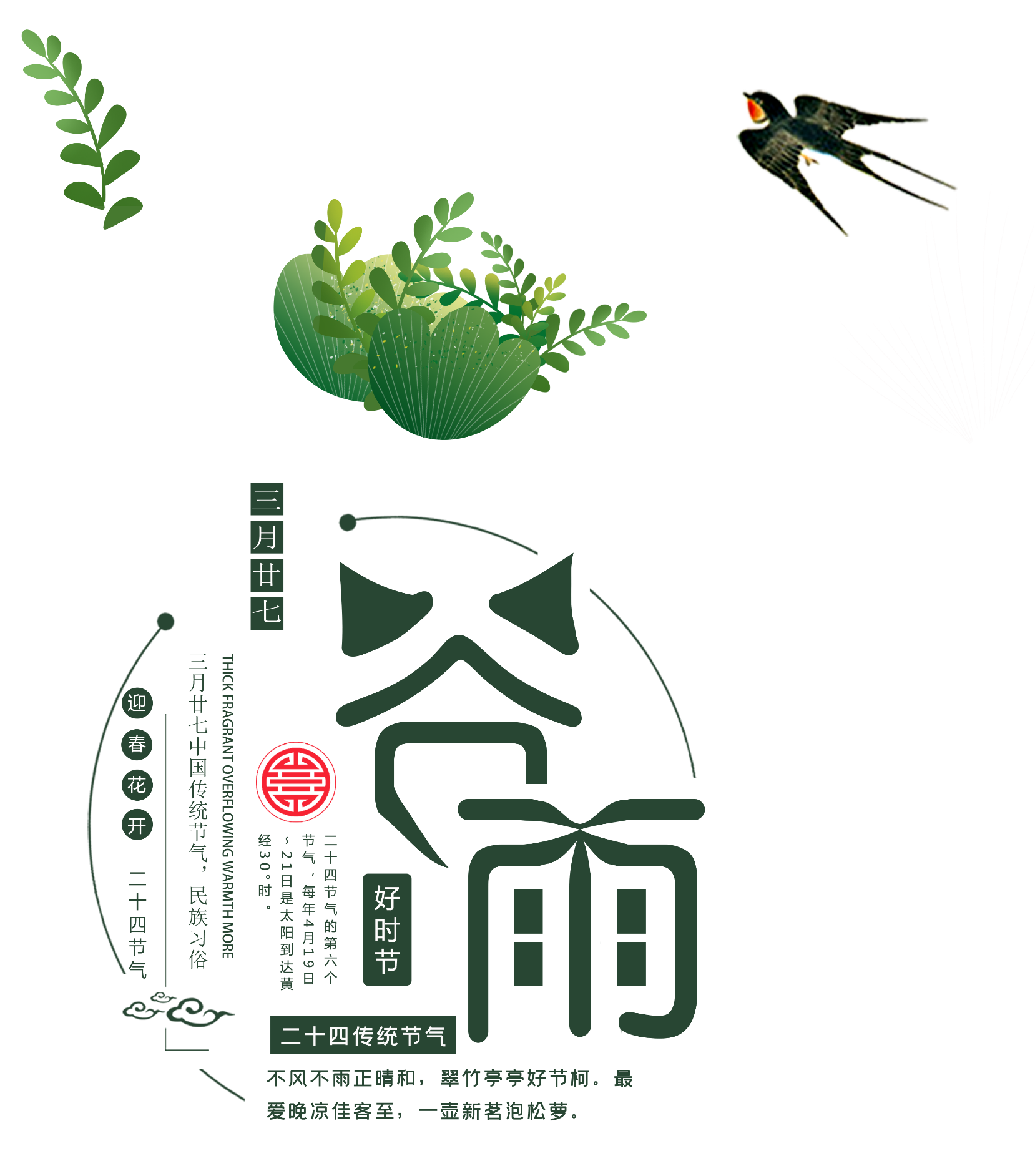 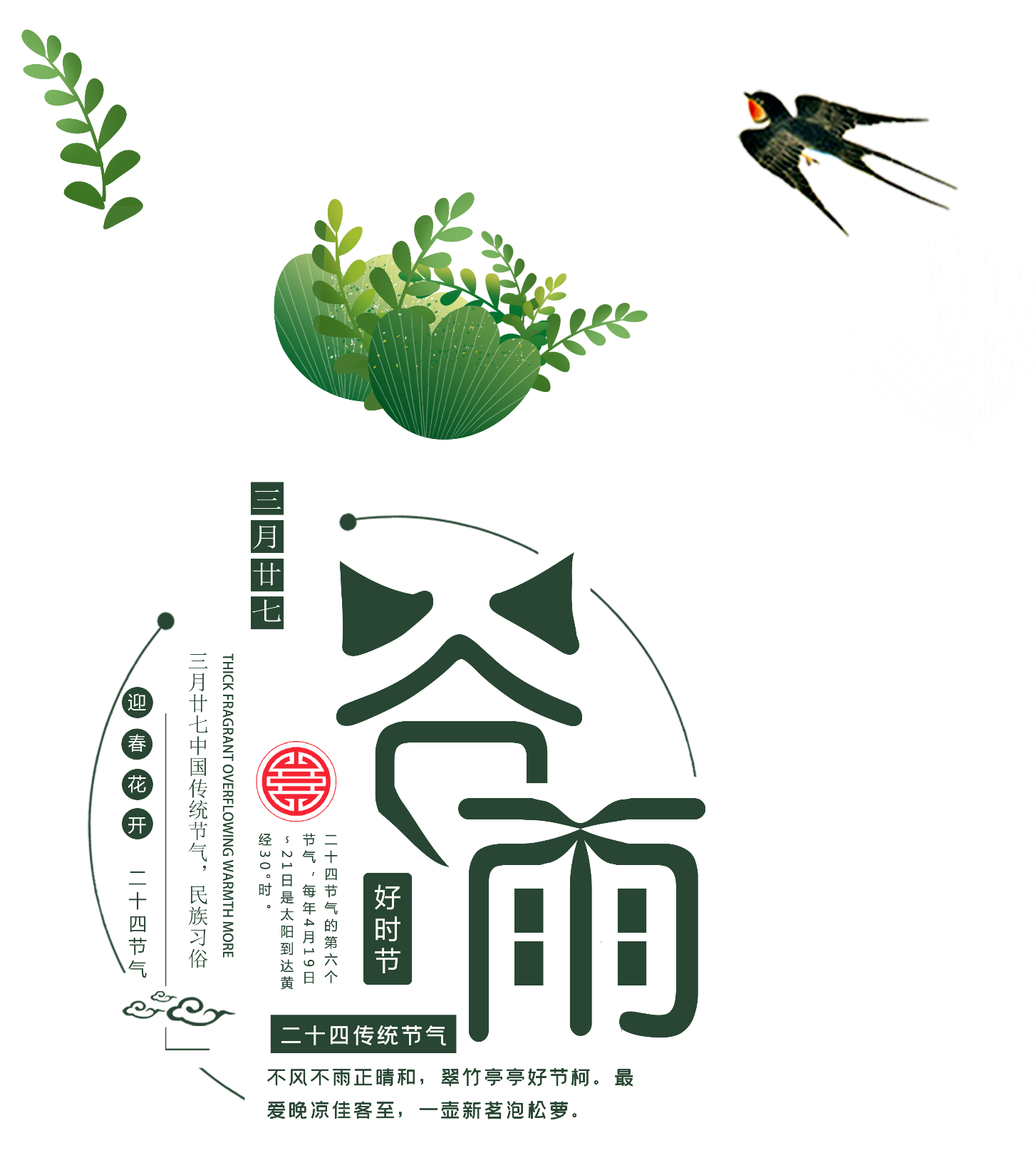 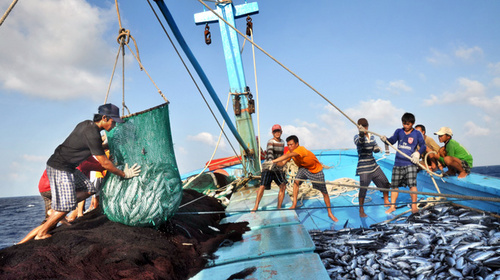 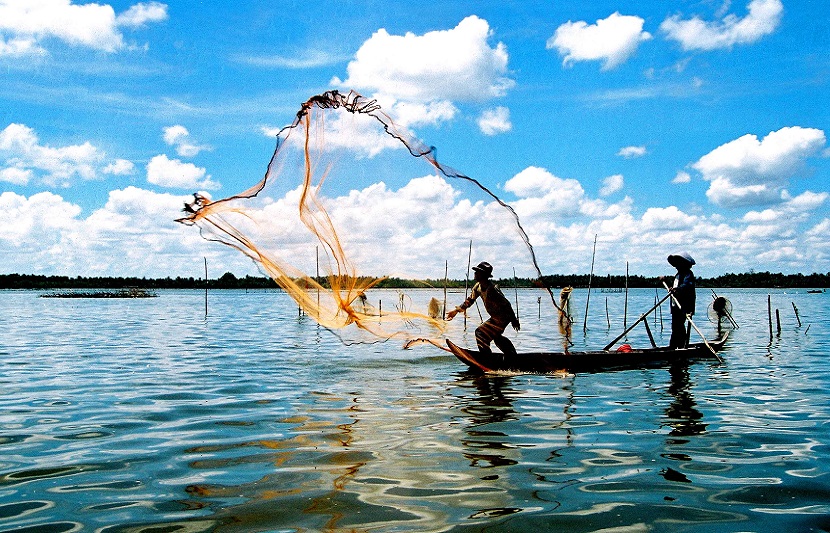 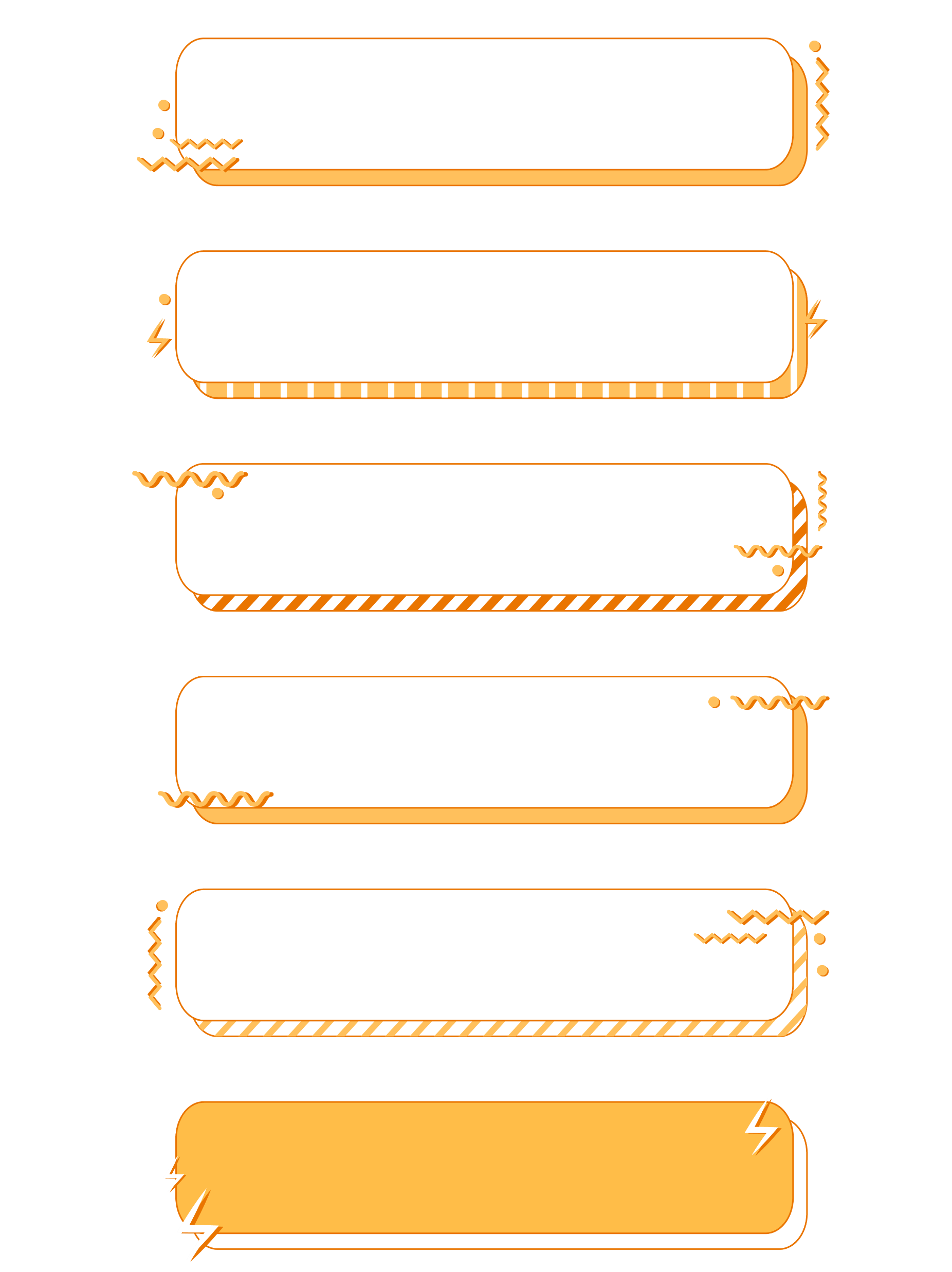 Dân chài
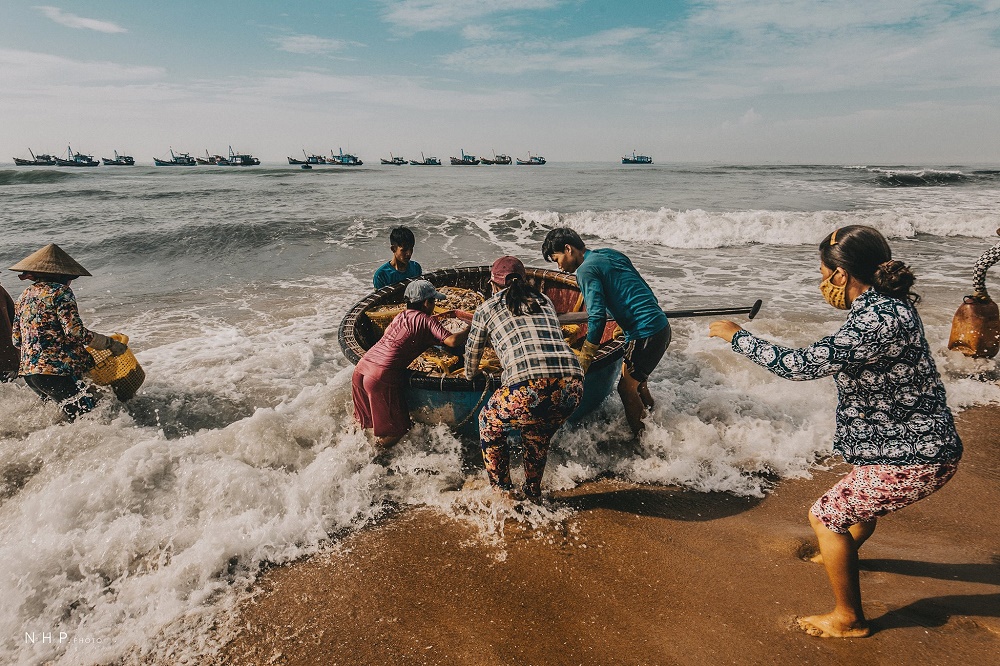 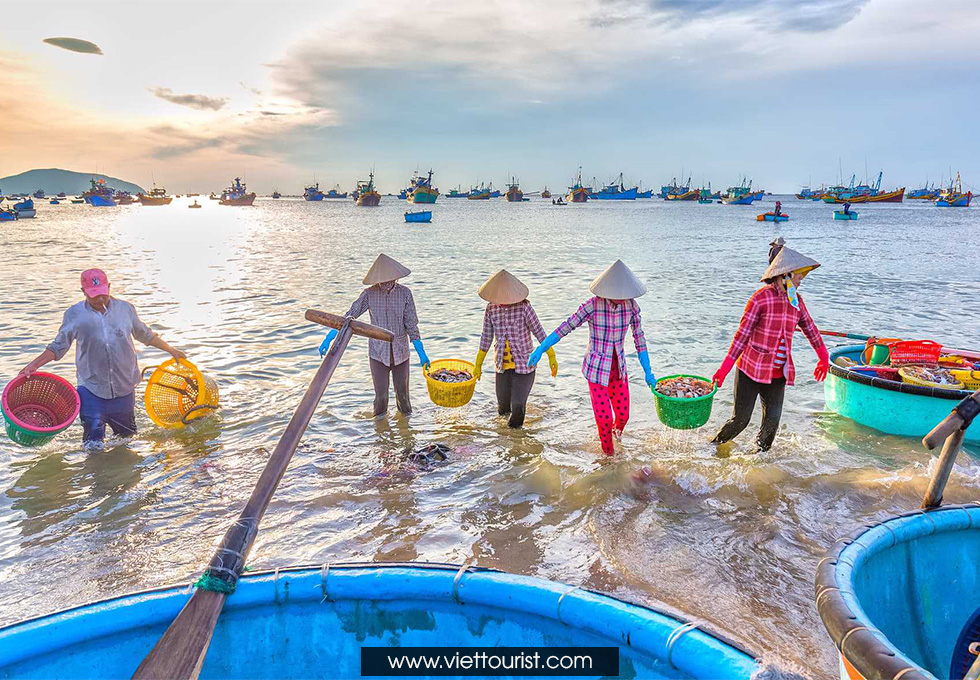 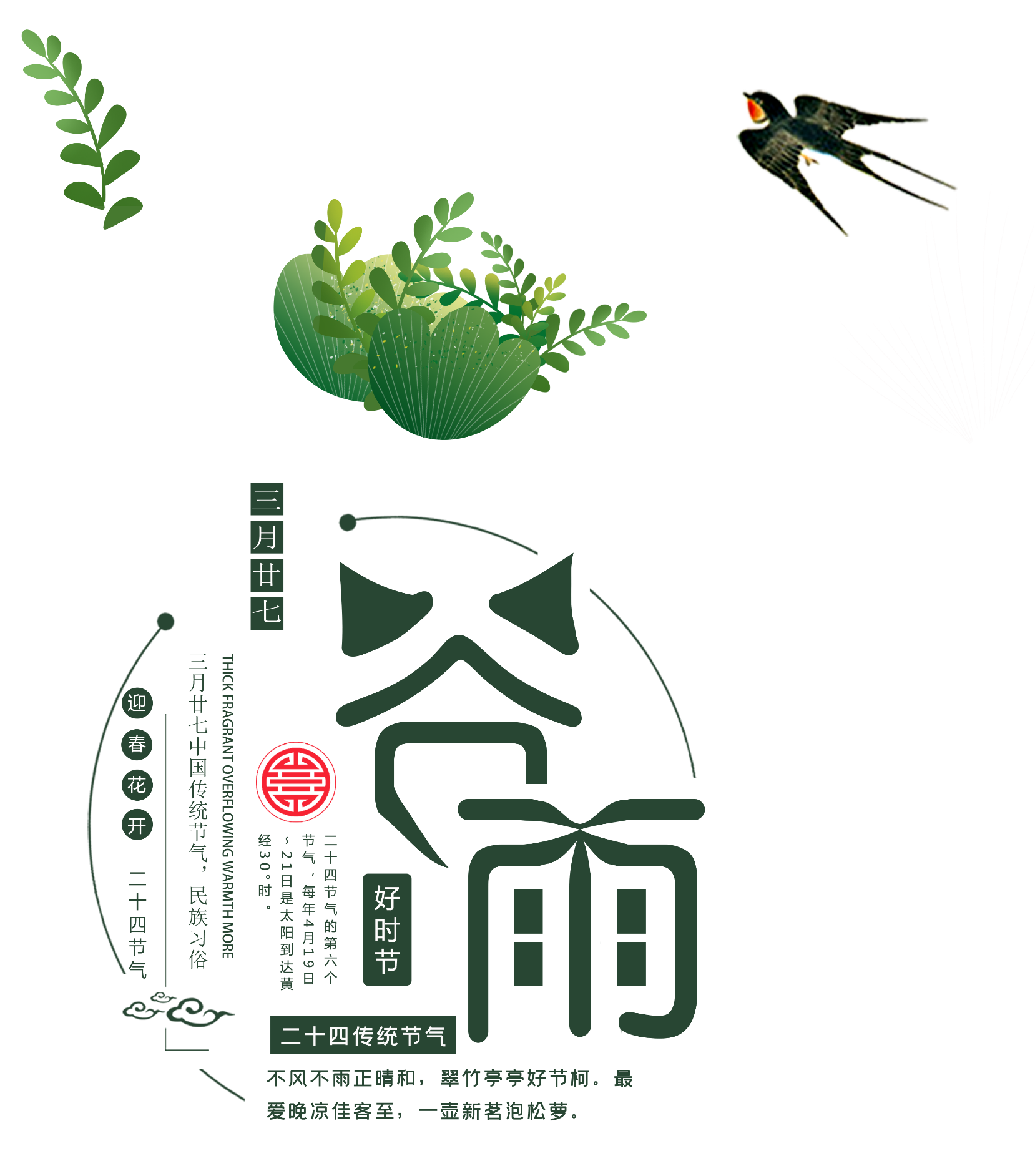 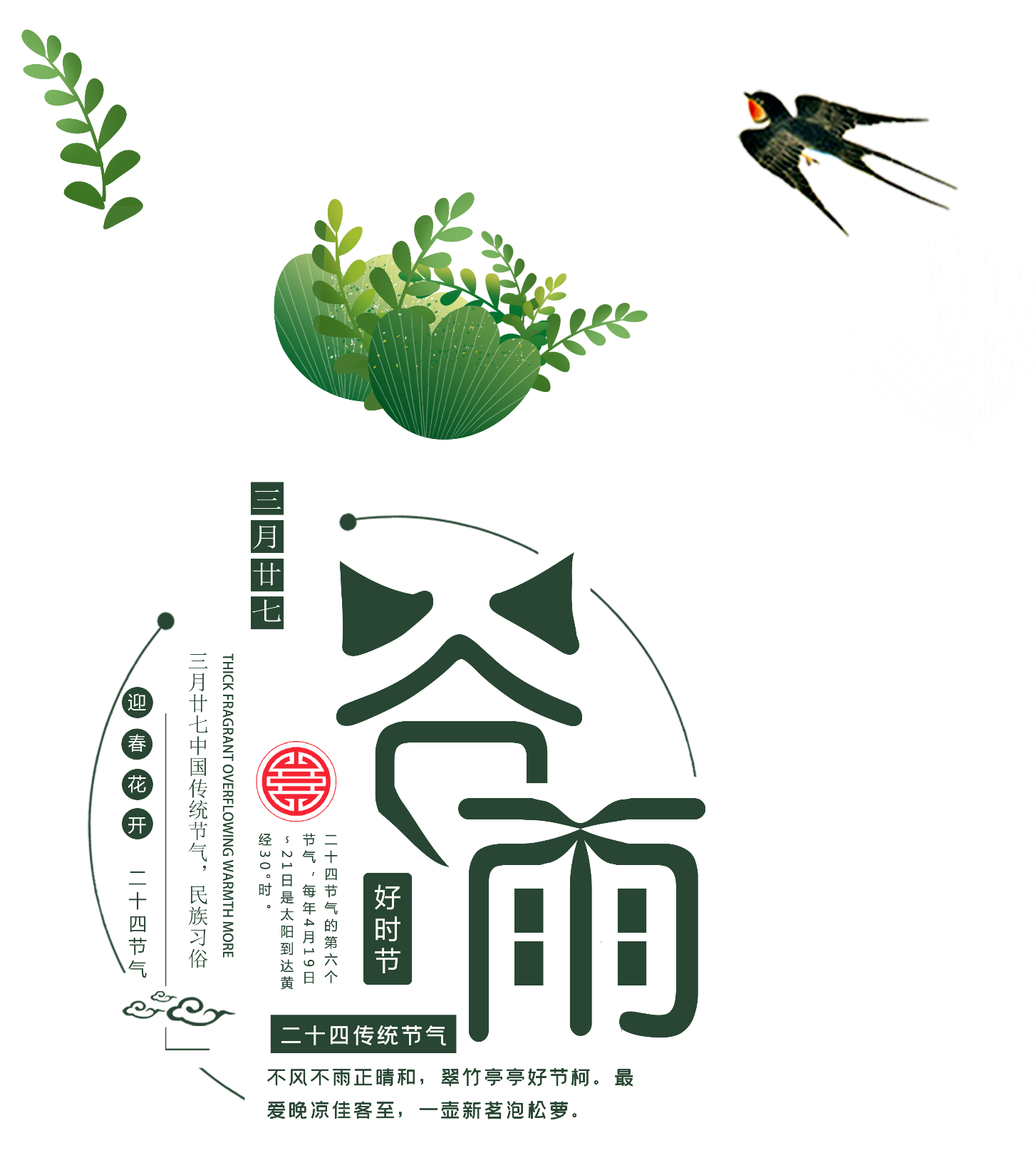 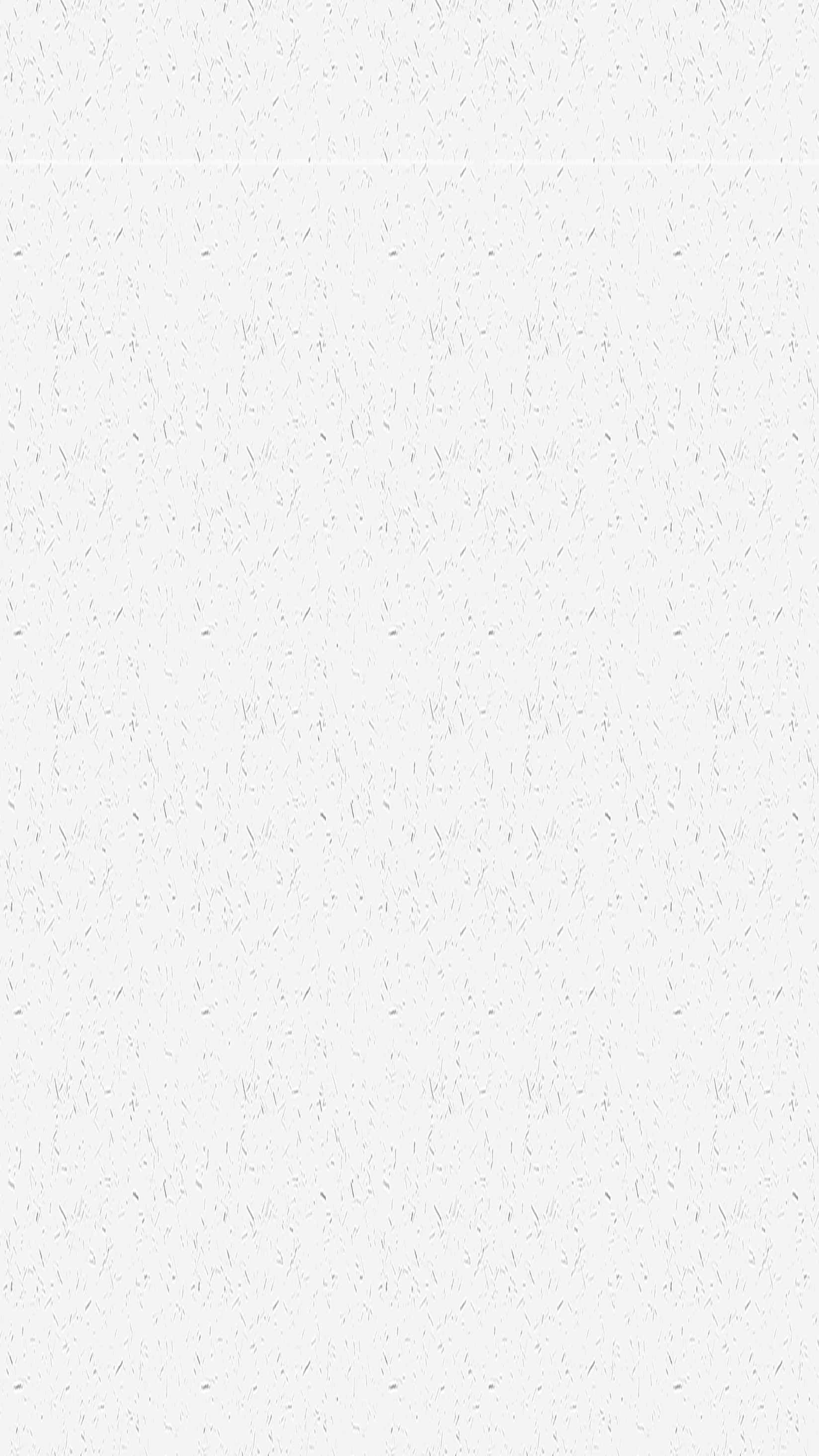 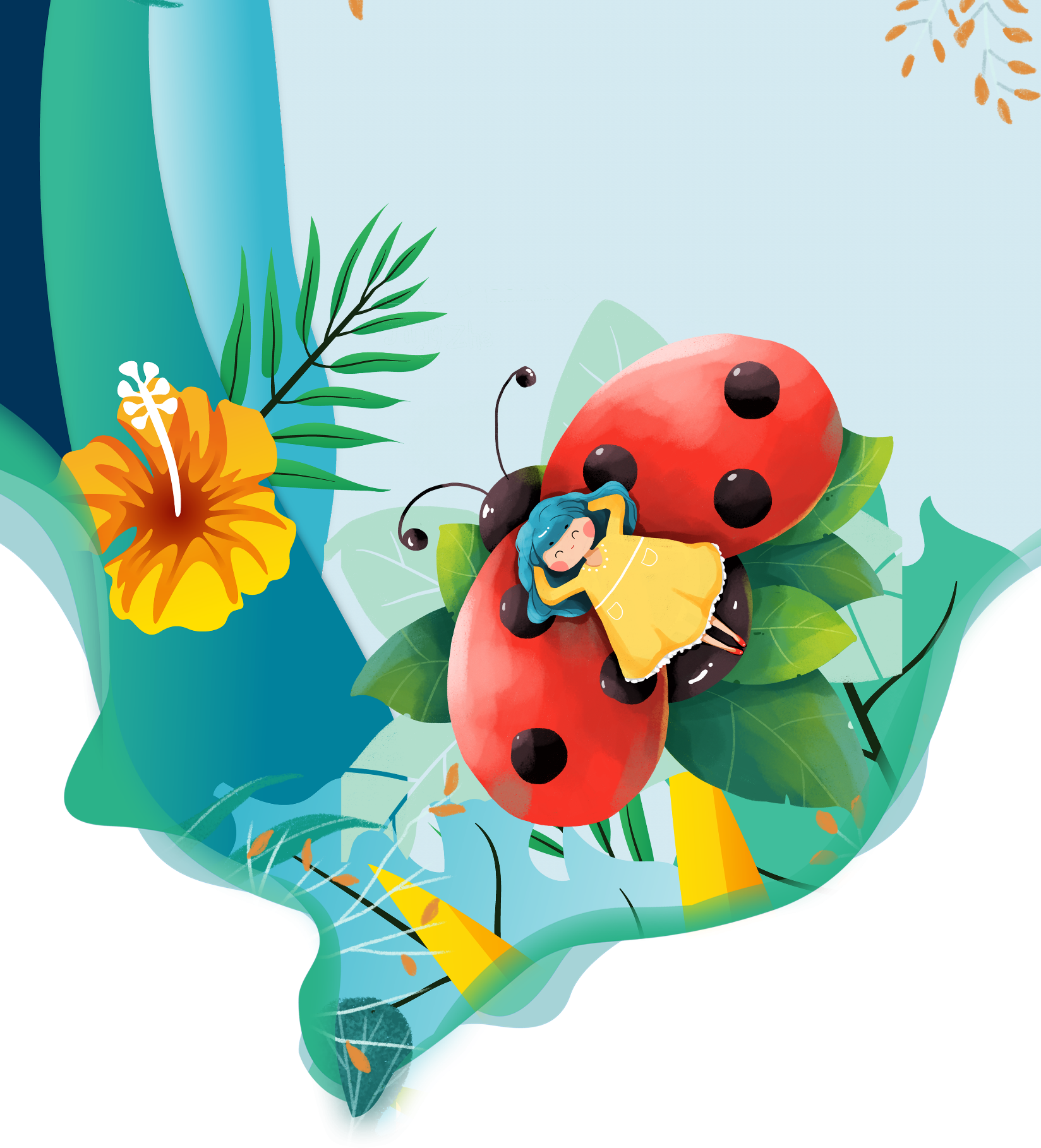 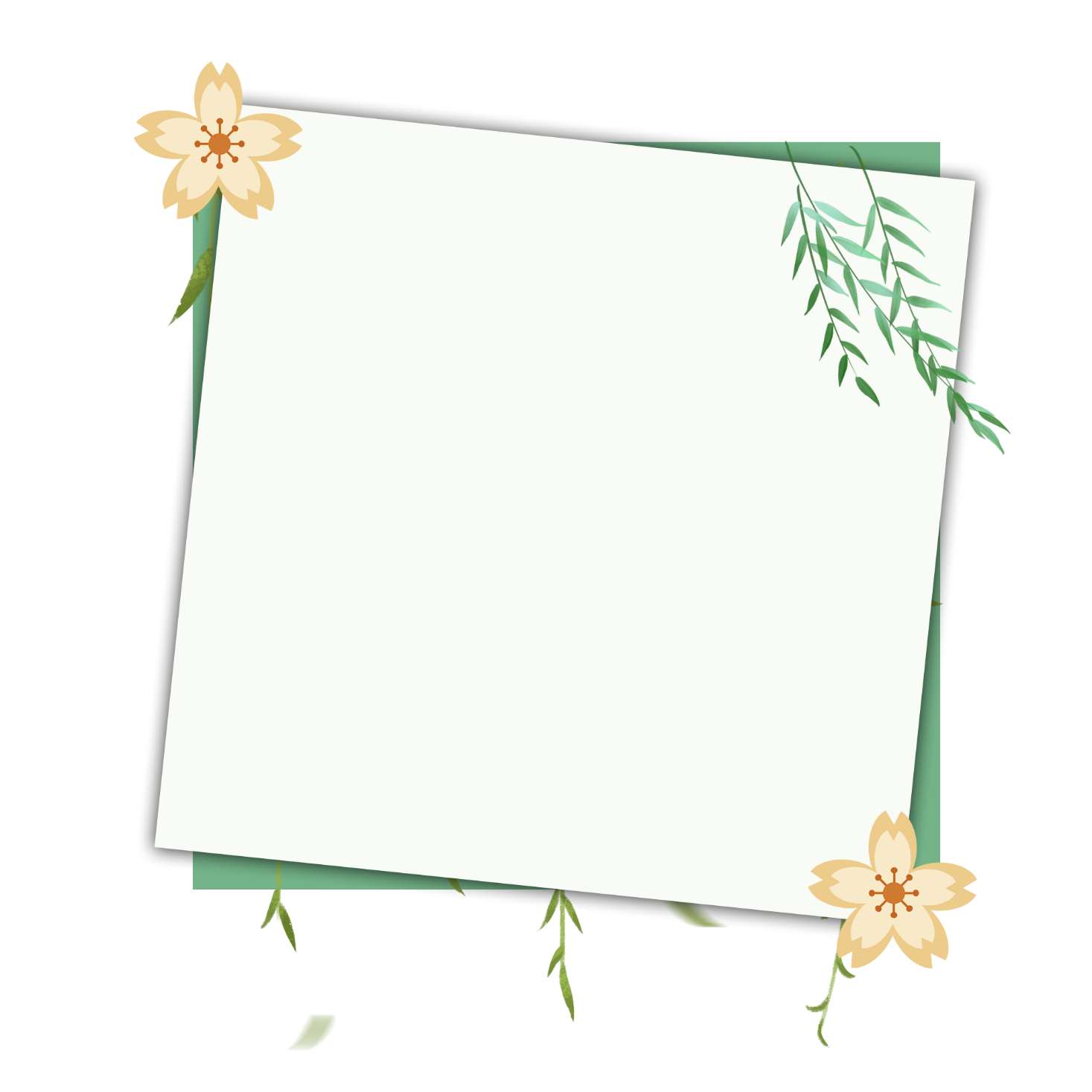 TÌM HIỂU BÀI
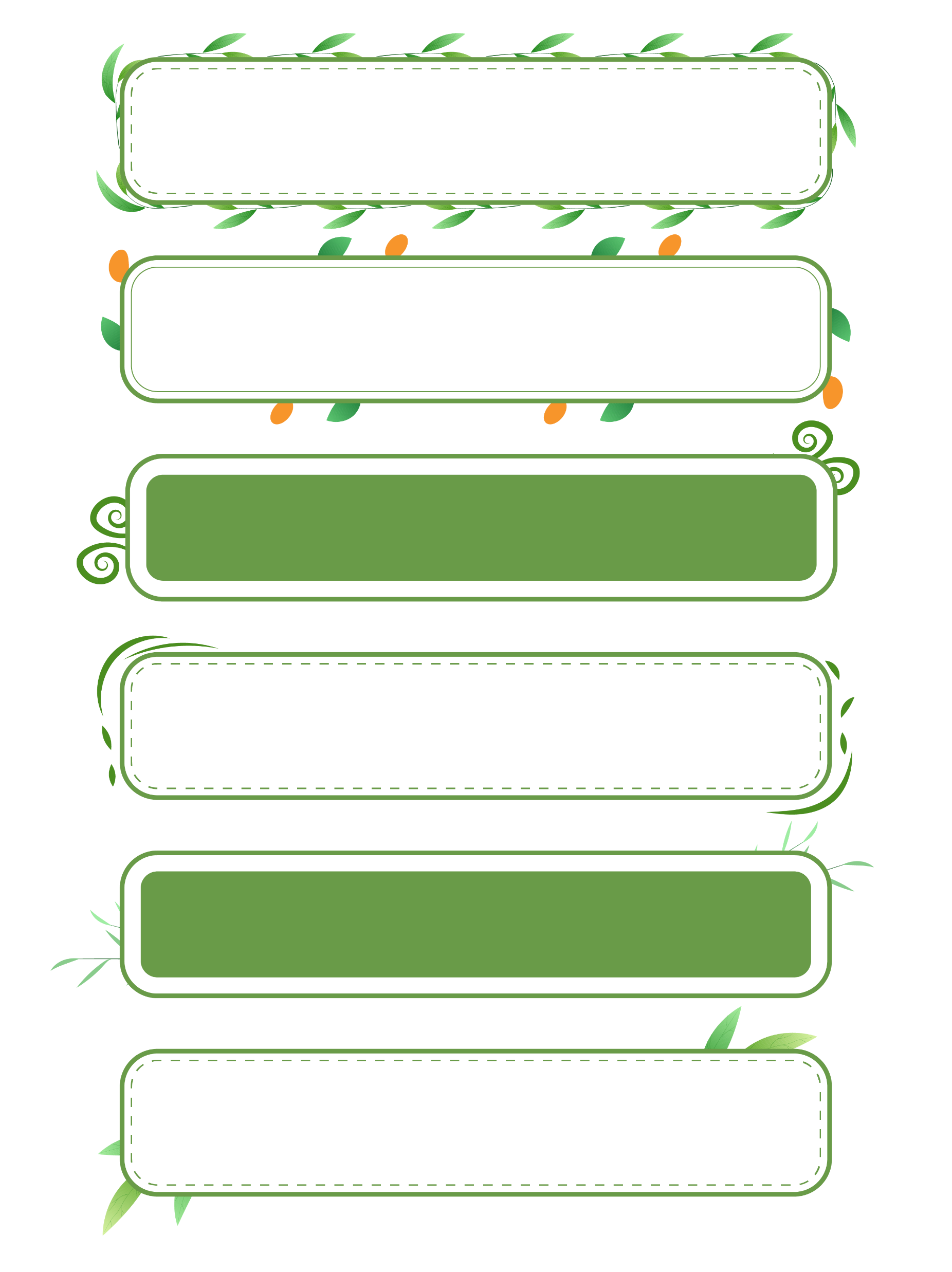 1. Bố và ông của Nhụ bàn với nhau 
việc gì ?
Bố và ông của Nhụ bàn với nhau việc họp làng để di dân ra đảo, đưa dần cả nhà Nhụ ra đảo.
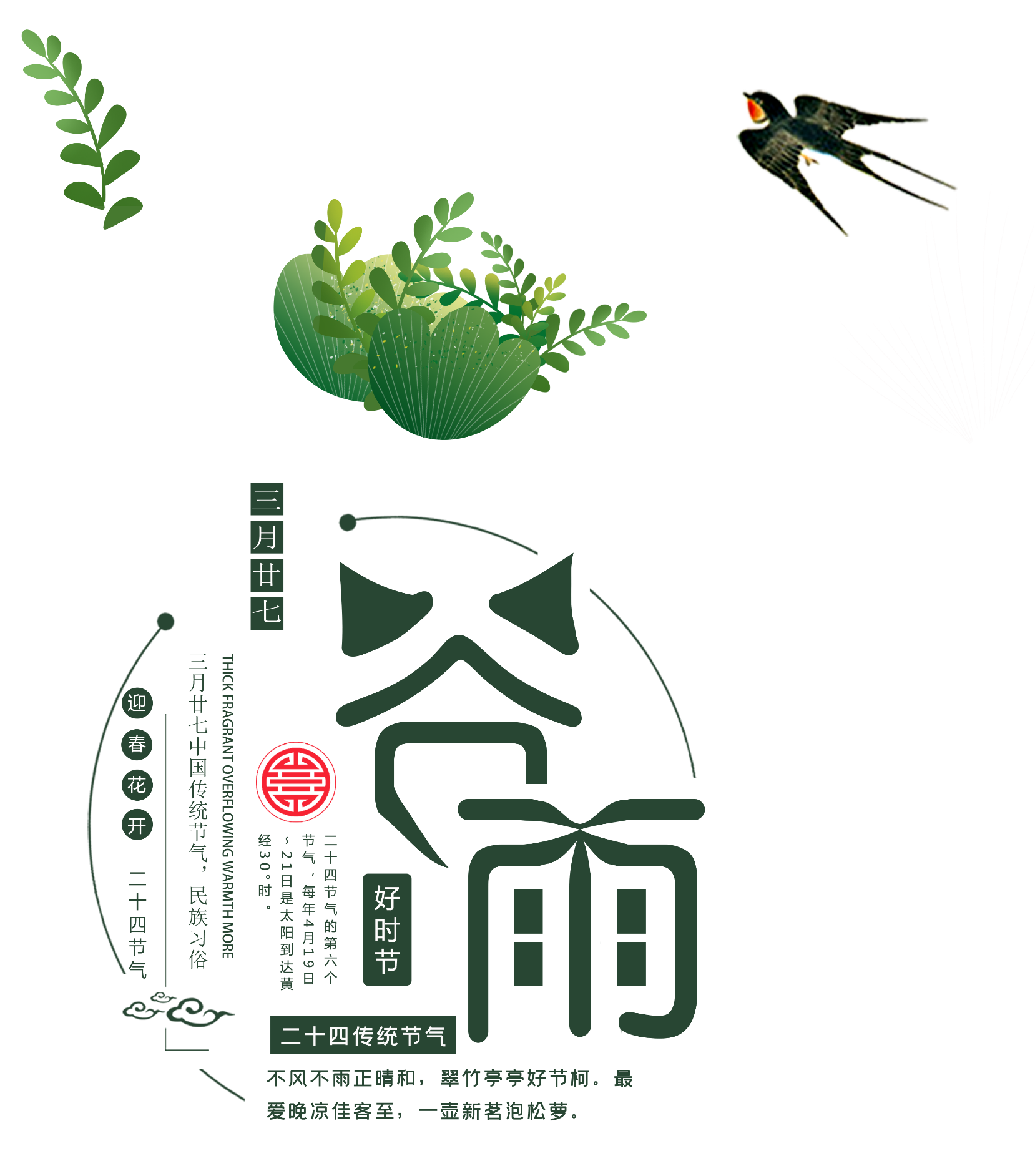 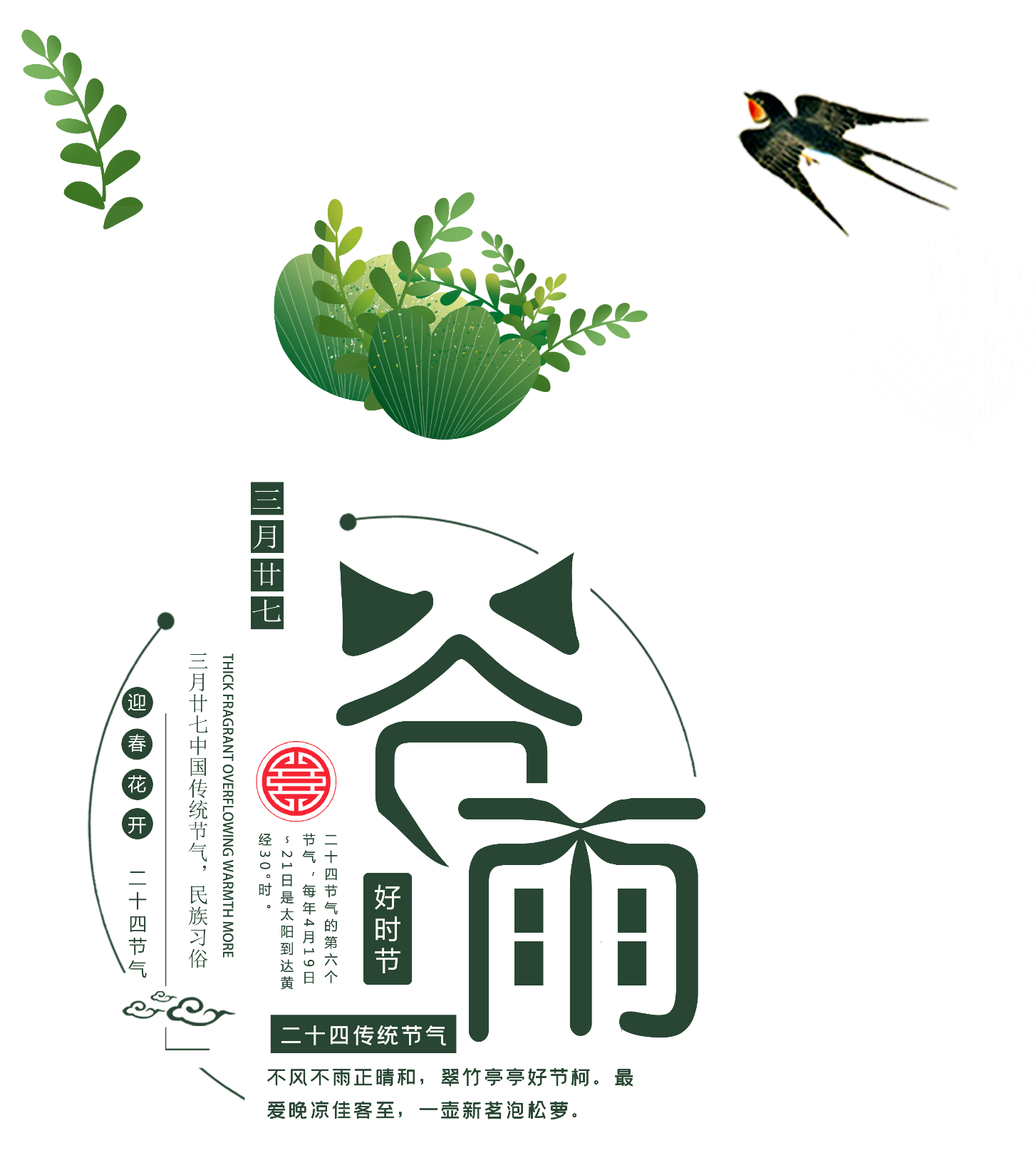 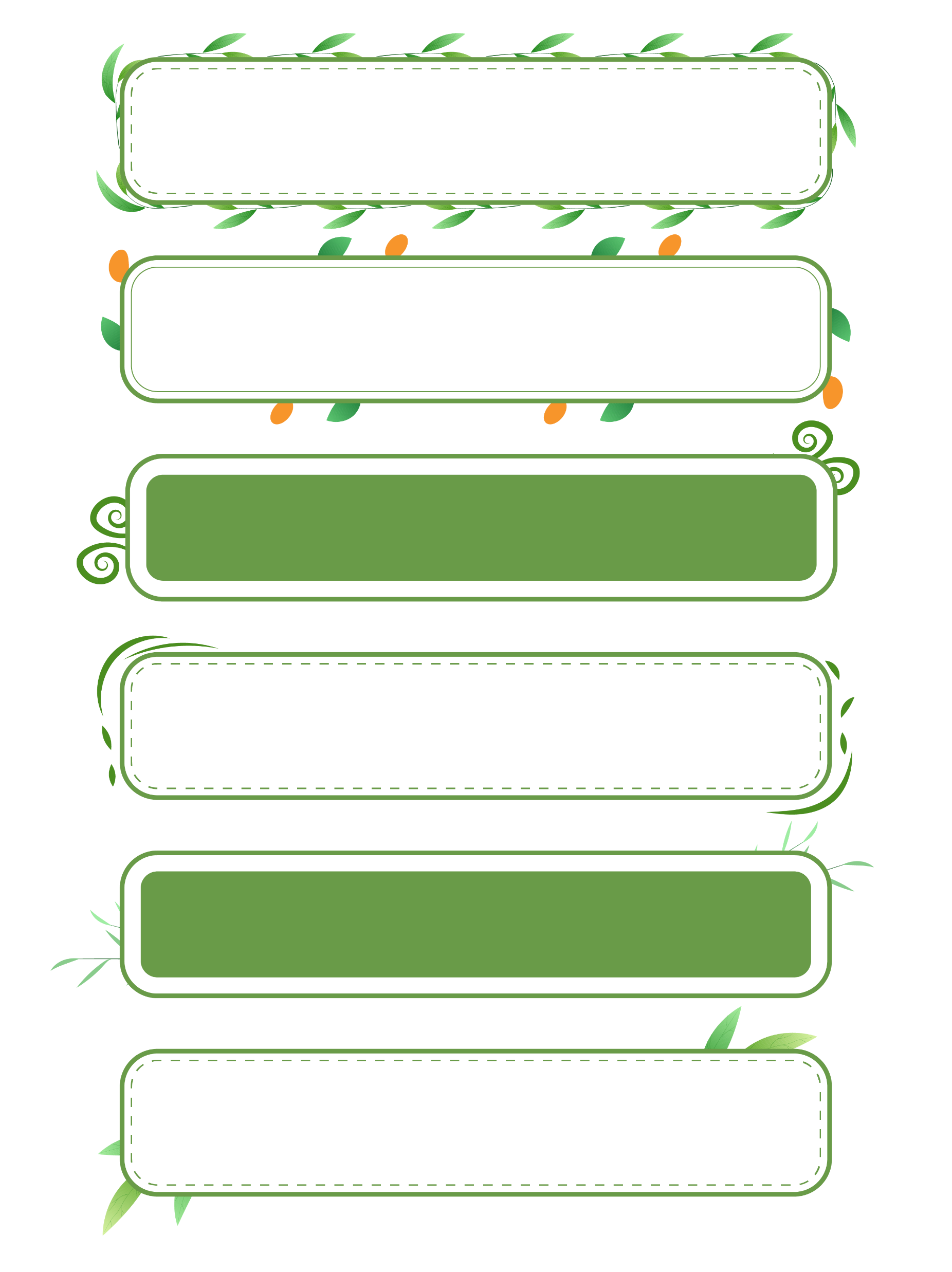 2. Việc lập làng mới ngoài đảo có lợi gì ?
Việc lập làng mới ngoài đảo rất có lợi, theo lời bố Nhụ: ngoài đảo có đất rộng, bãi dài, cây xanh, nước ngọt, ngư trường gần, đáp ứng được mong ước bấy lâu của những người dân chài là có đất rộng để phơi được một vàng lưới, buộc được một con thuyền.
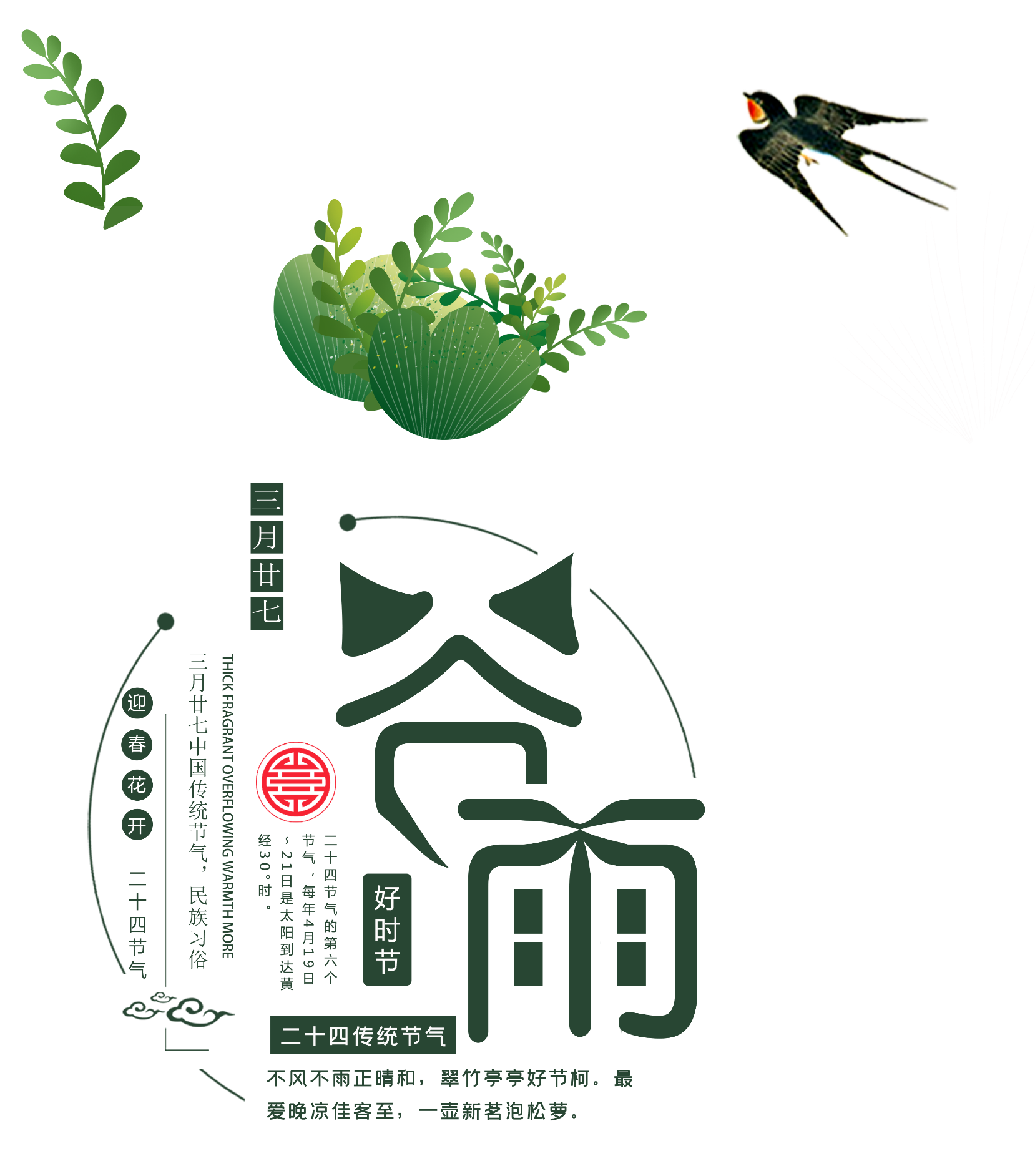 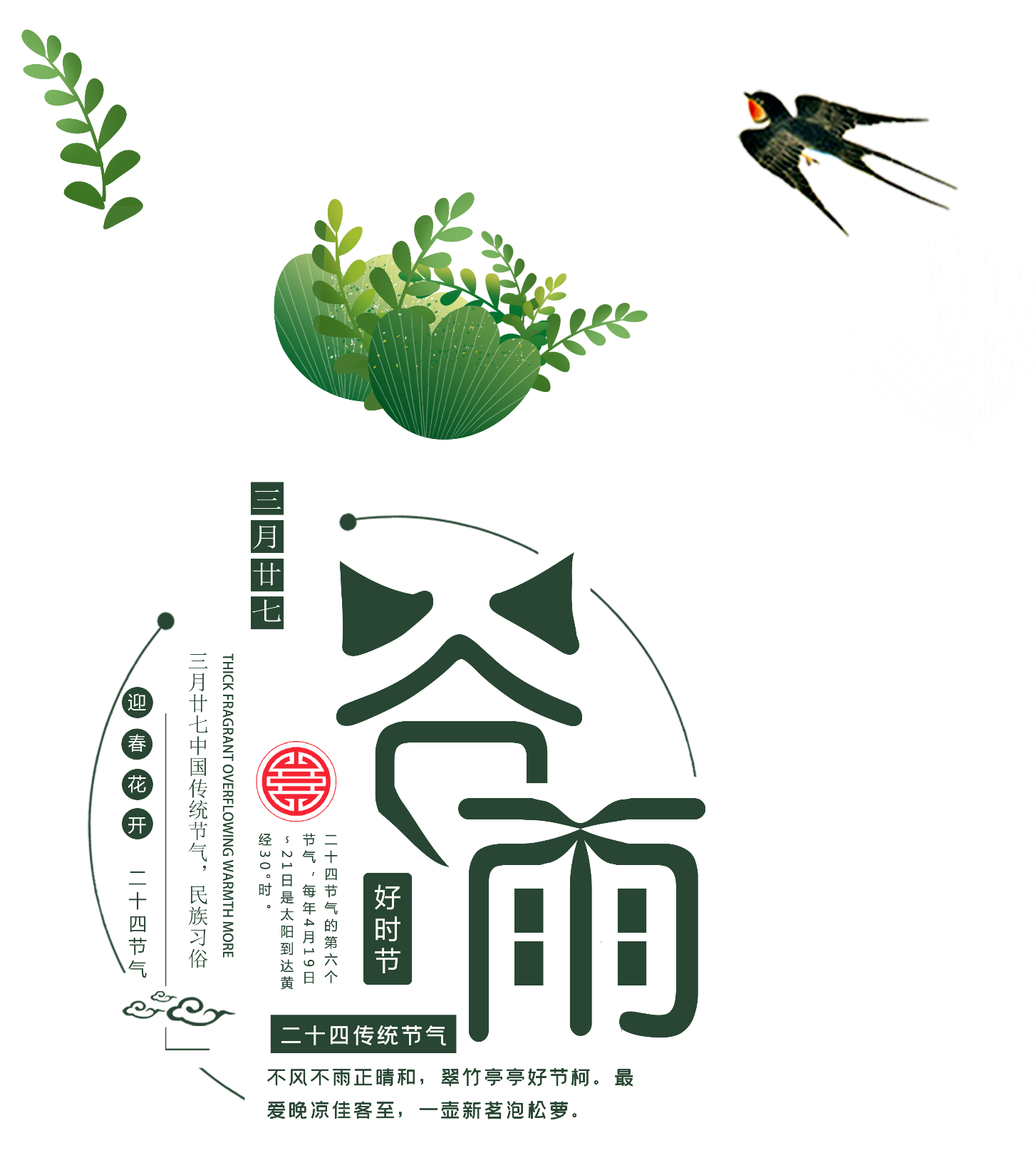 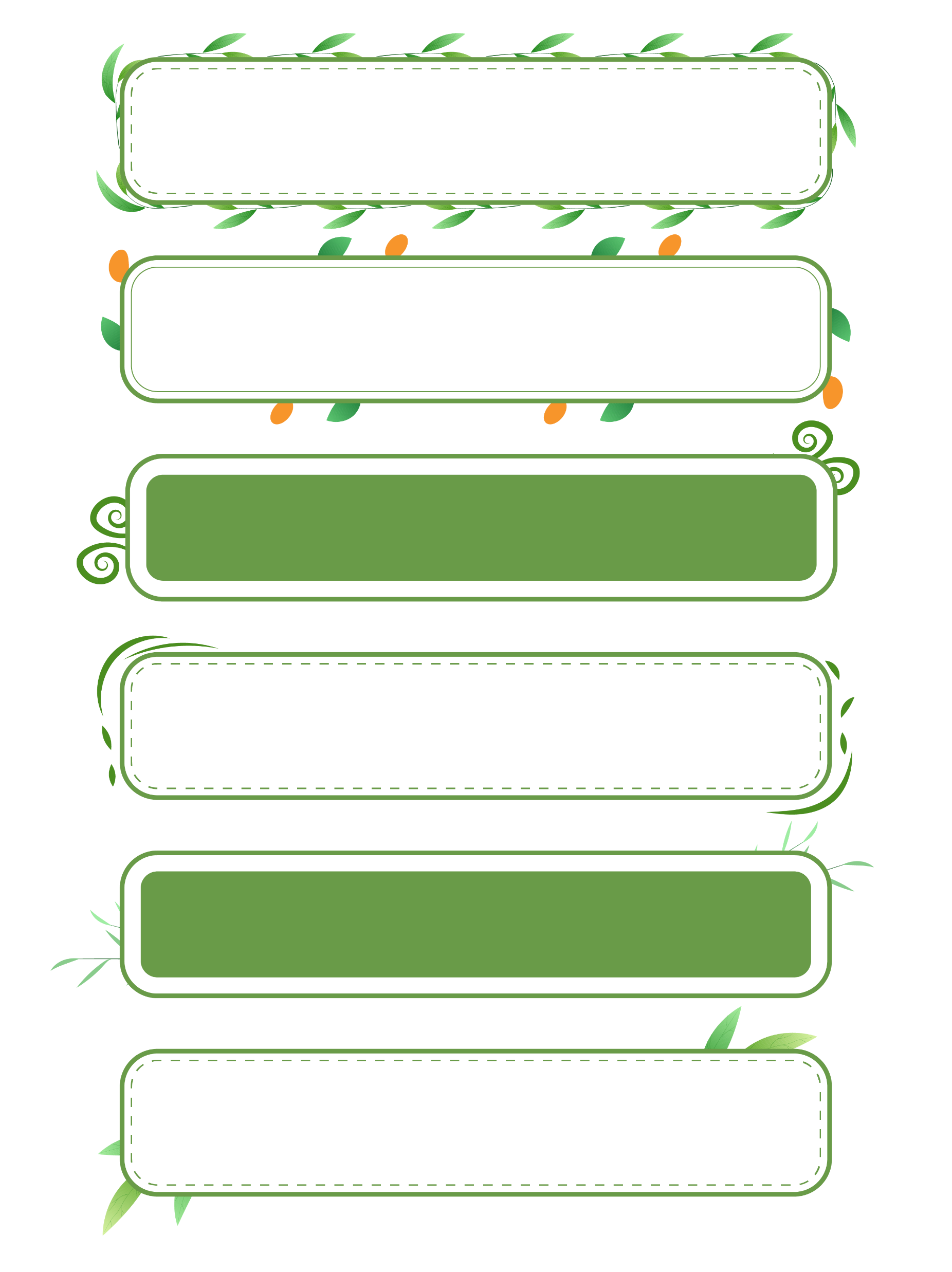 3. Tìm những chi tiết cho thấy ông của Nhụ suy nghĩ rất kĩ và cuối cùng đã đồng tình với kế hoạch lập làng
Những chi tiết cho thấy ông Nhụ suy nghĩ rất kĩ và cuối cùng đã đồng tình với kế hoạch lập làng giữ biển của bố Nhụ là:
Ông bước ra võng, ngồi xuống võng, vặn mình, hai má phập phồng như người súc miệng khan. Ông đã hiểu những ý tưởng hình thành trong suy tính của con trai ông quan trọng nhường nào.
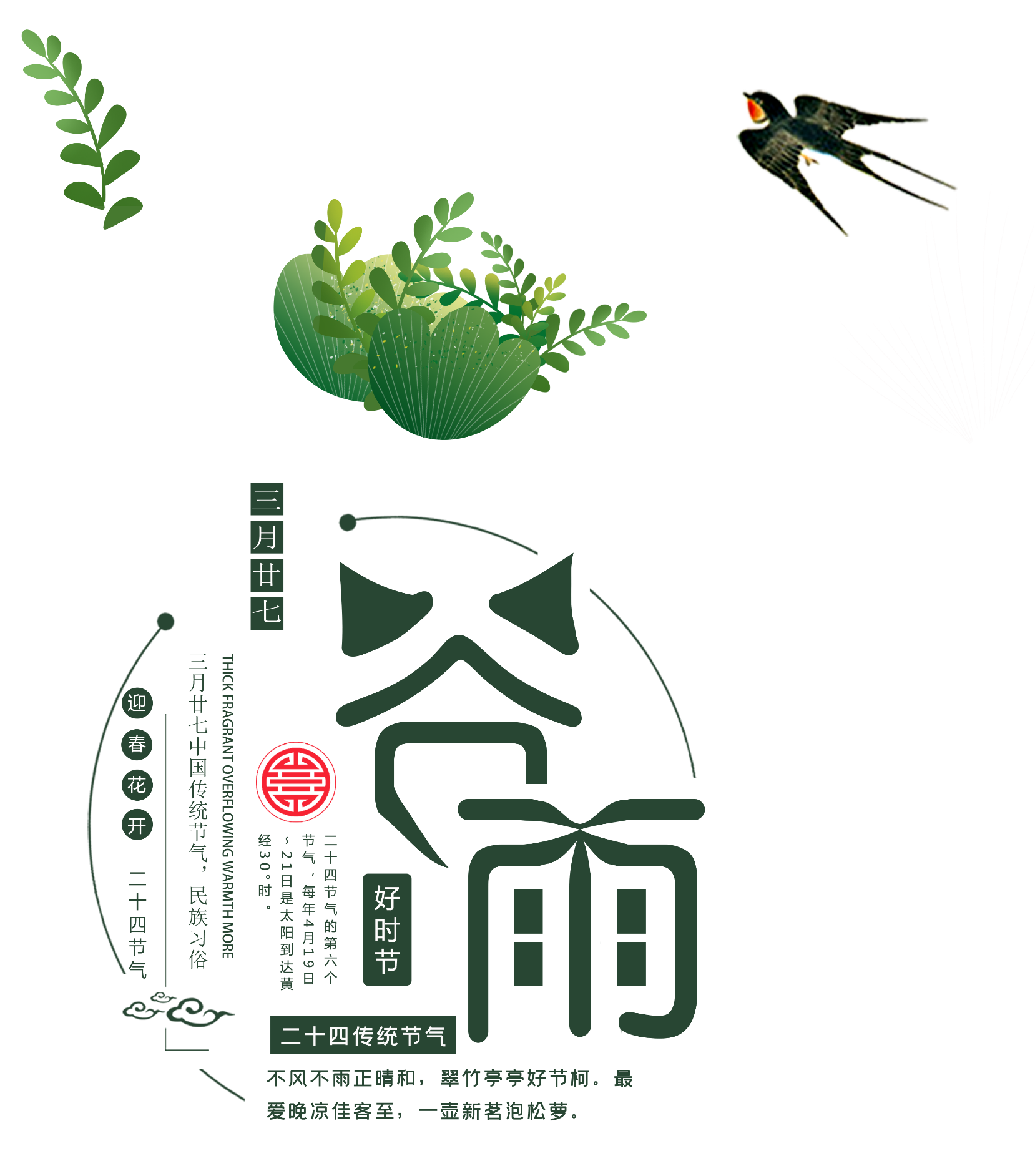 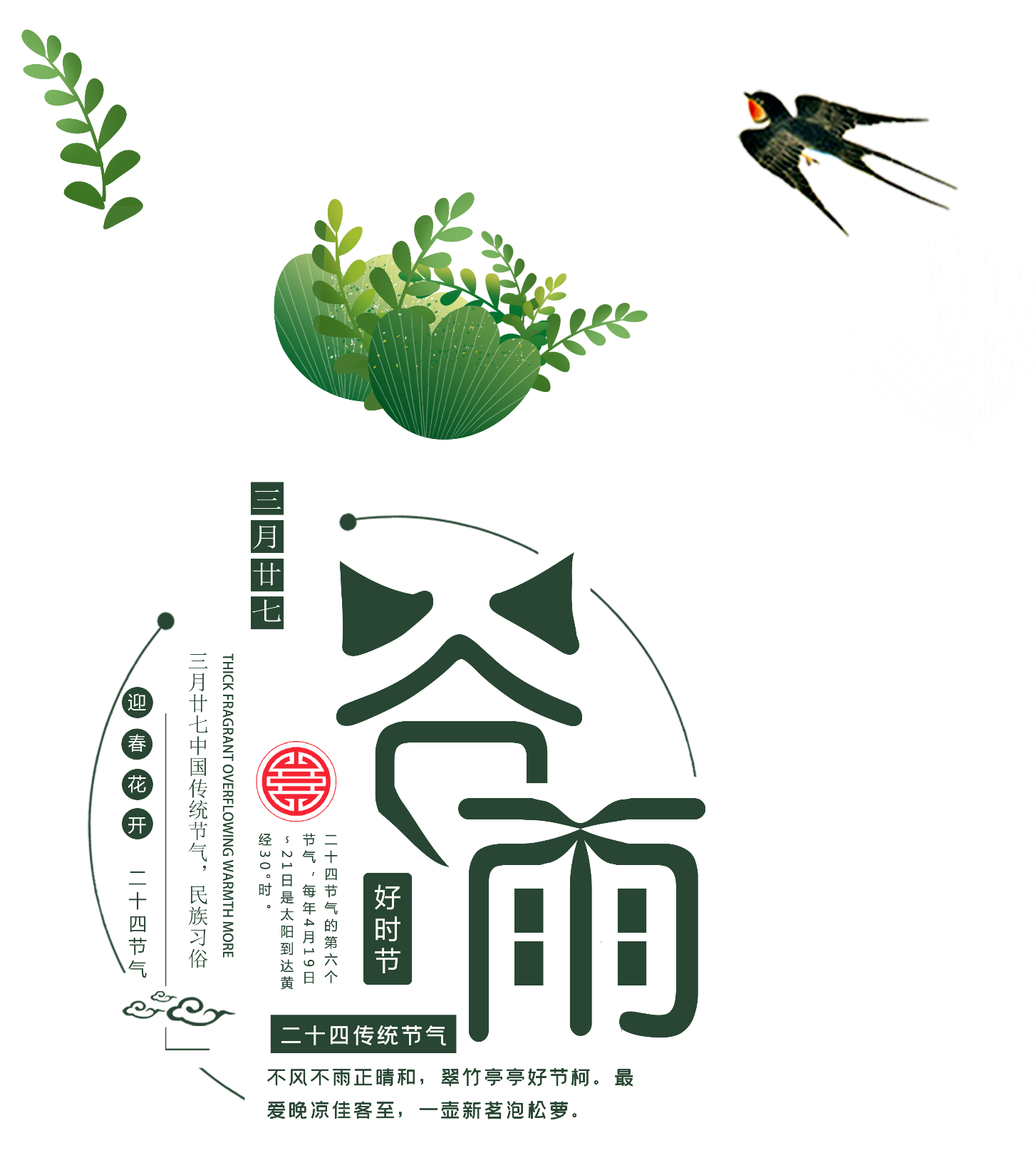 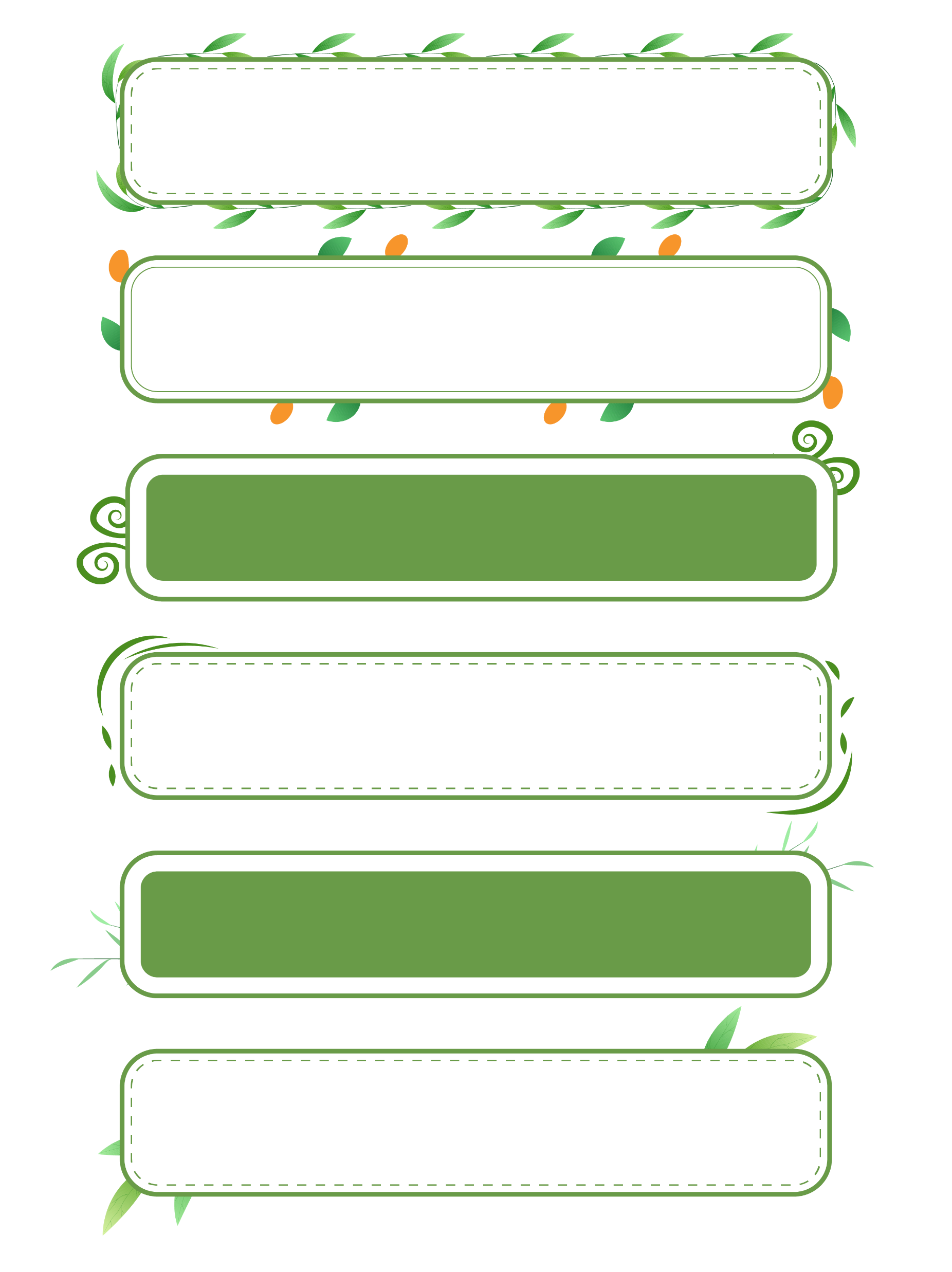 4. Nhụ nghĩ về kế hoạch của bố như thế nào ?
Về kế hoạch của bố, Nhụ nghĩ là Nhụ đi, sau đó cả nhà sẽ đi. Một làng Bạch Đằng Giang ở đảo Mõm Cá Sấu đang bồng bềnh đâu đó phía chân trời. Nhụ tin kế hoạch của bố và mơ tưởng đến làng mới.
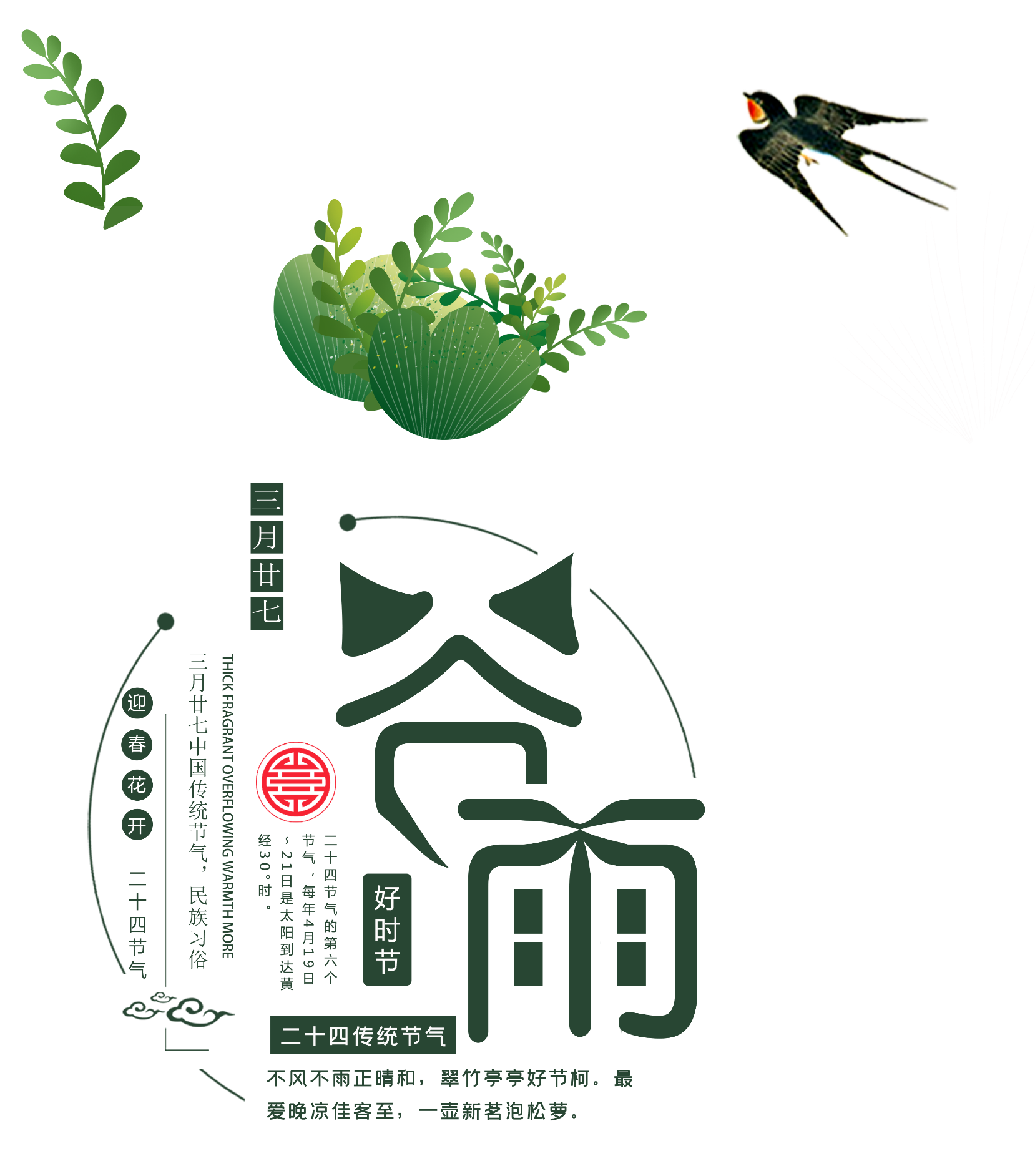 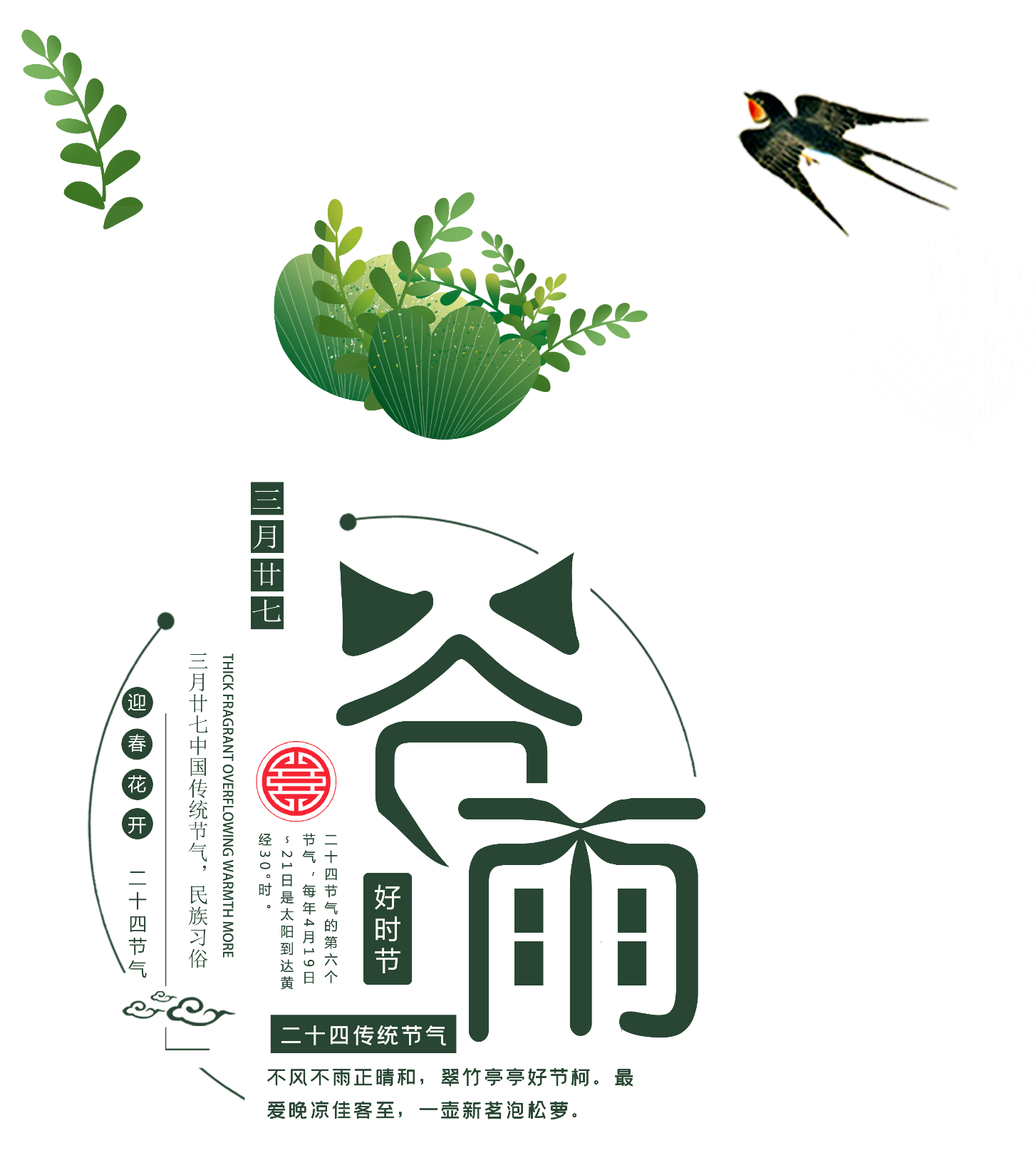 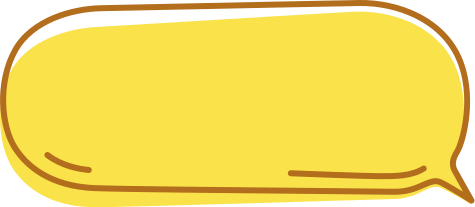 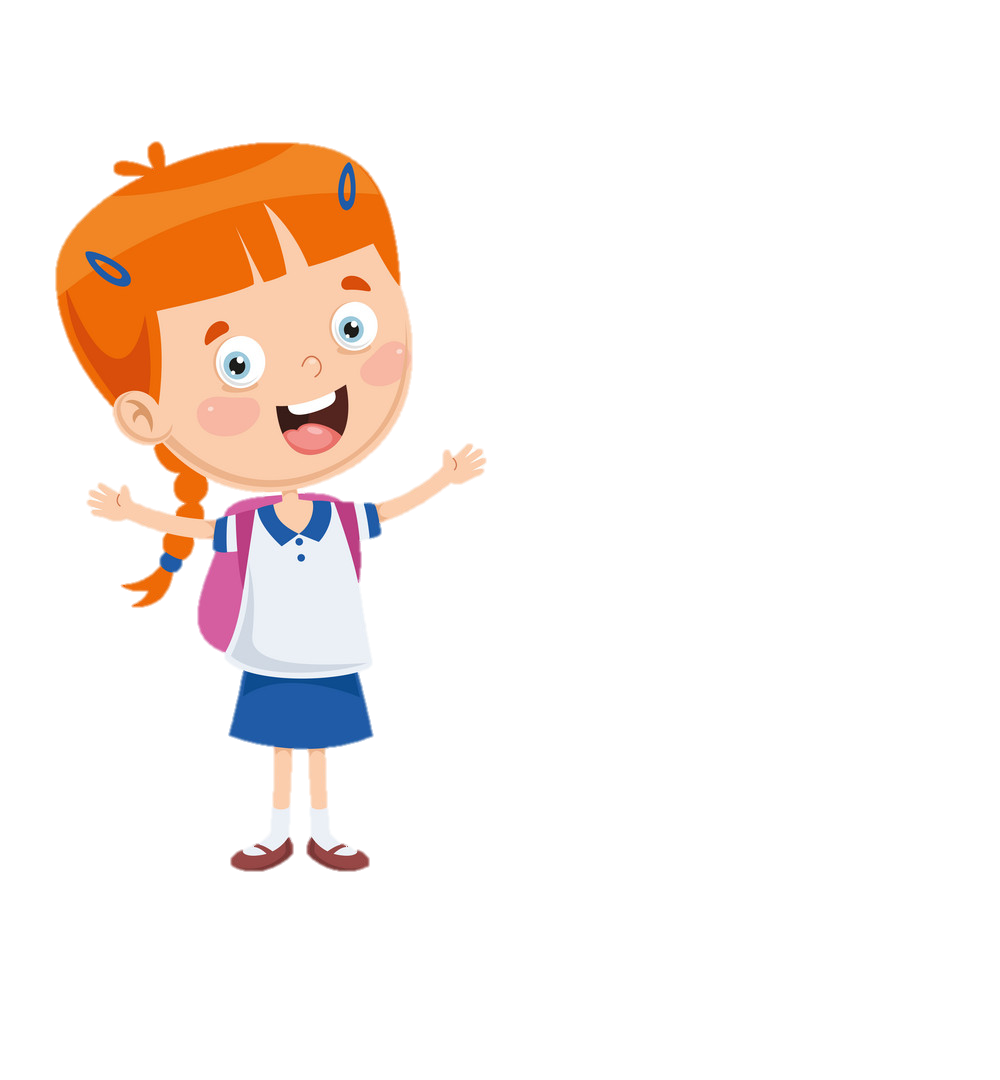 Em hiểu nội dung 
của bài nói lên điều gì?
Bố con ông Nhụ dũng cảm 
lập làng giữ biển
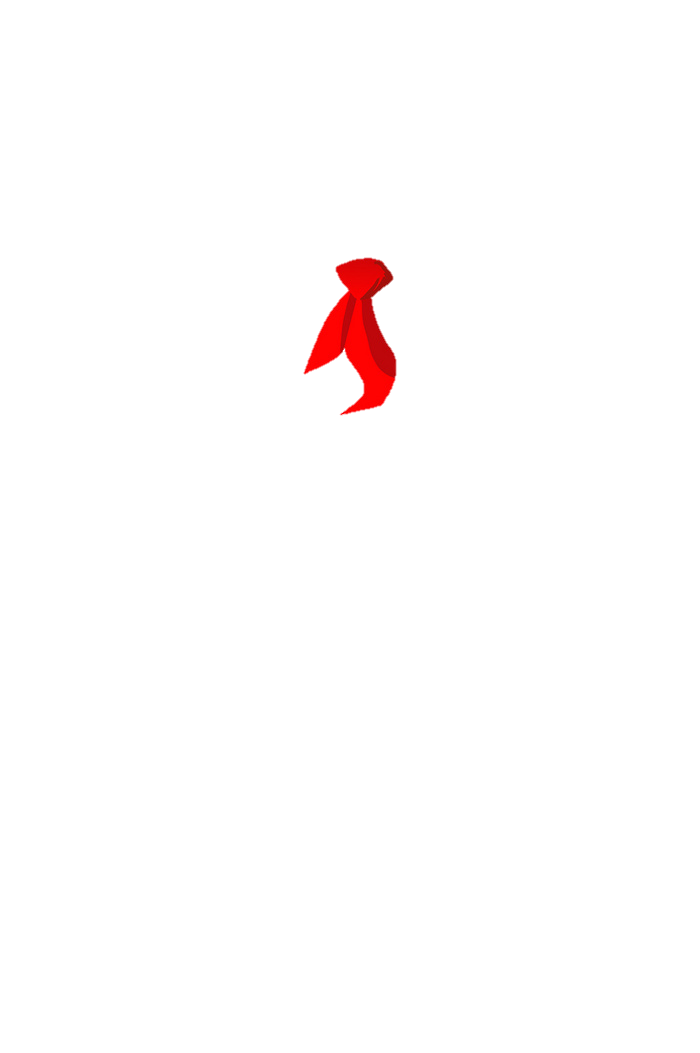 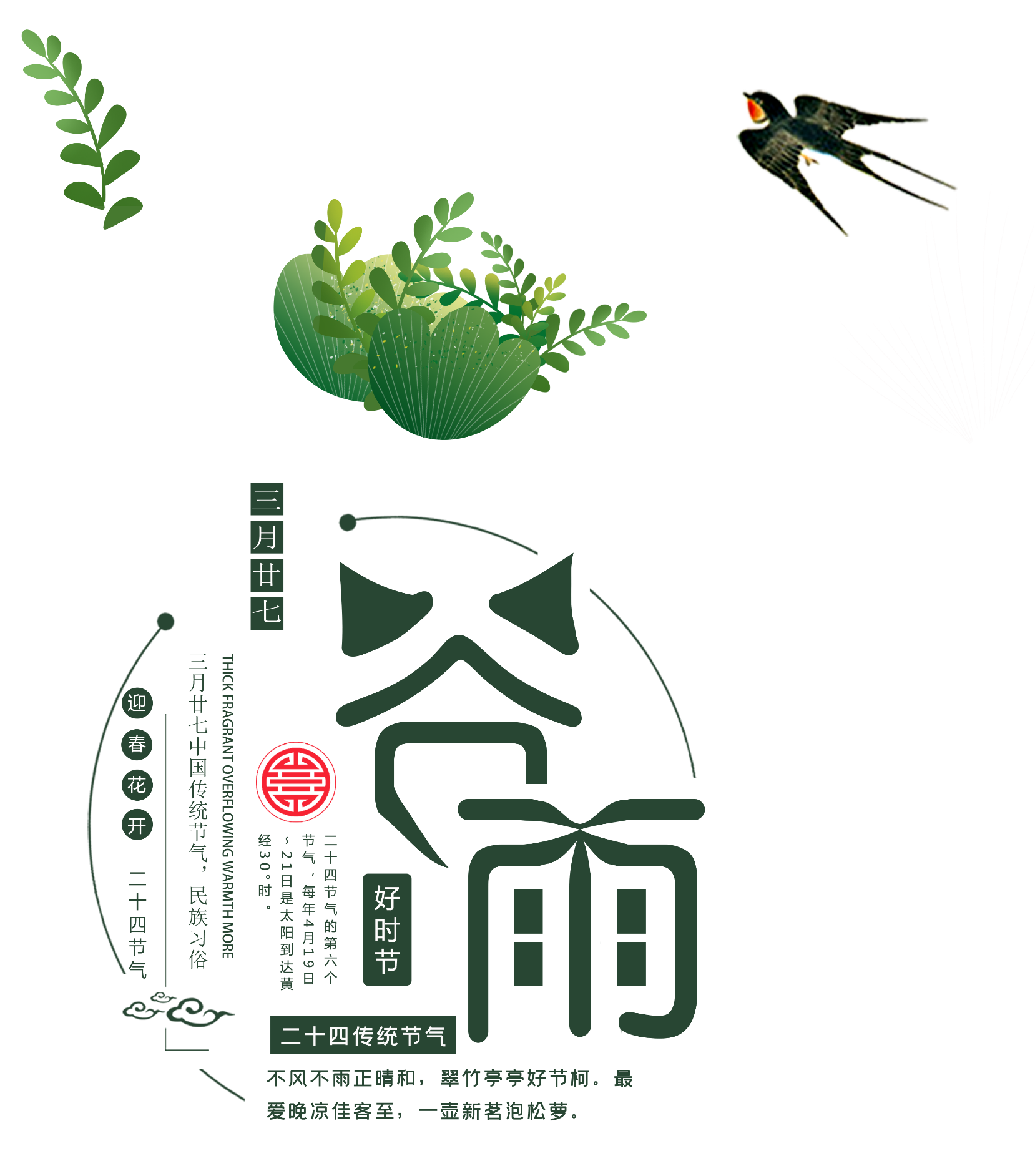 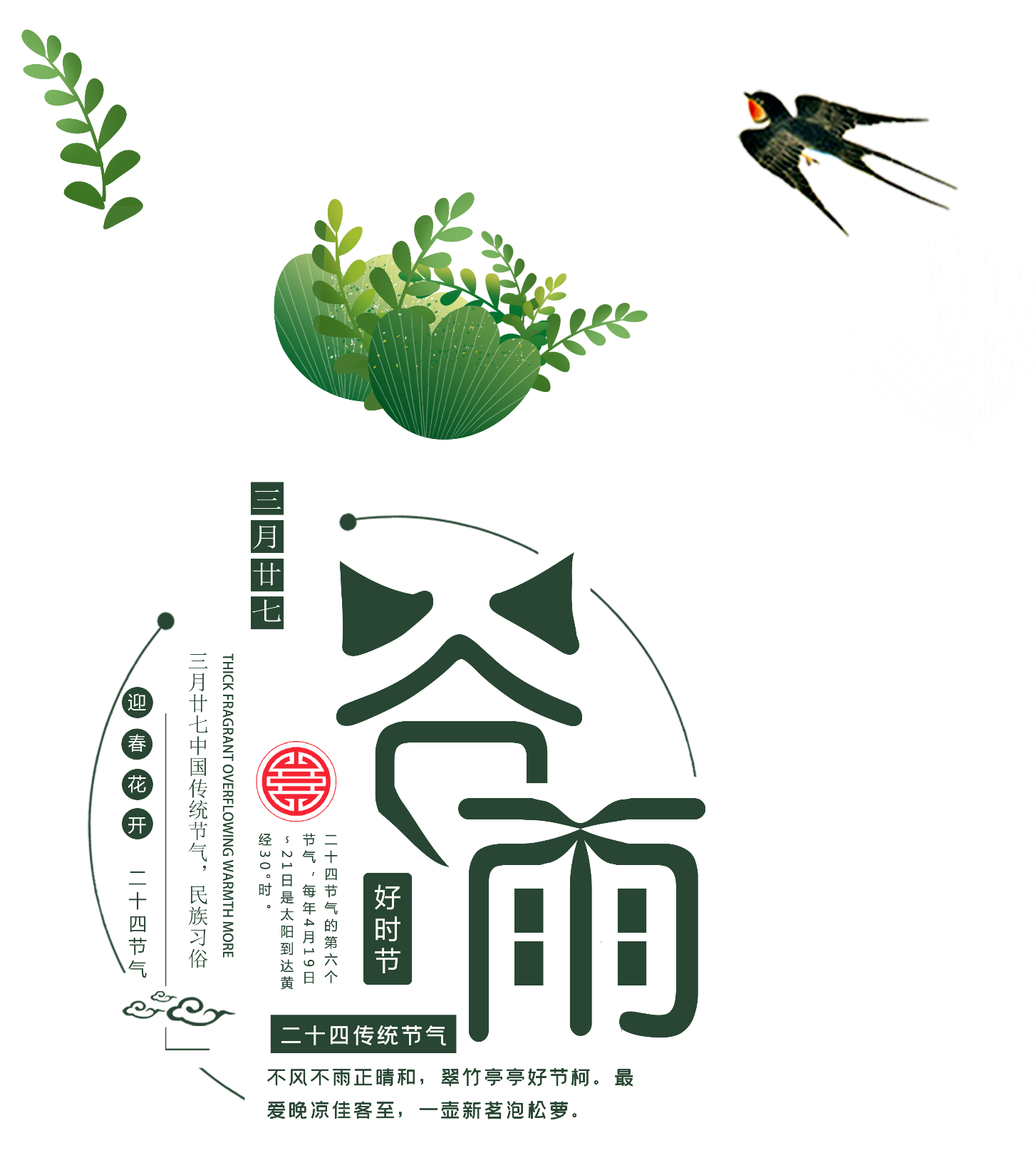 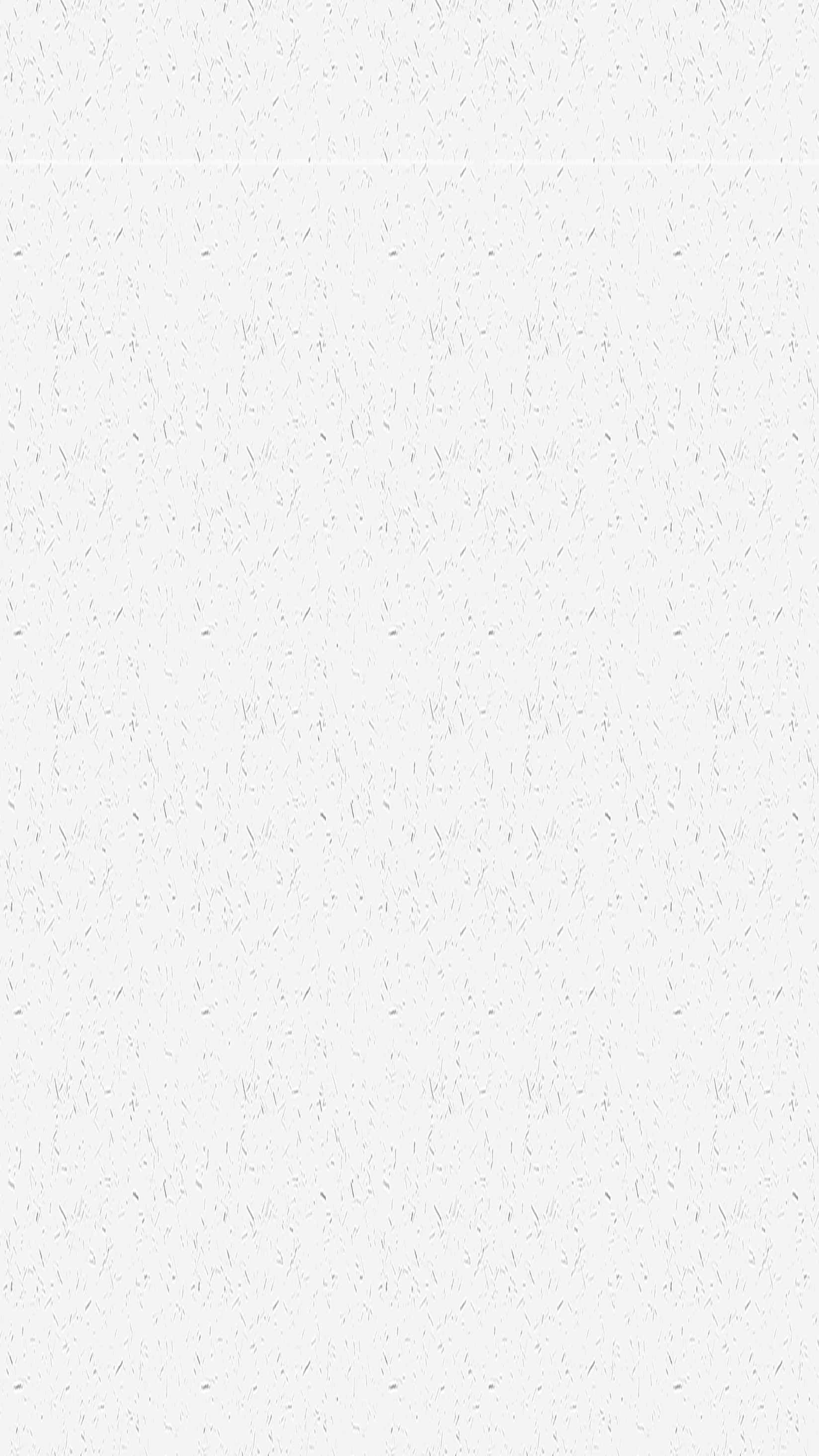 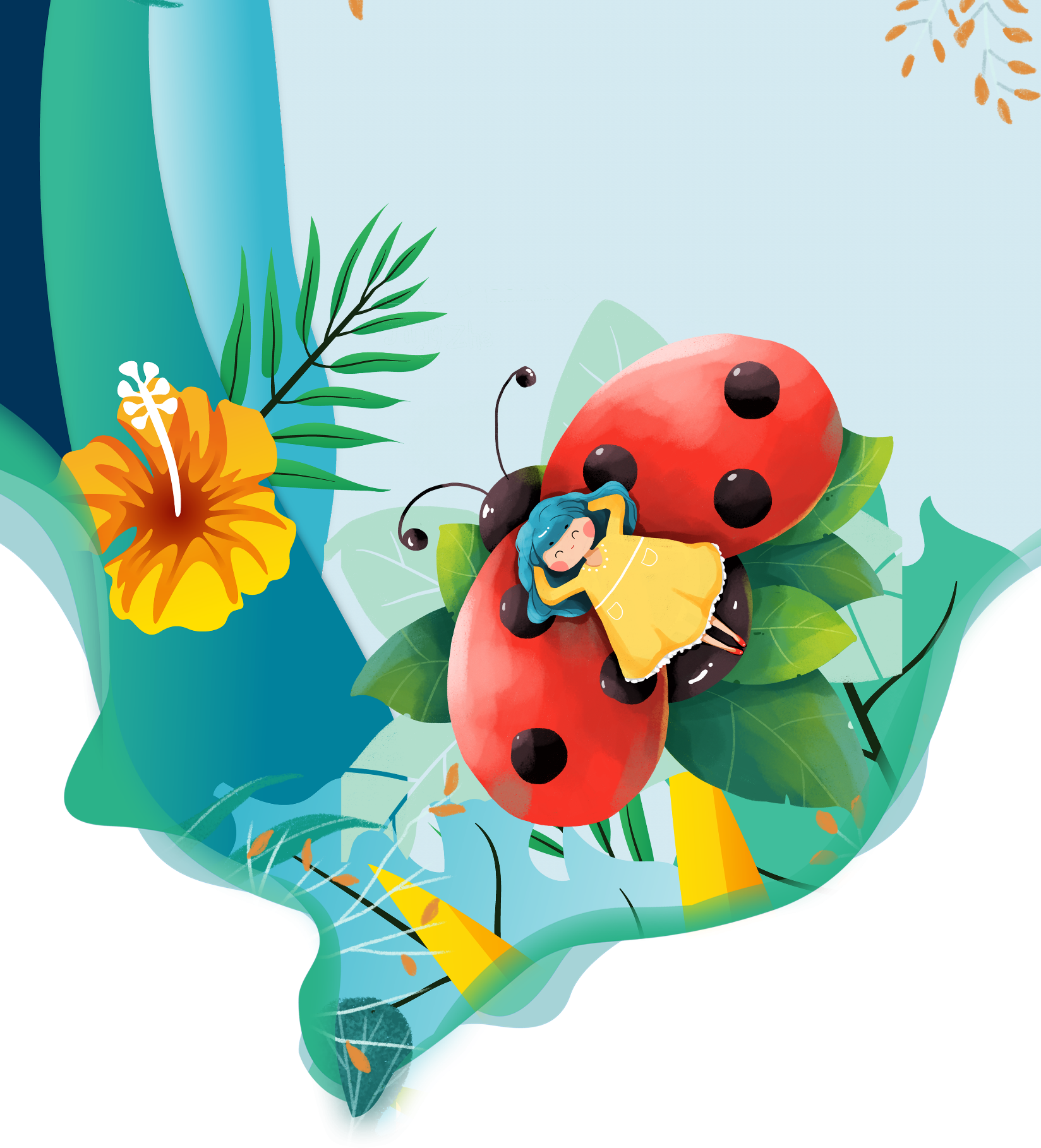 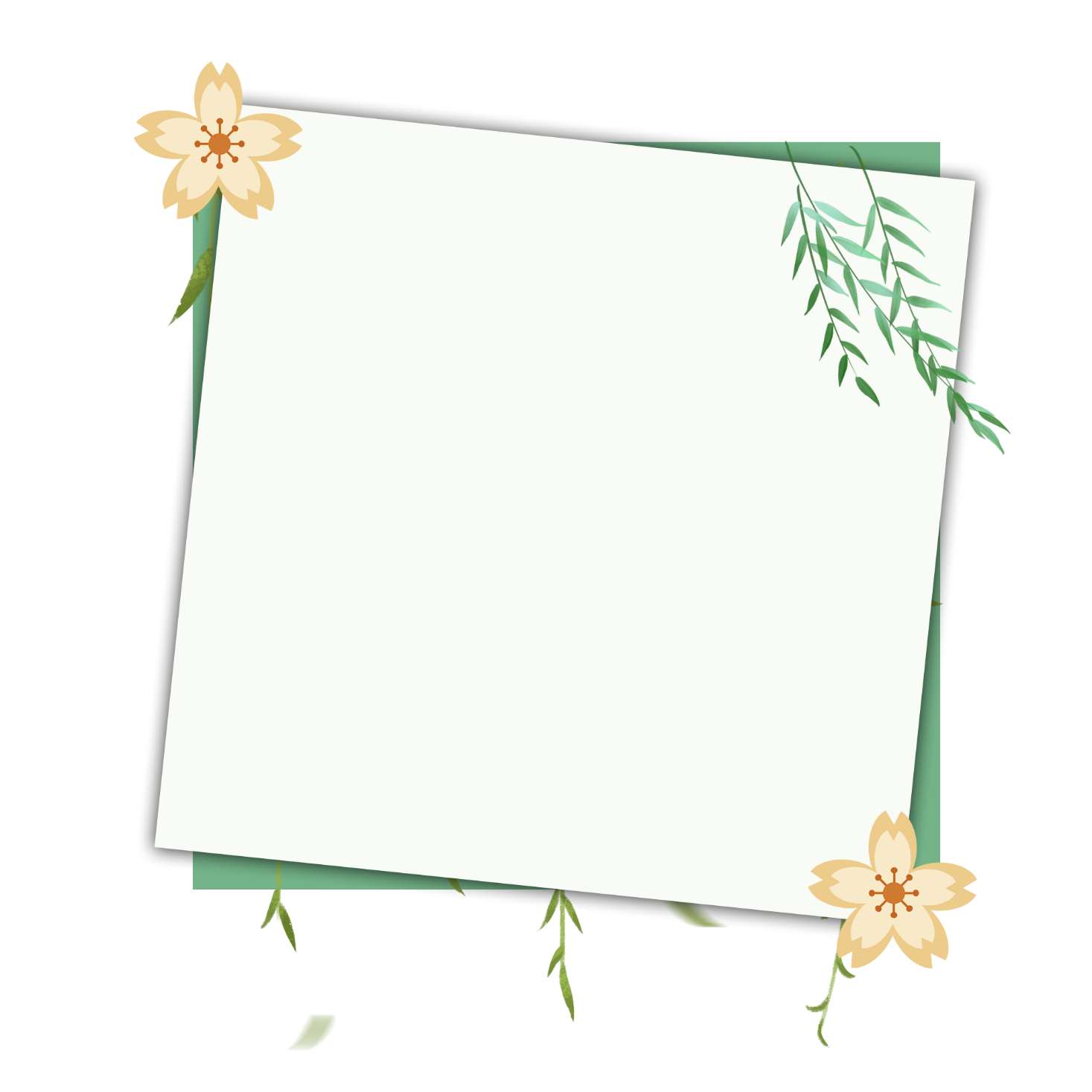 LUYỆN ĐỌC
DIỄN CẢM
Luyện đọc diễn cảm
Để có một ngôi làng như mọi ngôi làng trên đất liền, rồi sẽ có chợ, có trường học, có nghĩa trang…
	Bố Nhụ nói tiếp như trong một giấc mơ, rồi bất ngờ, vỗ vào vai Nhụ:
	- Thế nào con, đi với bố chứ?  
	- Vâng ! Nhụ đáp nhẹ.
	Vậy là việc đã quyết định rồi. Nhụ đi và sau đó cả nhà sẽ đi. Đã có một làng Bạch Đằng Giang do những người dân chài lập ra ở đảo Mõm Cá Sấu. Hòn đảo đang bồng bềnh đâu đó ở mãi phía chân trời…
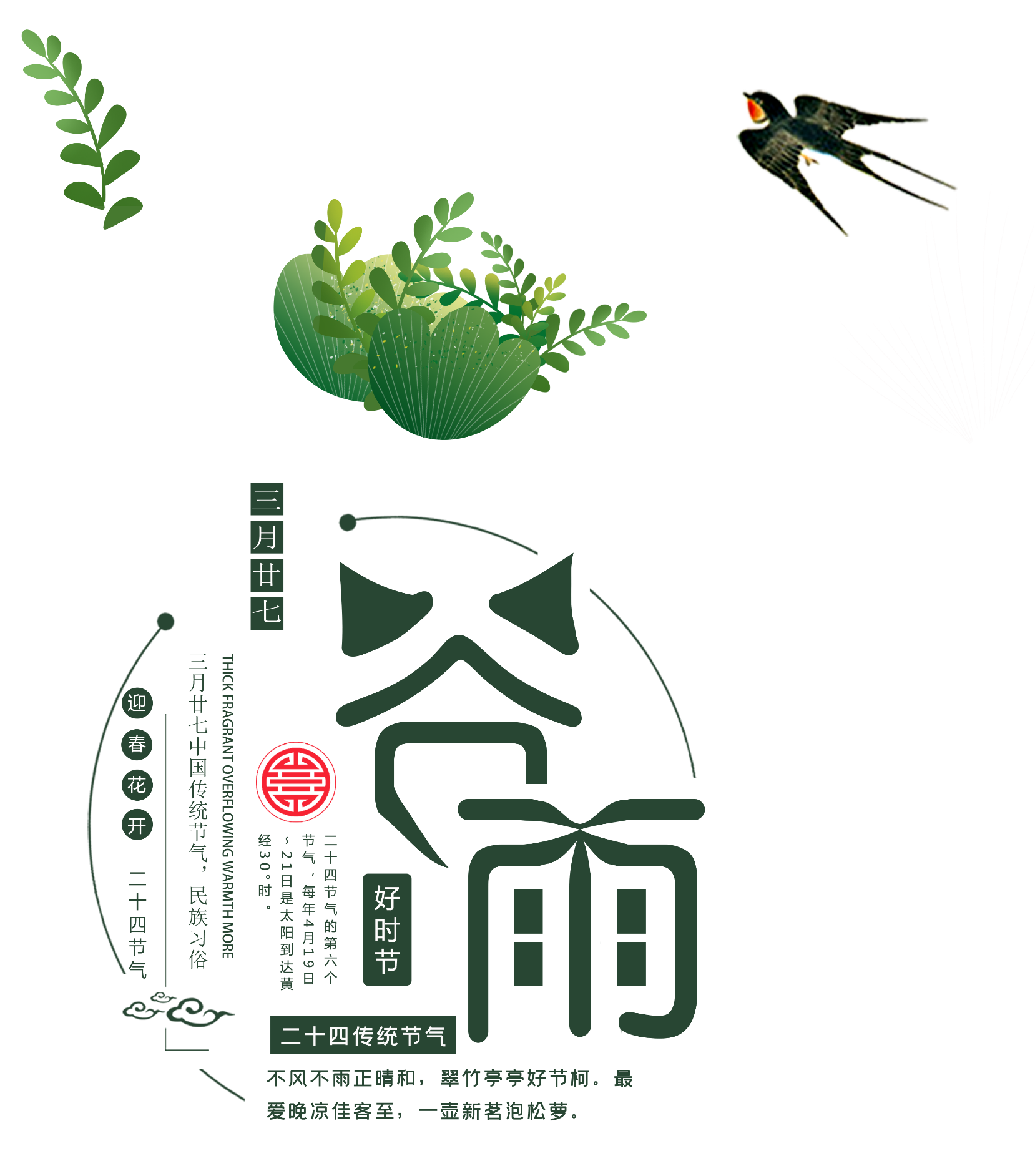 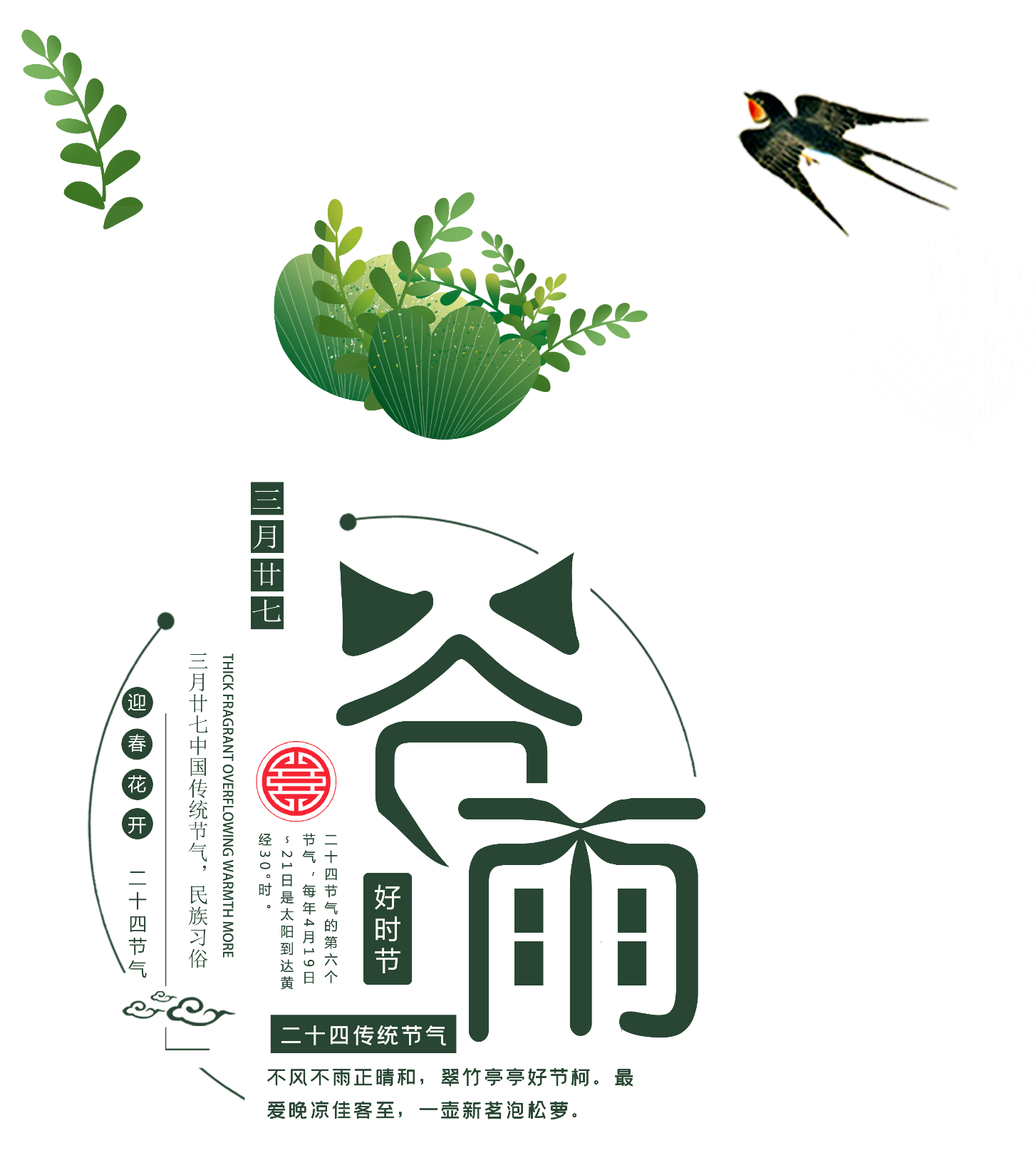 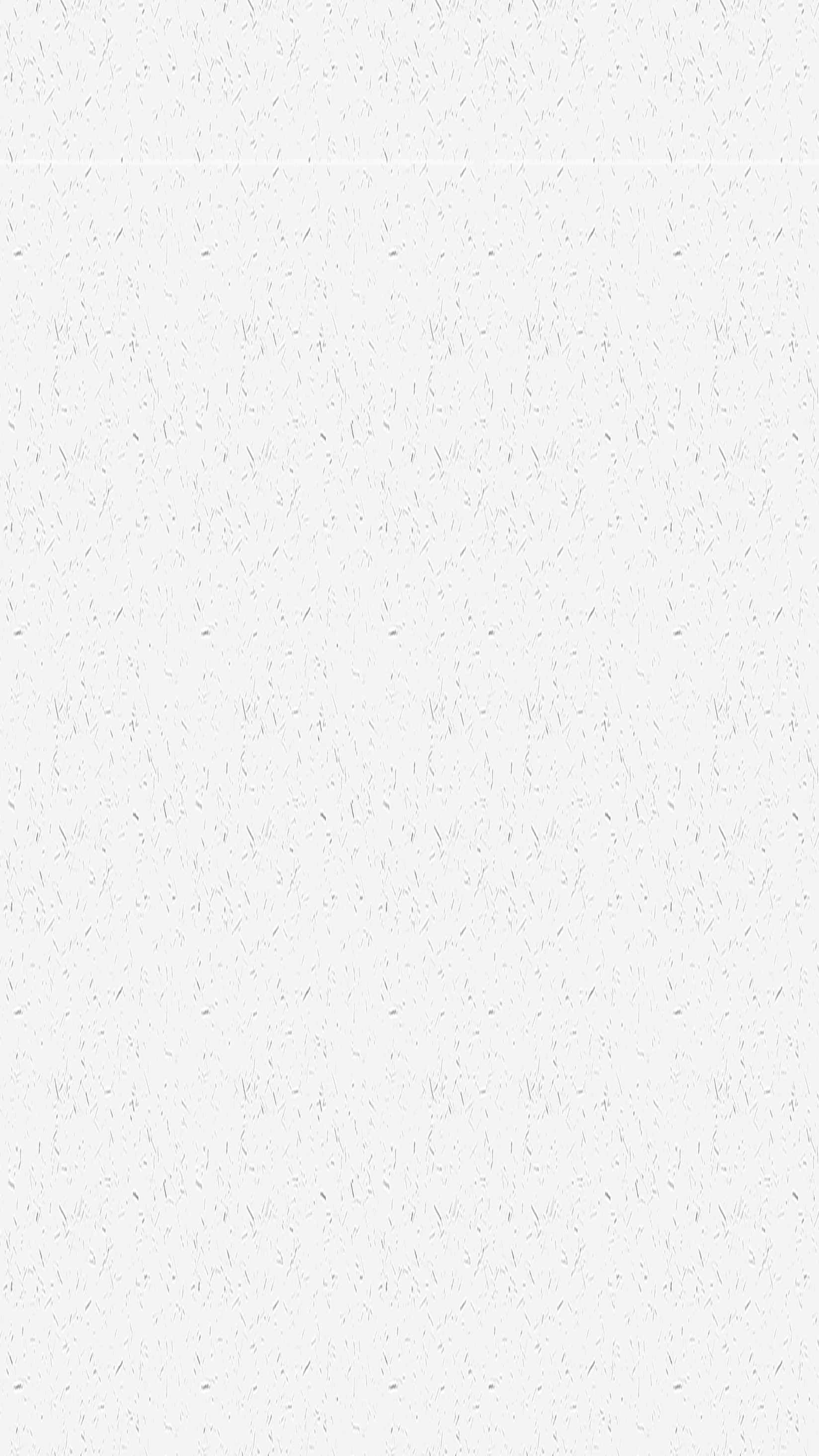 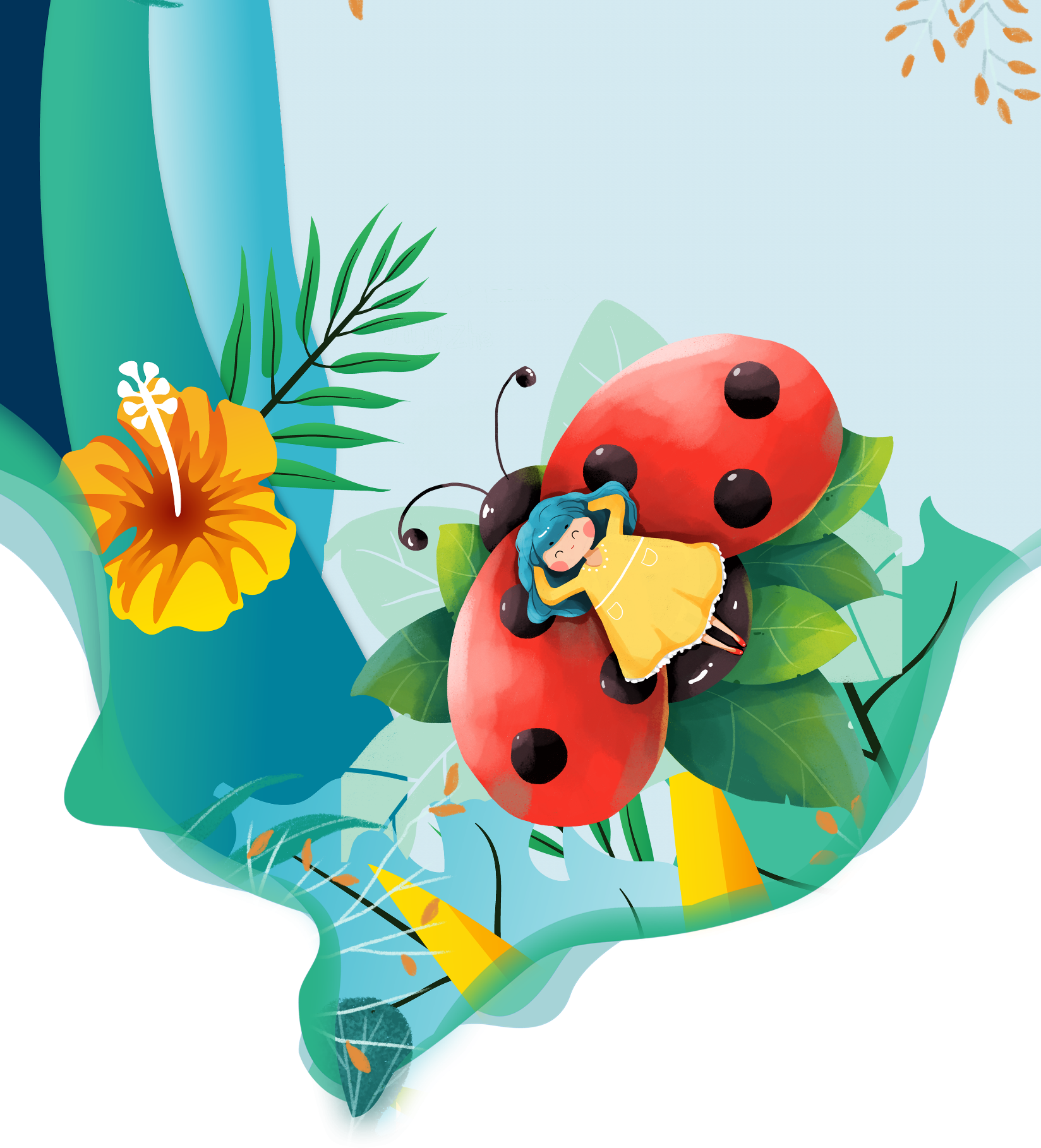 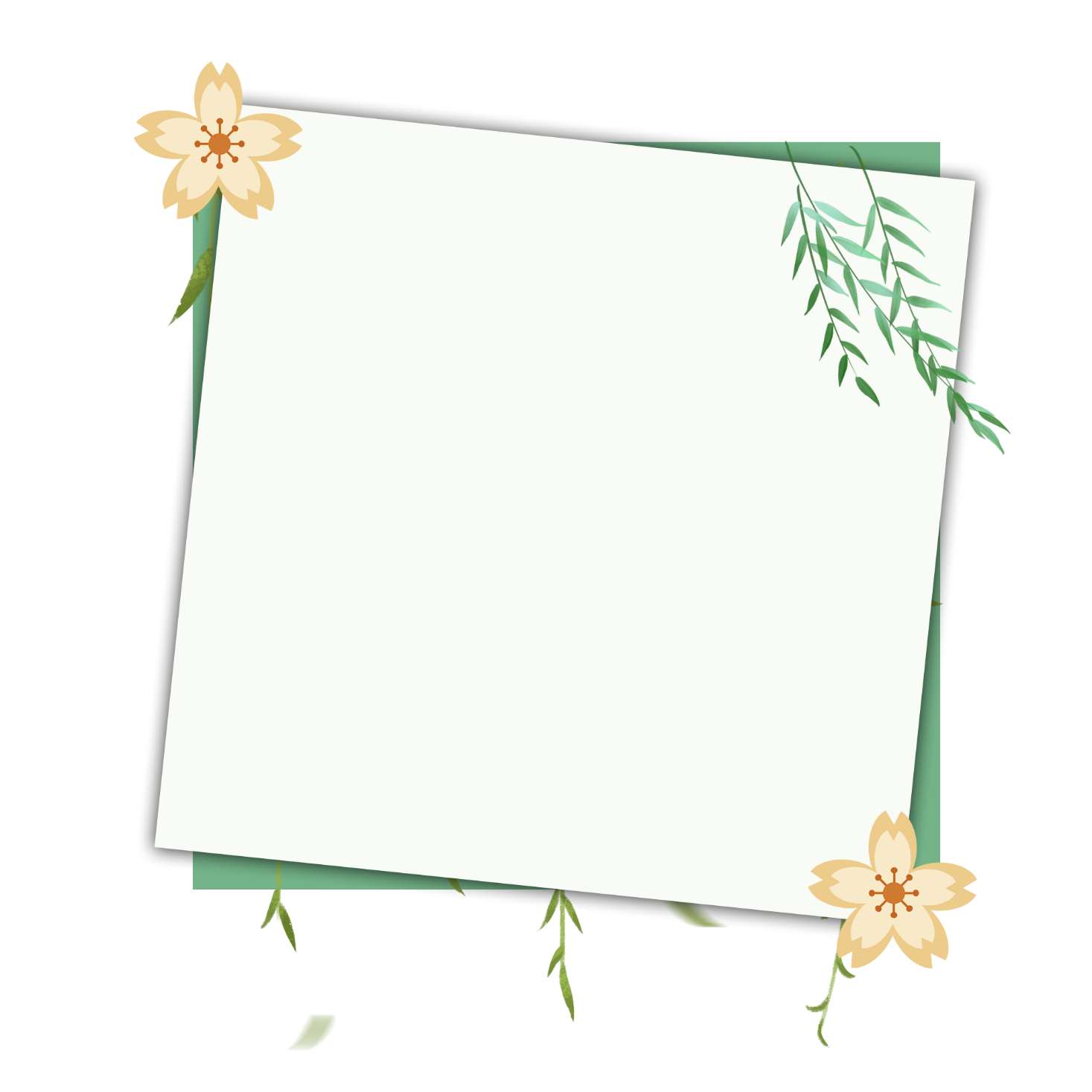 MỞ RỘNG
Để cuộc sống của người dân sống ở ven biển và trên đảo được thanh bình và phát triển thì chúng ta cần làm gì?
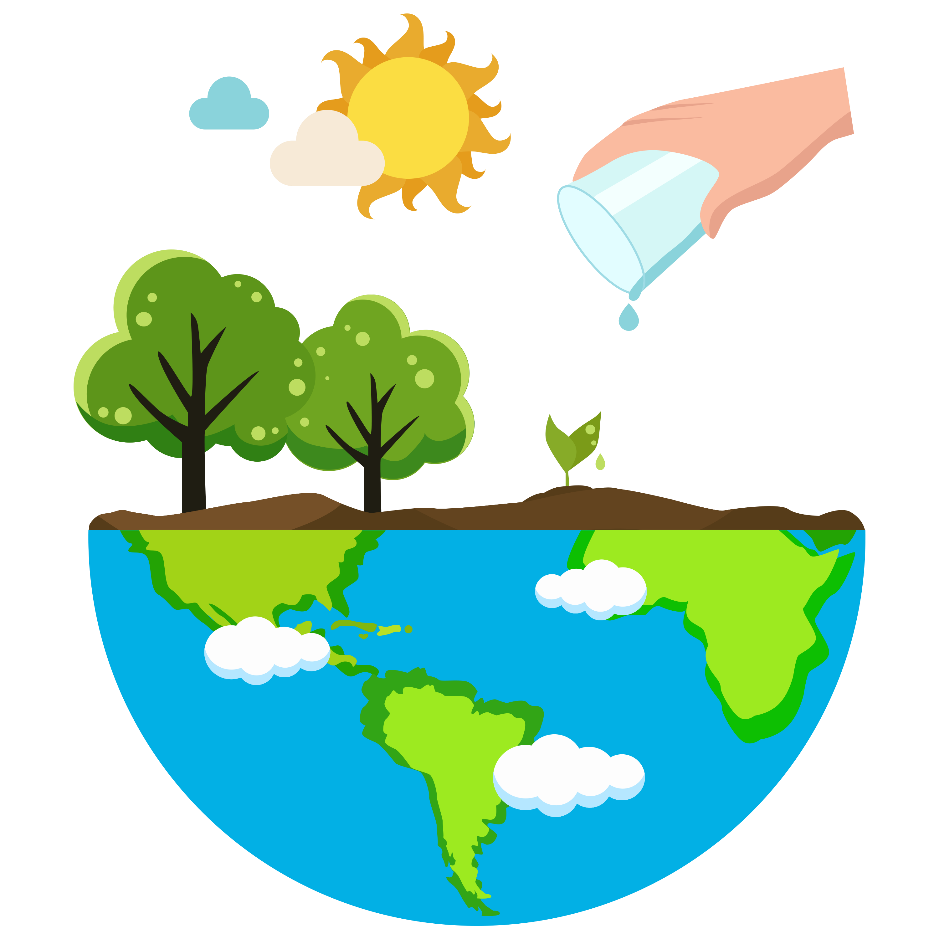 - Trồng cây chắn gió.
- Luôn luôn giữ vệ sinh sạch sẽ.
- Không đánh bắt bừa bãi.
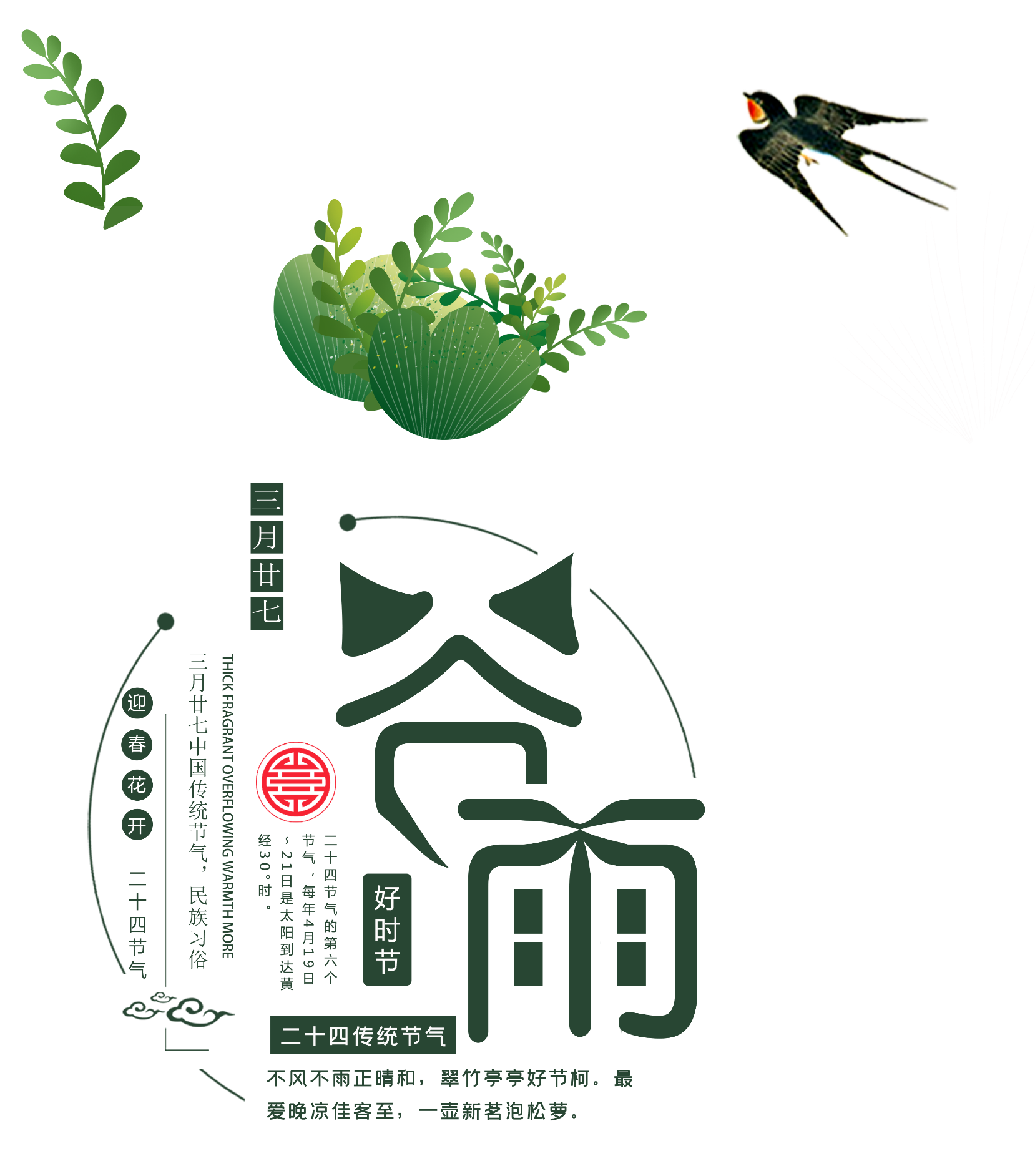 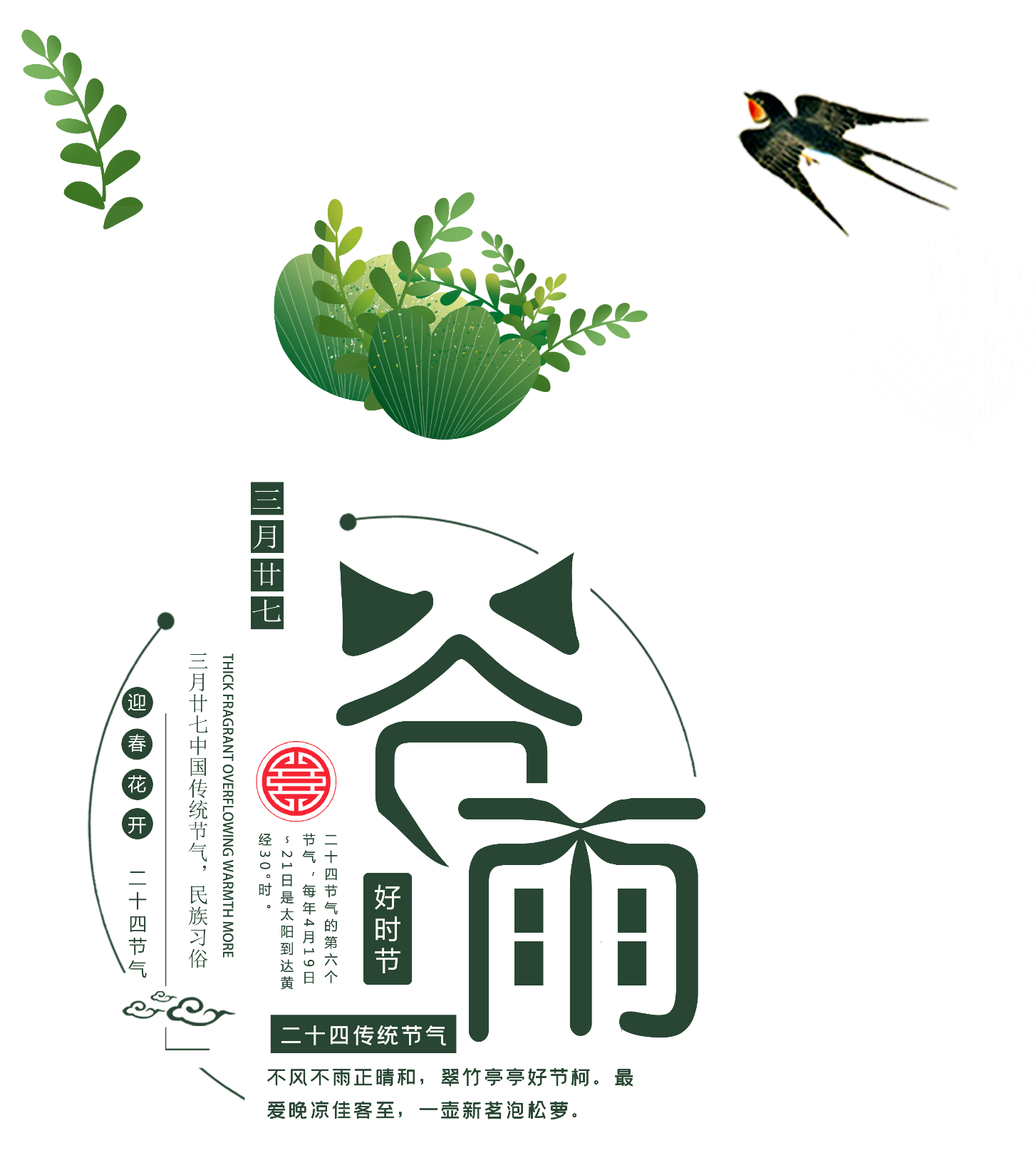 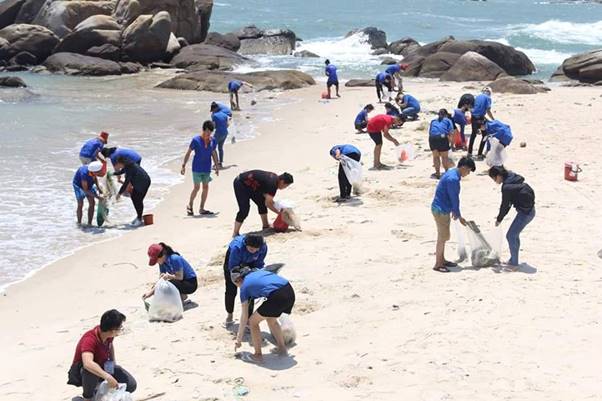 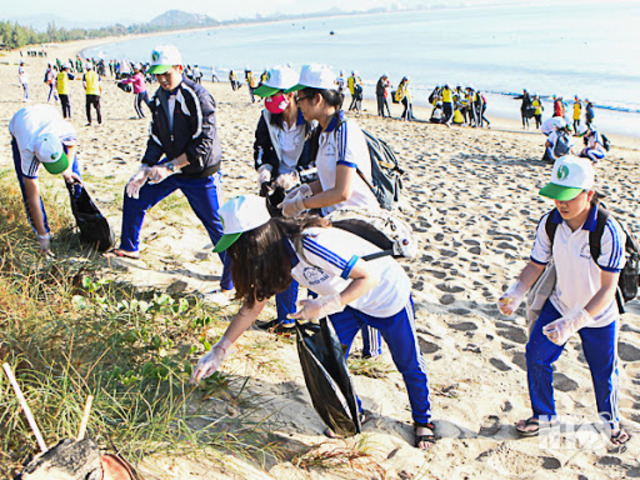 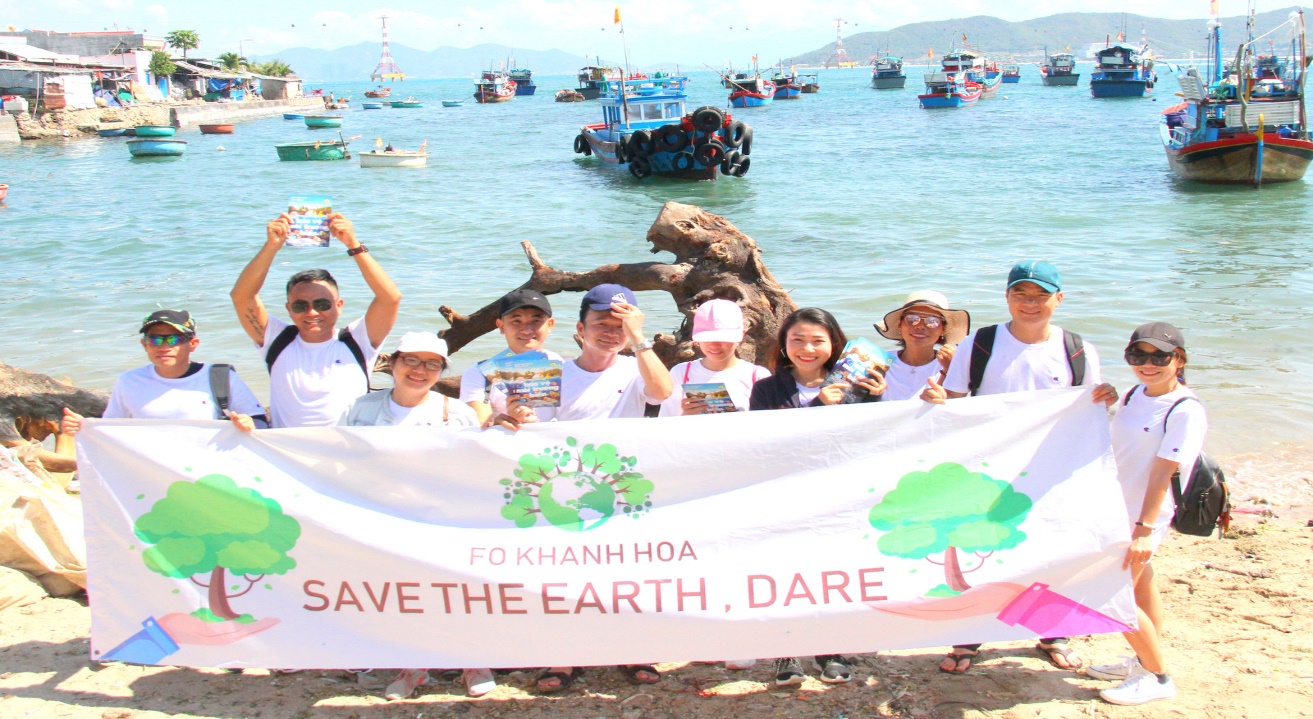 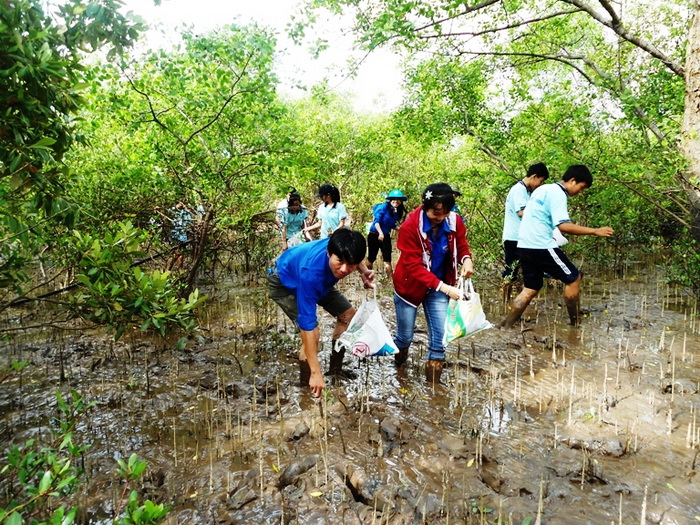 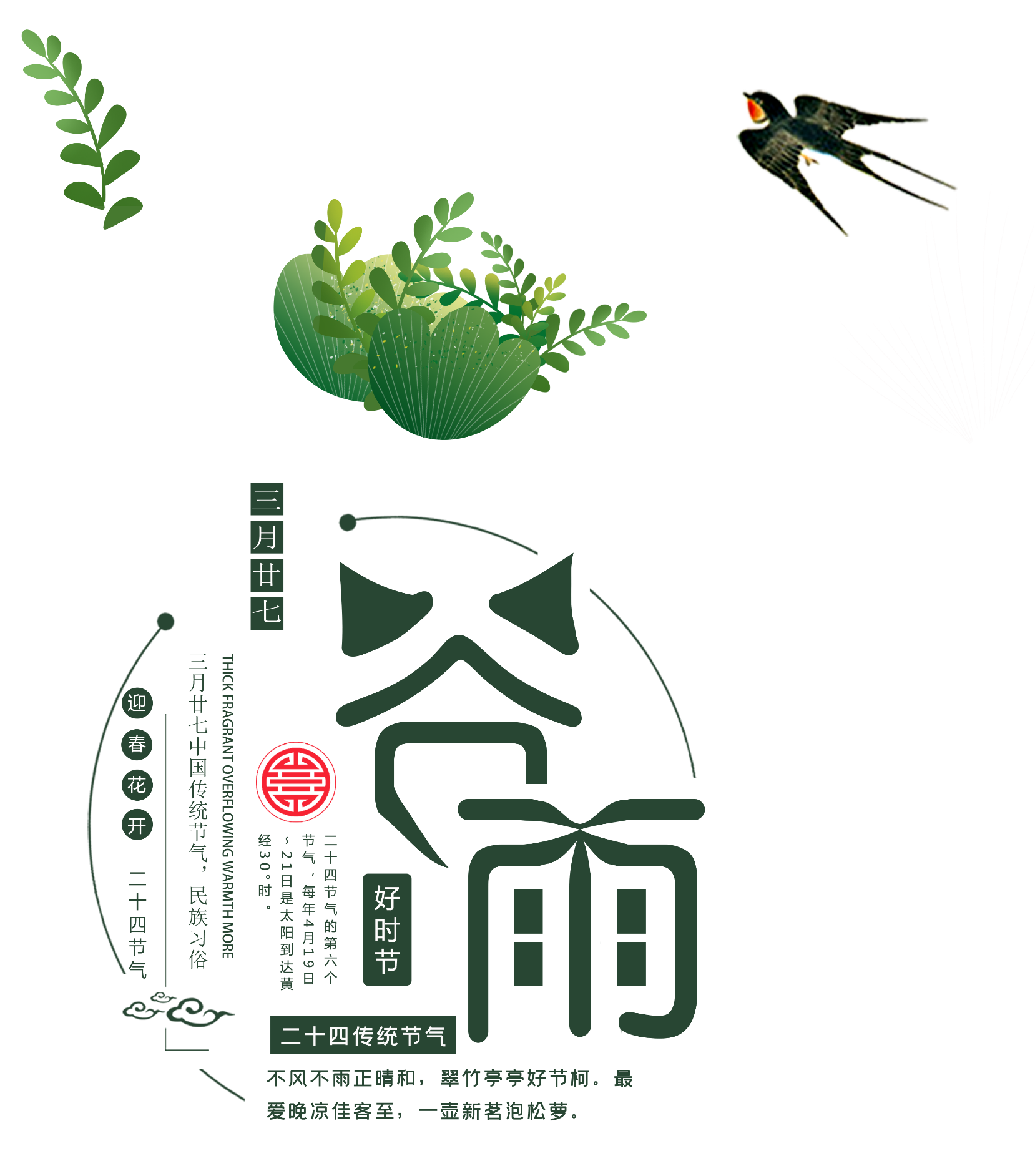 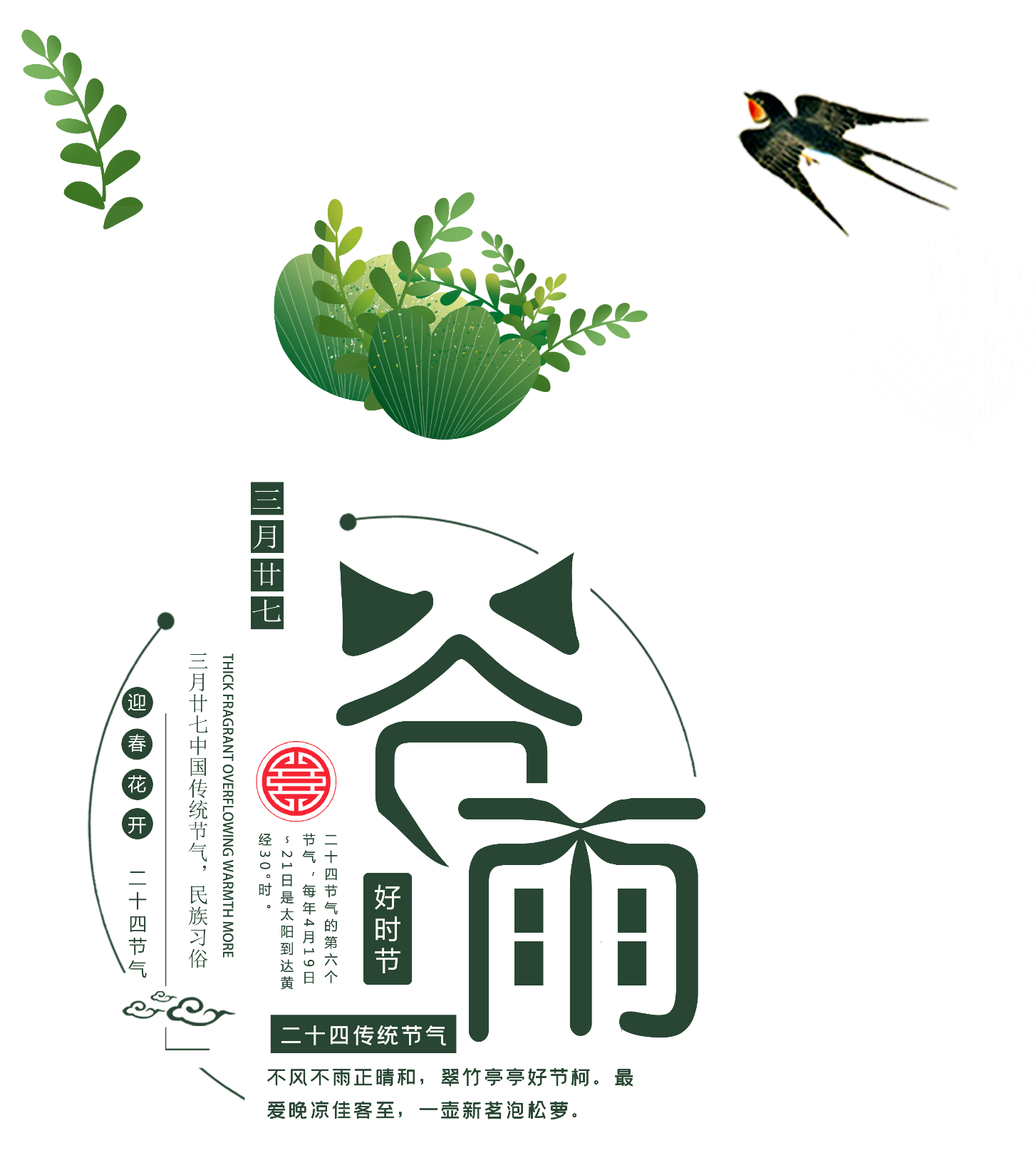 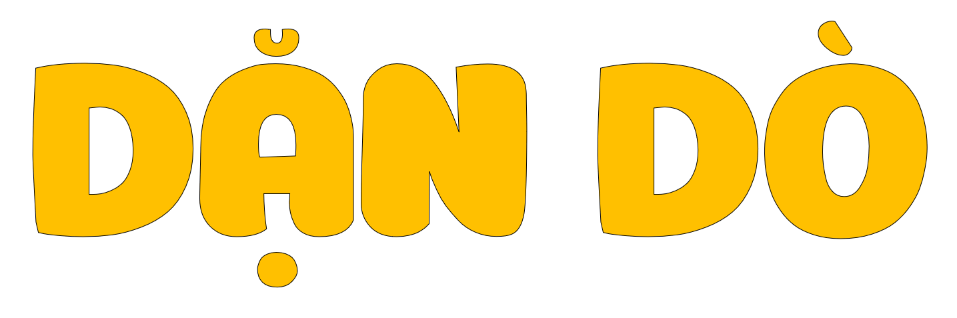 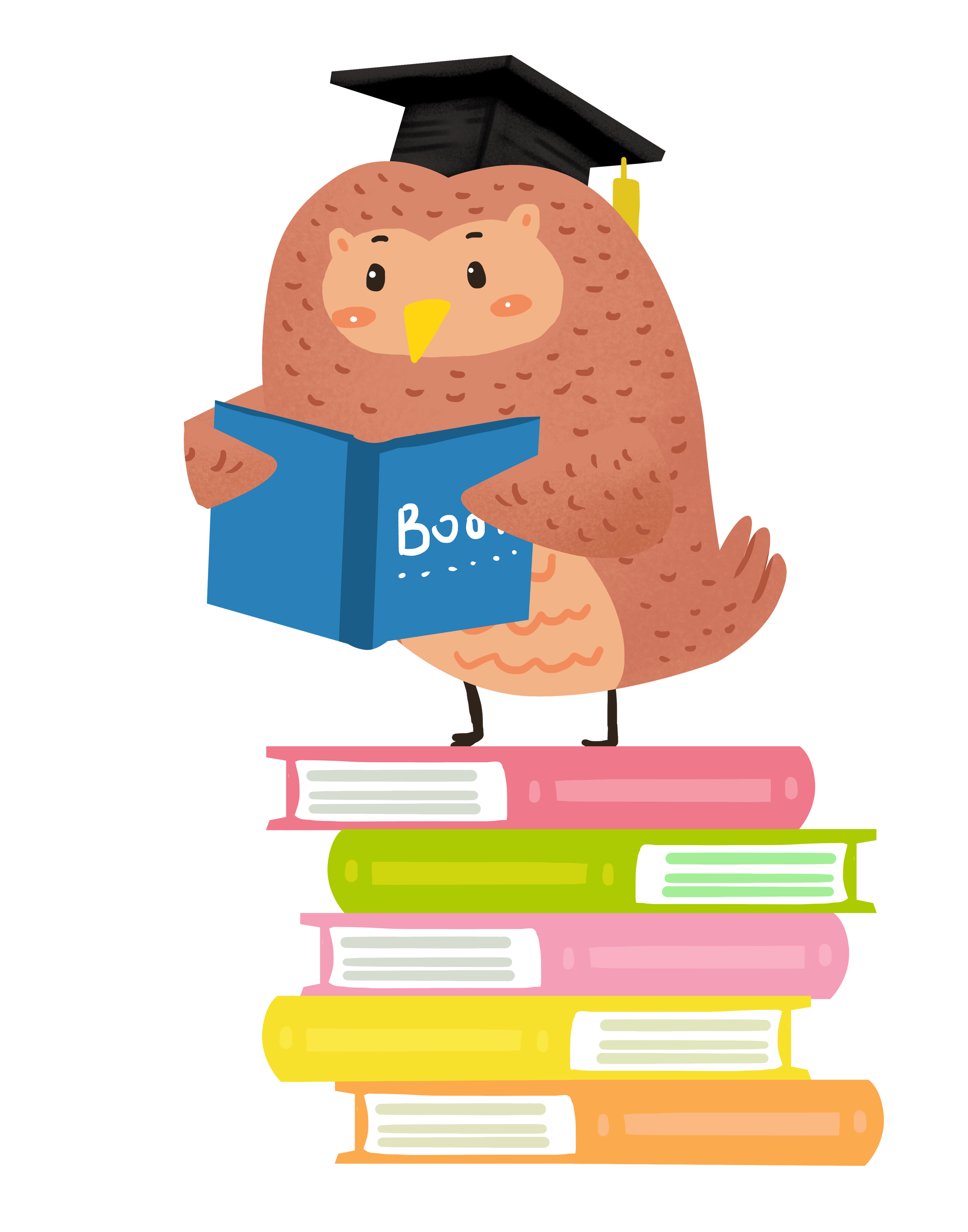 Luyện đọc bài
Chuẩn bị: 
Cao Bằng
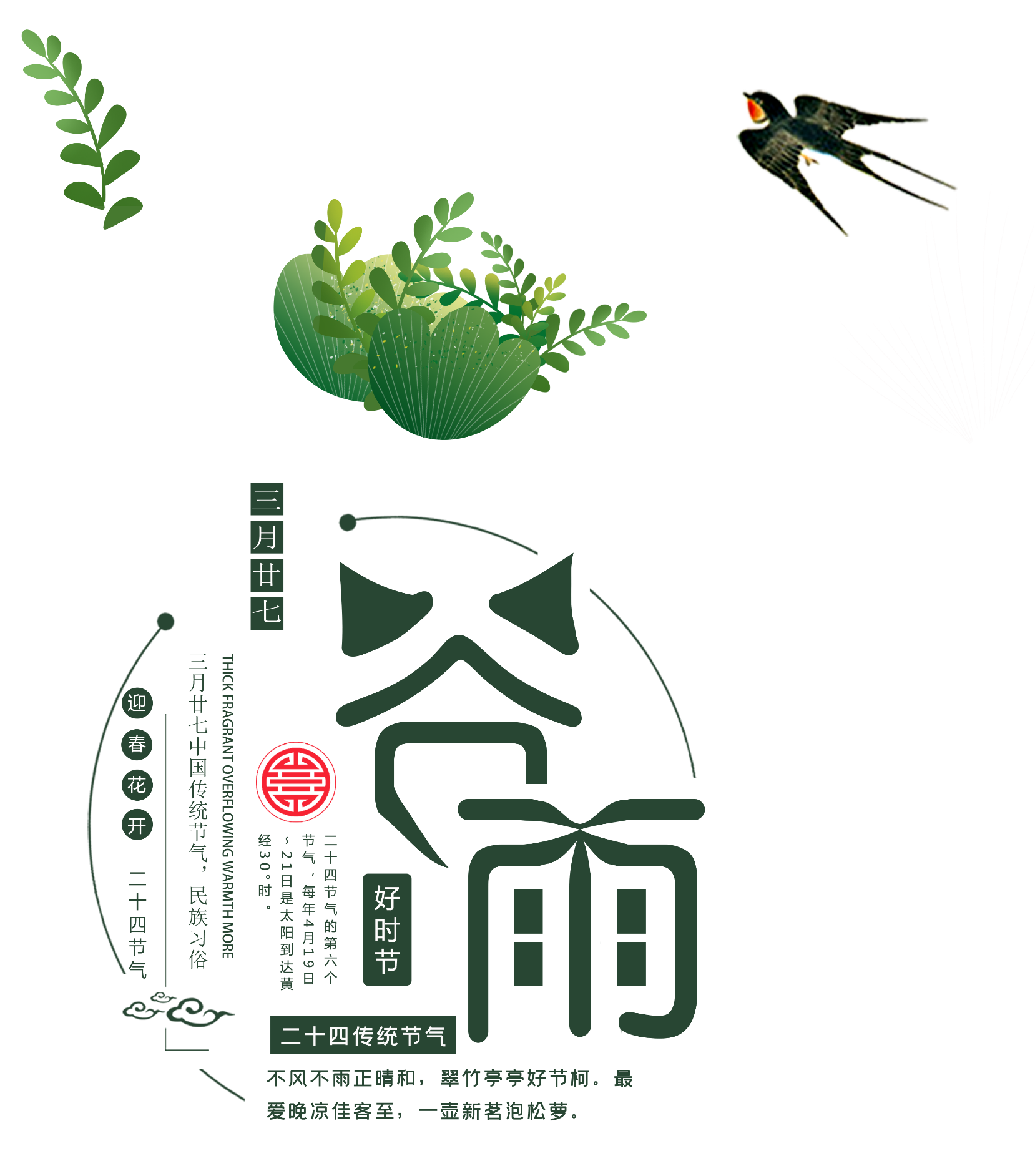 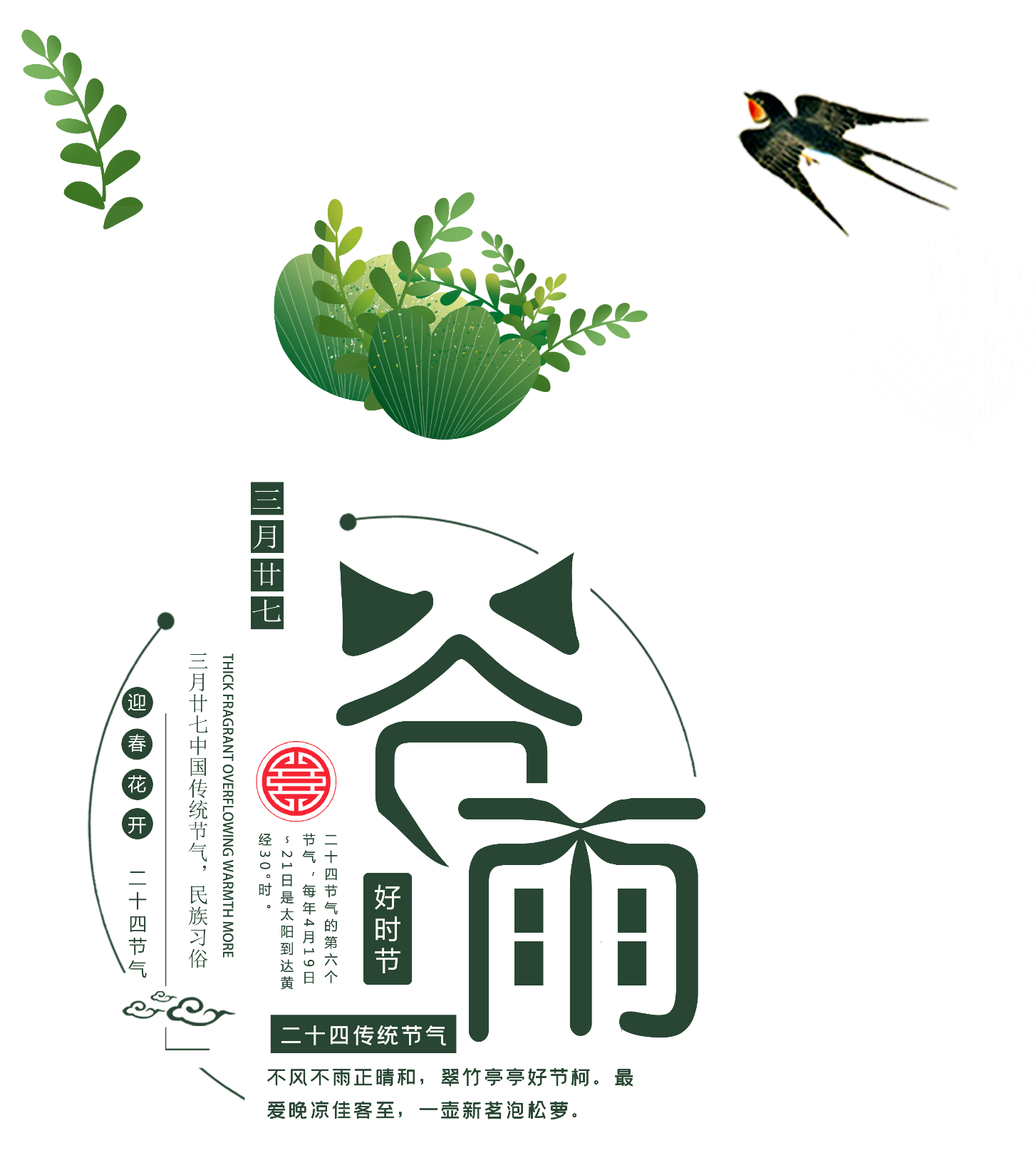 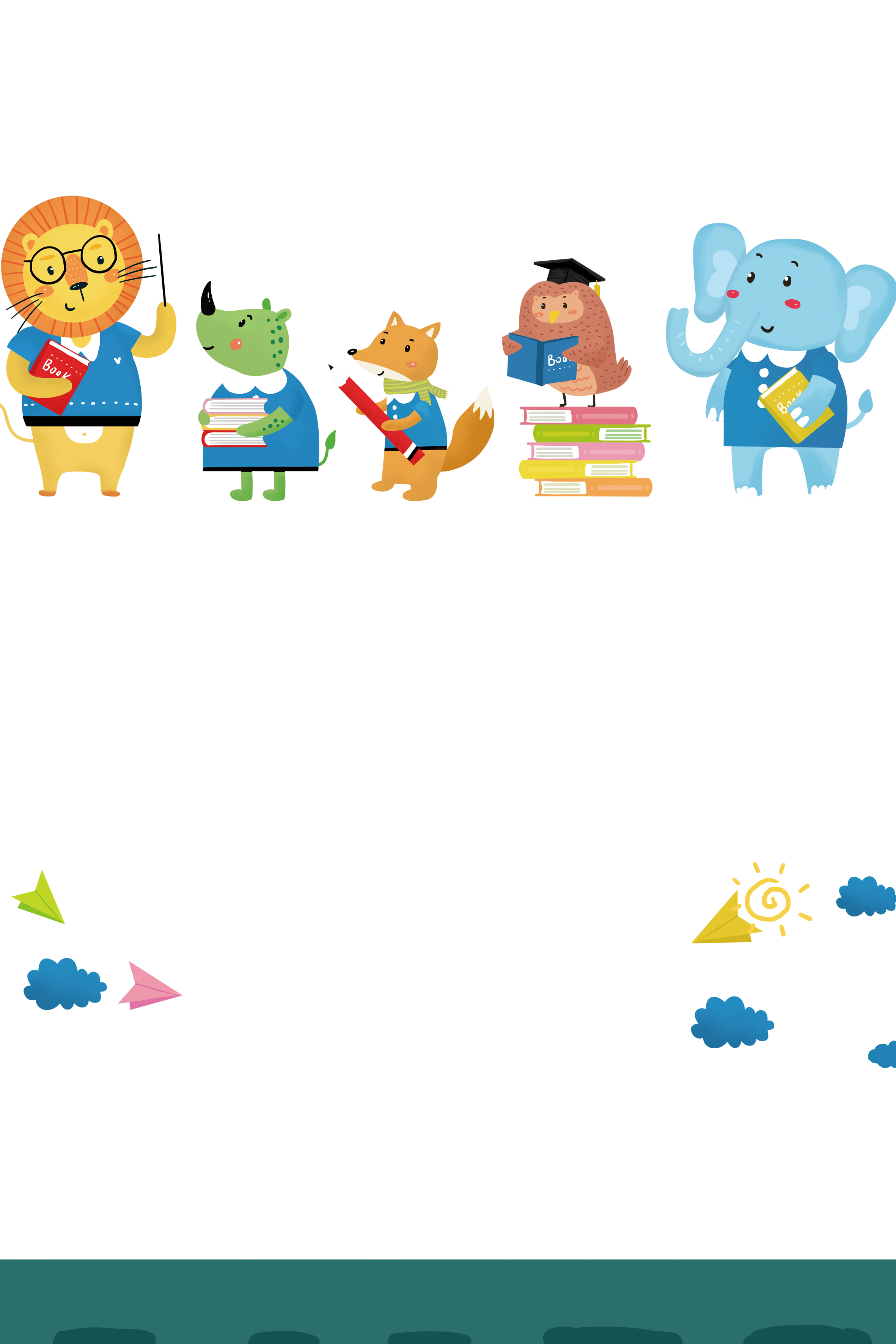 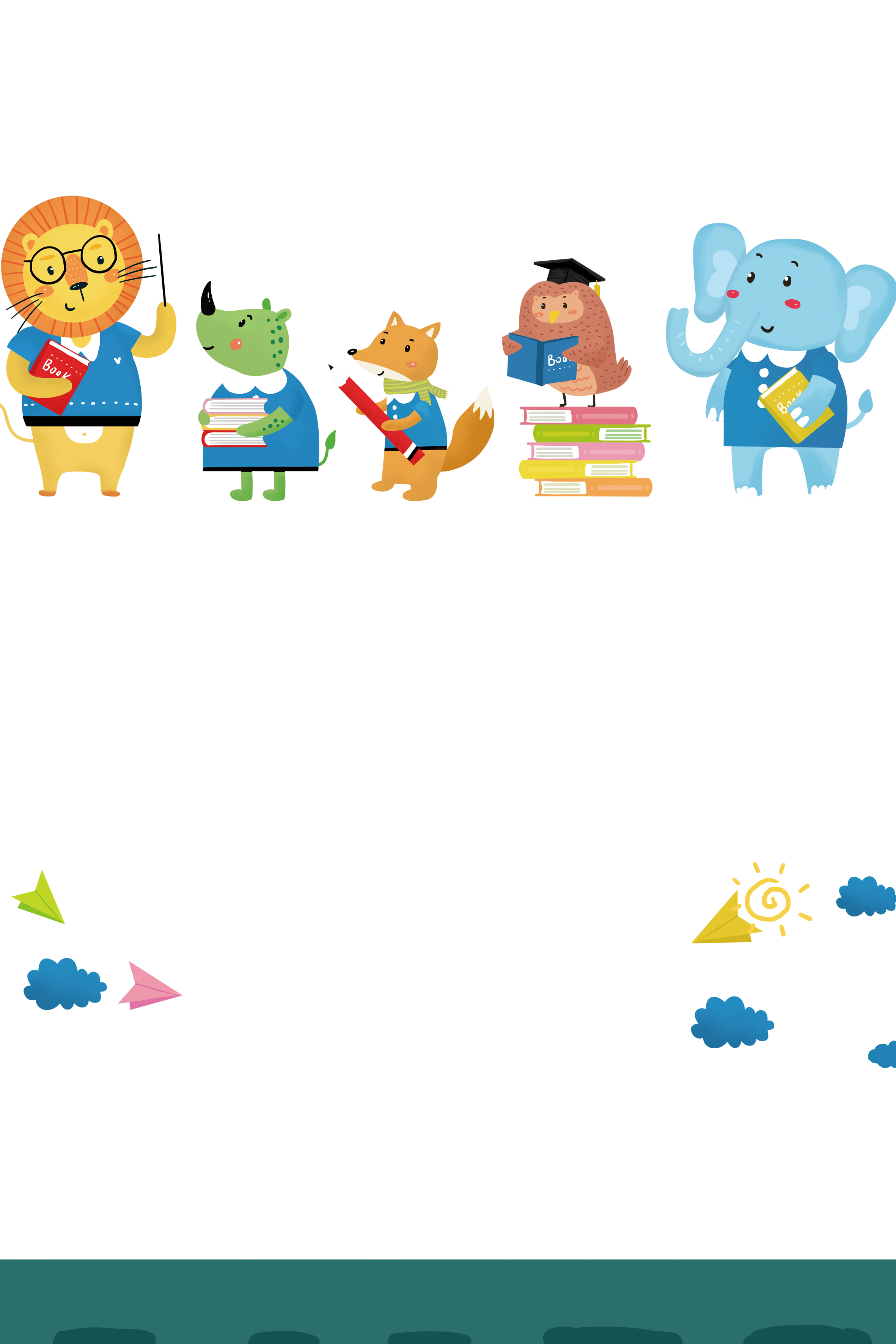 TẠM BIỆT CÁC EM
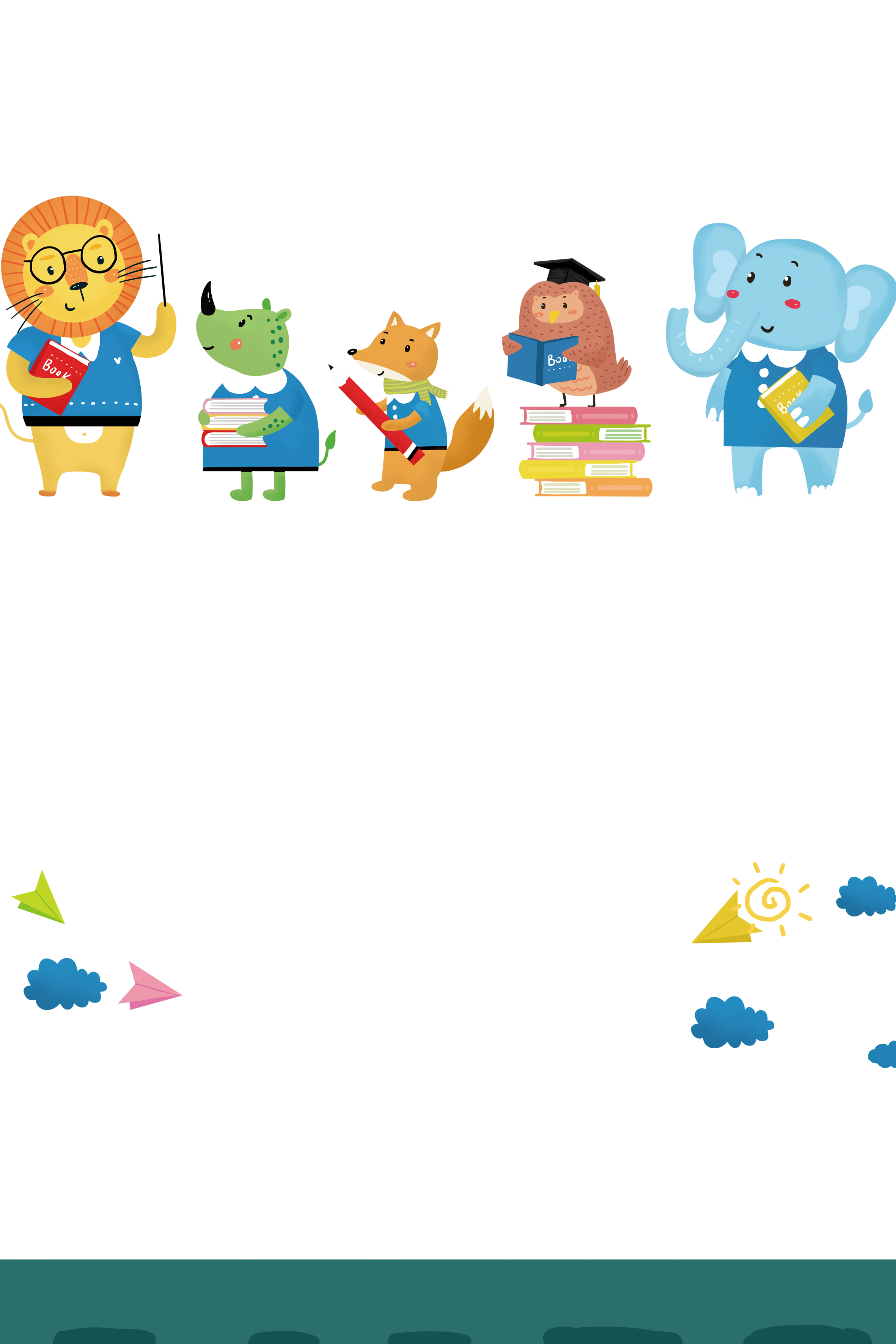 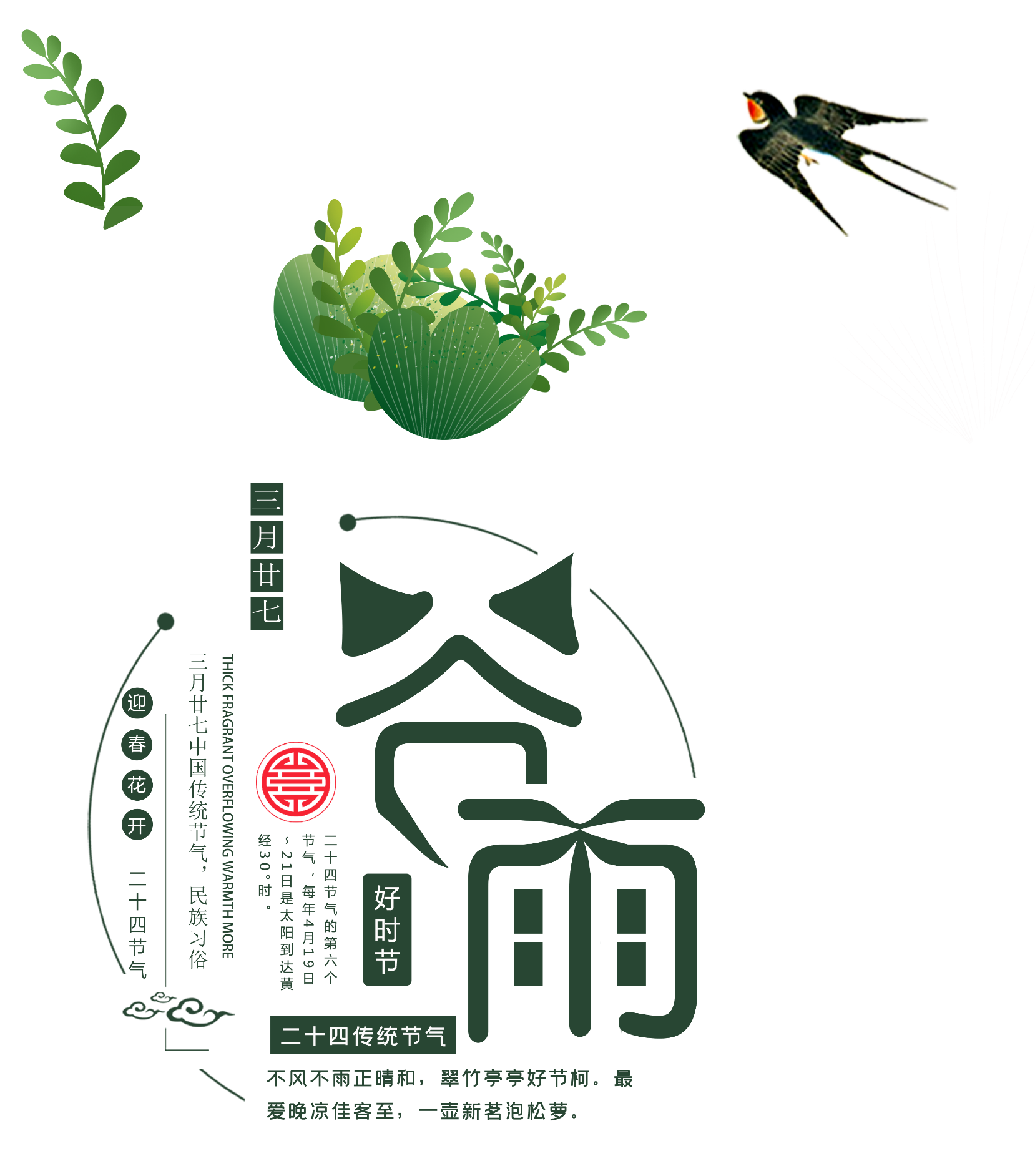 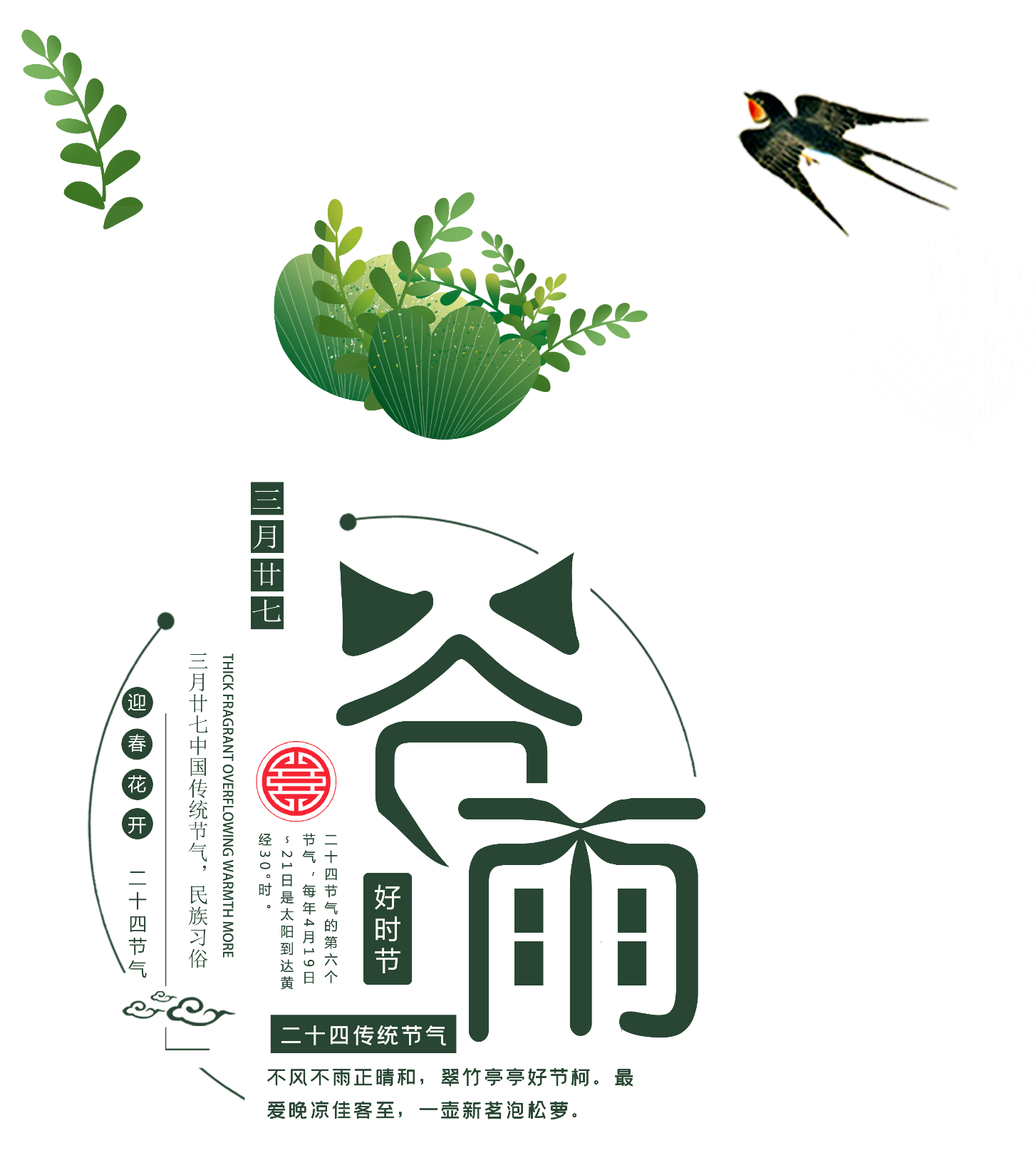